Für jede Therapie die richtige Lösung
Therapiebezogene Entscheidungsbäume für Infusionsgeräte & Pumpenspezifische Einmalartikel
November 2023
Einführung
GlossarSymbol-Übersicht
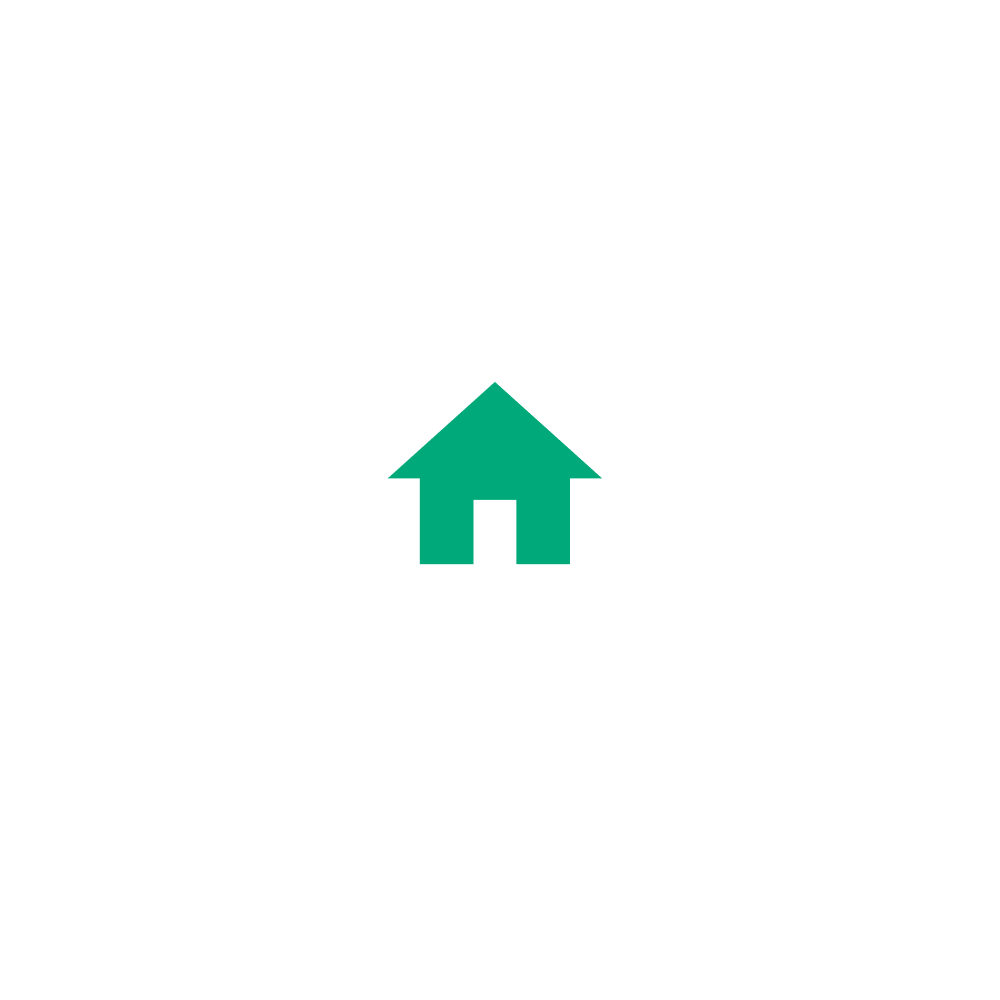 Dieses Symbol führt zum Inhaltsverzeichnis/zur Startseite
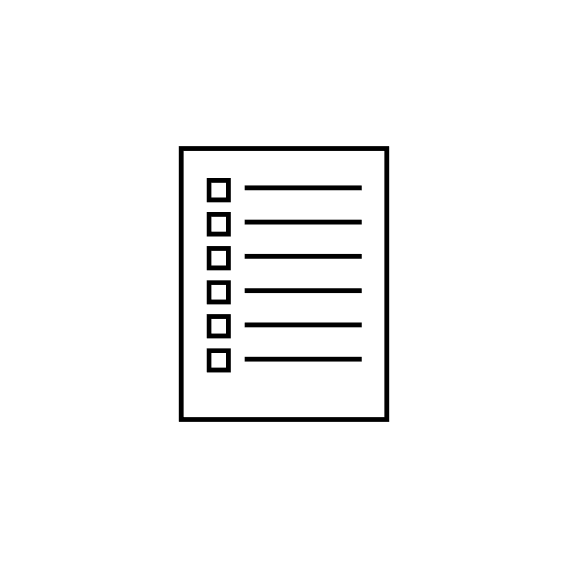 Dieses Symbol führt zur Website eifu.bbraun.com
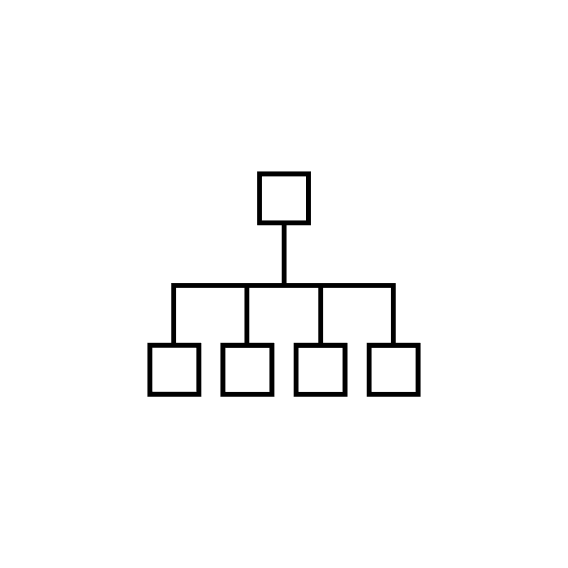 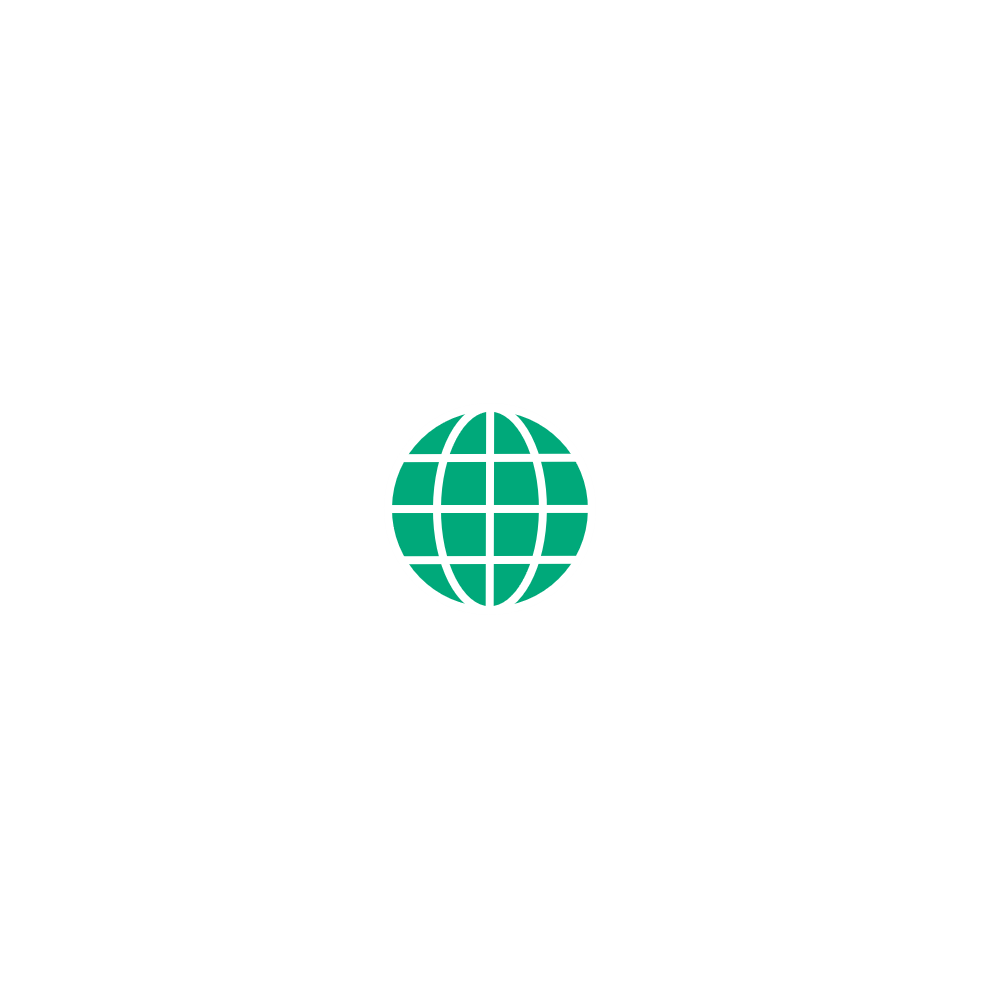 Dieses Symbol führt auf Website-Inhalte.
Dieses Symbol führt auf den vorherigen Entscheidungsbaum.
B. Braun Group
2
Entscheidungsbäume Infusionstherapie
Inhaltsverzeichnis
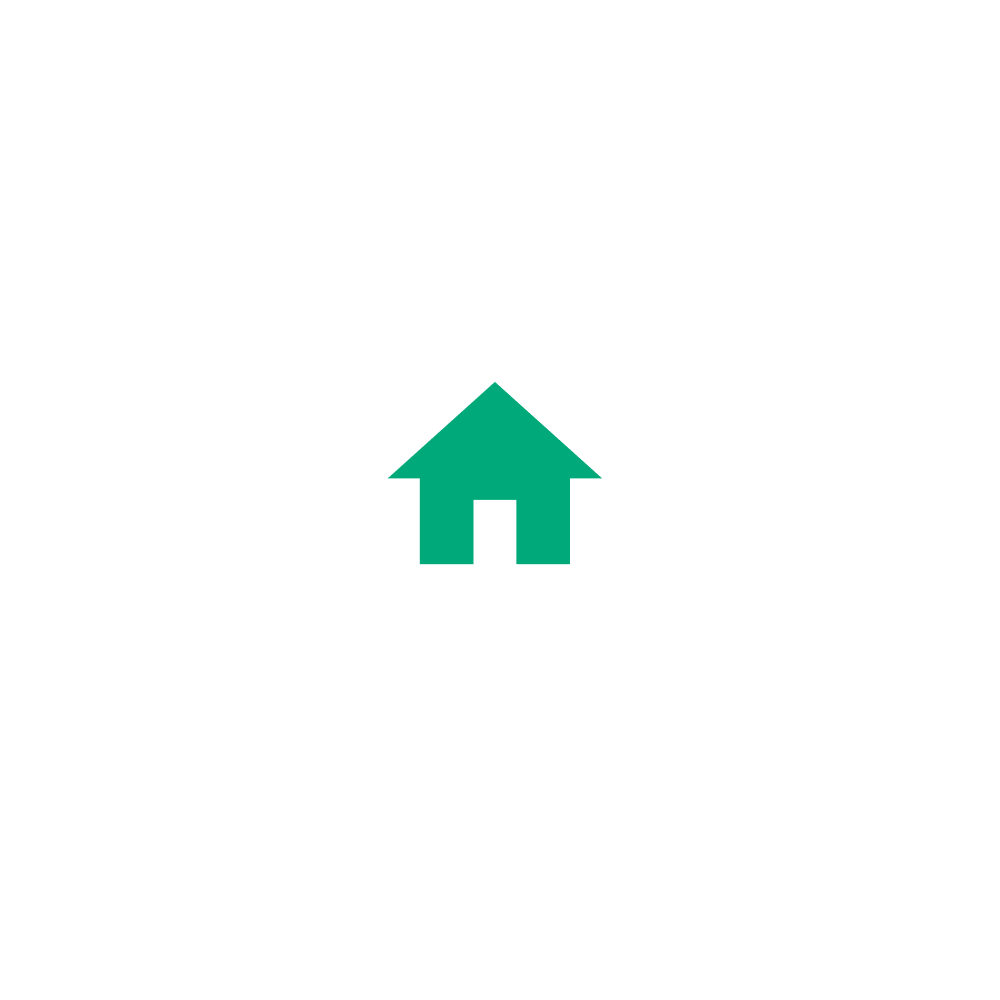 Chemotherapie
Parenterale Ernährung
Kurzinfusionstherapie / Antibiotikagabe​
Infusions- und Arzneimitteltherapie
Ambulantes Operieren
[Speaker Notes: categoryimage:slidetextimageleft]
Hintergrundinformation
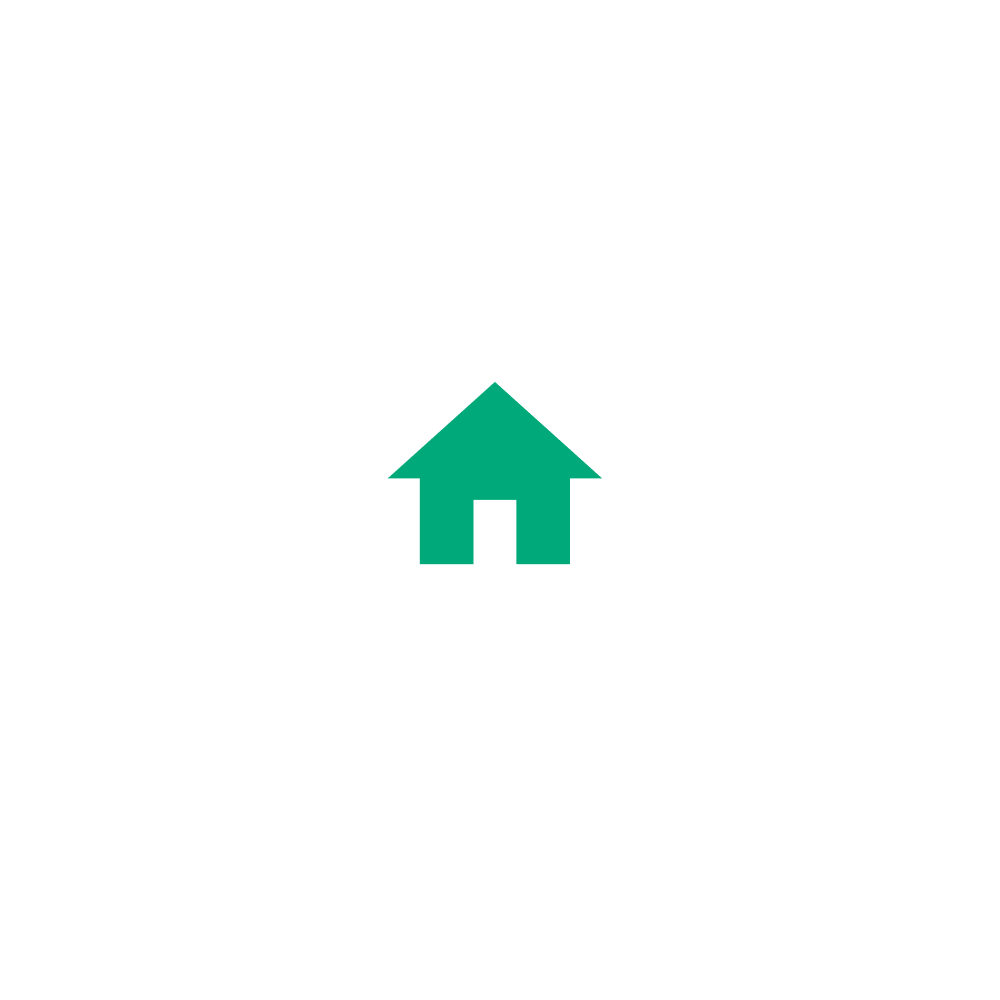 Wie wird die Anästhesie bei einer ambulanten Operation unter Verwendung von Schwerkraft-Infusionsgeräten durchgeführt? 

Wird bei der Durchführung einer ambulanten Operation in der Vorgehensweise bei der Behandlung von Erwachsenen oder pädiatrischen Patienten  unterschieden ?
Kein Einsatz einer Pumpe
Der Anästhesist leitet die Narkose des Patienten über Gas ein und appliziert das Anästhetikum manuell aus der Hand


Keine Unterscheidung zwischen Patientengruppen Erwachsener/ pädiatrischer Patient
Bei pädiatrischen Patienten erfolgt die Steuerung der Infusionsrate in der Regel gezielt über eine Infusionspumpe
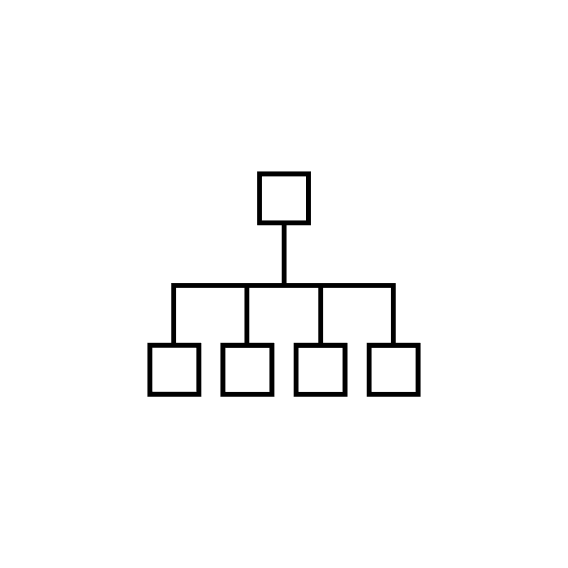 B. Braun Group
4
Entscheidungsbaum Ambulantes Operieren
Über welches Infusionsgerät soll die Anästhesie per Schwerkraft erfolgen?
Soll die Anästhesie per Schwerkraft oder Pumpe erfolgen?
Soll die Anästhesie mit einem gebrauchsfertigen Produkt erfolgen oder unter Verwendung von Einzelkomponenten, die noch miteinander konnektiert werden müssen?
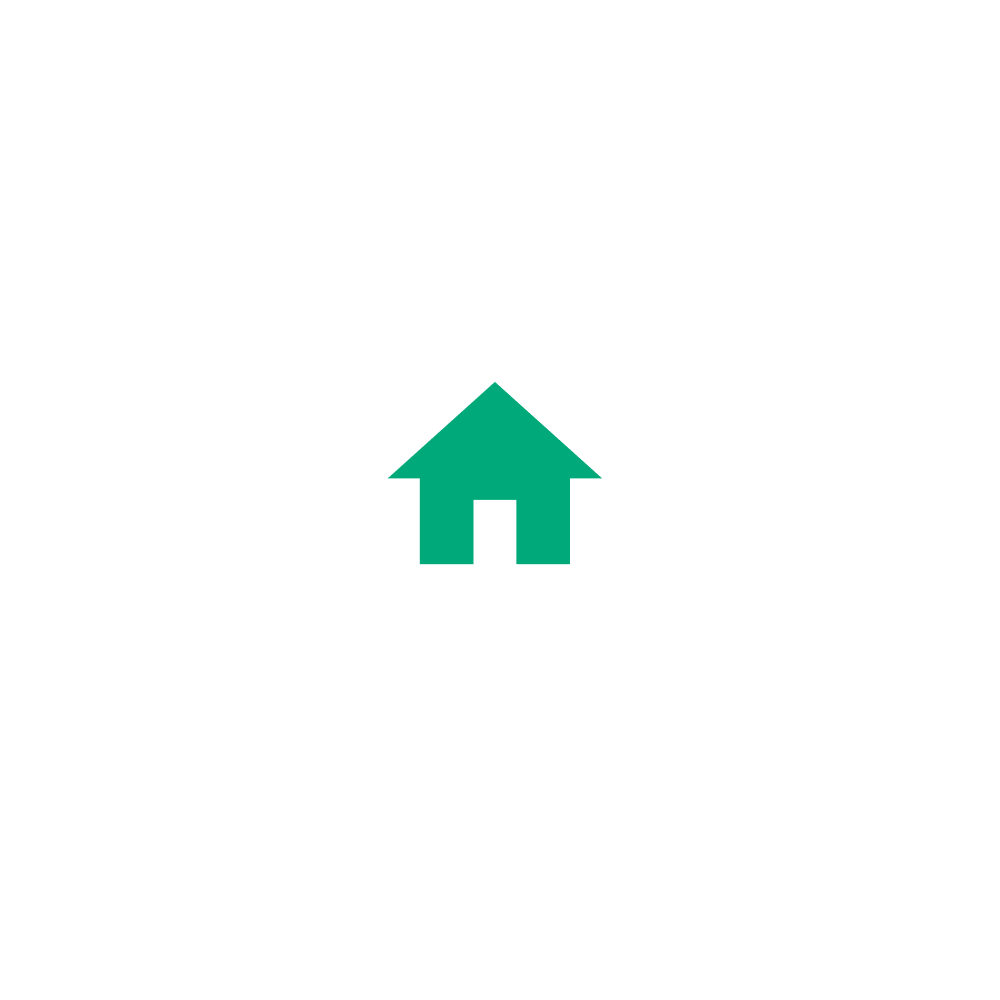 Gebrauchsfertiges Produkt
Intrafix® SafeSet
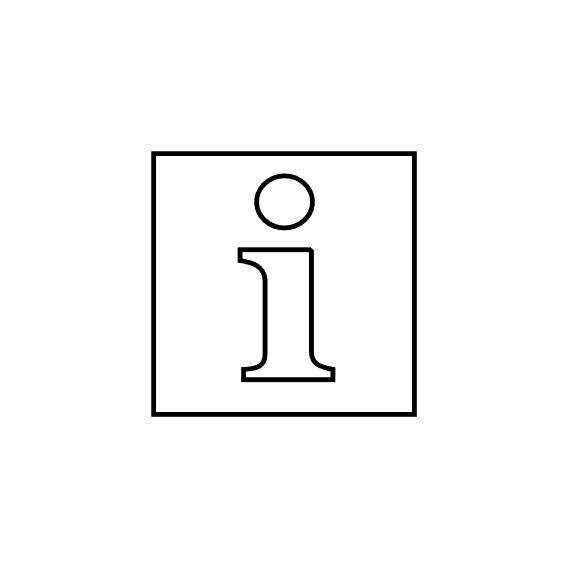 Einzelkomponenten
Applikation per Schwerkraft
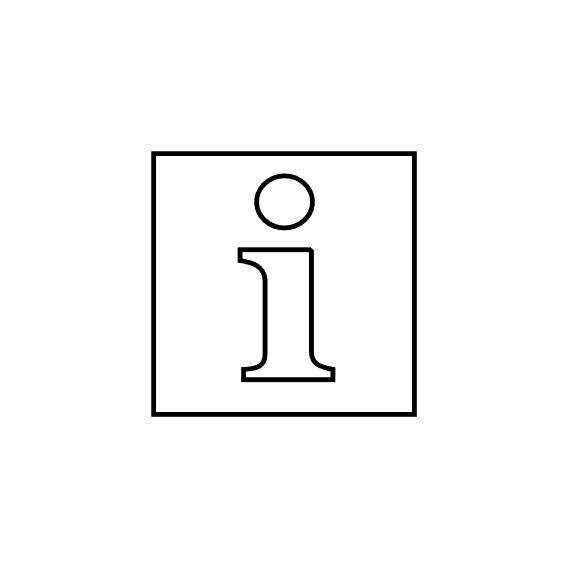 Gebrauchsfertiges Produkt
Intrafix® Air P / 
Intrafix®  Primeline
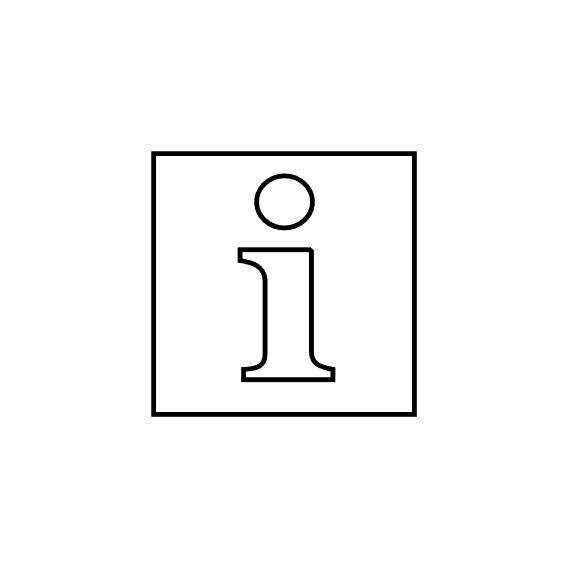 Einzelkomponenten
Gebrauchsfertiges Produkt
Applikation per Pumpe 
Perfusor® Space / Perfusor® compactplus / Spaceplus Perfusor®
Einzelkomponenten
Hintergrundinformation
B. Braun Group
5
Hintergrundinformationen
Eigenschaften und Erkennungsmerkmale Intrafix® SafeSet
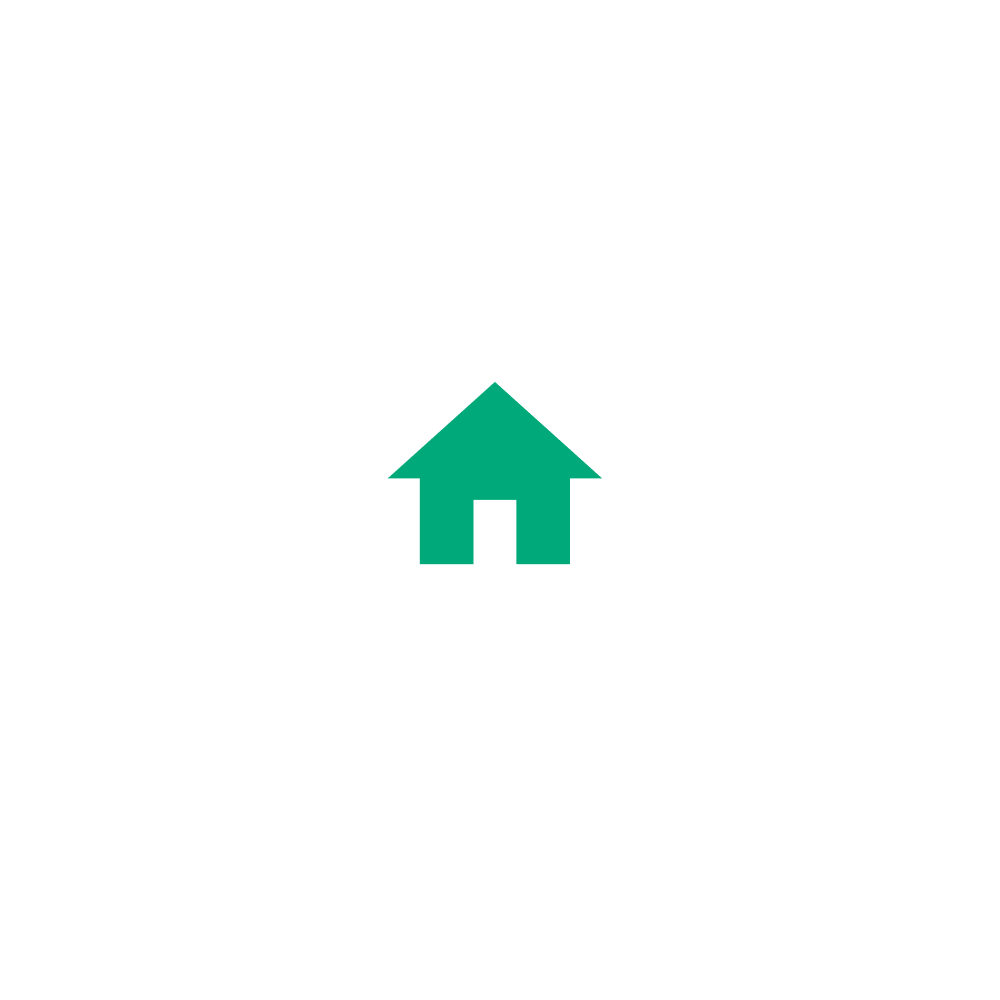 Was sind die besonderen Eigenschaften des Intrafix®SafeSet?




Was sind die visuellen Erkennungsmerkmale des 
Intrafix® SafeSet?
AirStop-Filtermembran im Tropfkammerboden: wirkt wie eine Barriere gegen Lufteintritt in die Infusionsleitung; Partikelabscheidung mit einer Filtereffizienz von > 80% bei einer Porengröße von 3 µm

PrimeStop-Schutzkappe am Ende der Leitung: die hydrophobe, bakteriendichte Membran verhindert den Austritt von Flüssigkeit und sorgt für eine automatische Entlüftung der Infusionsleitung

Symbolische Kennzeichnung auf der Verpackung: 
 Grüner Tropfkammerring – 
   Kennzeichen für die integrierte AirStop-Filtermembran

 Grüne Schutzkappe am Ende der Leitung – 
   Kennzeichen für die PrimeStop-Schutzkappe
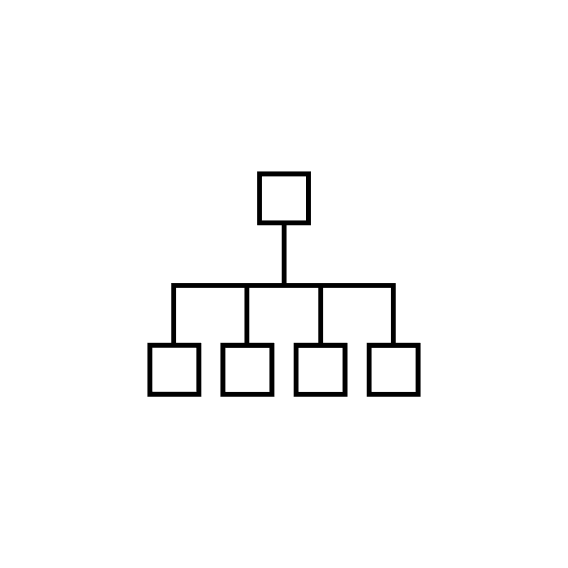 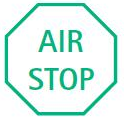 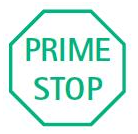 B. Braun Group
6
Hintergrundinformationen
Eigenschaften und Erkennungsmerkmale Intrafix® Primeline
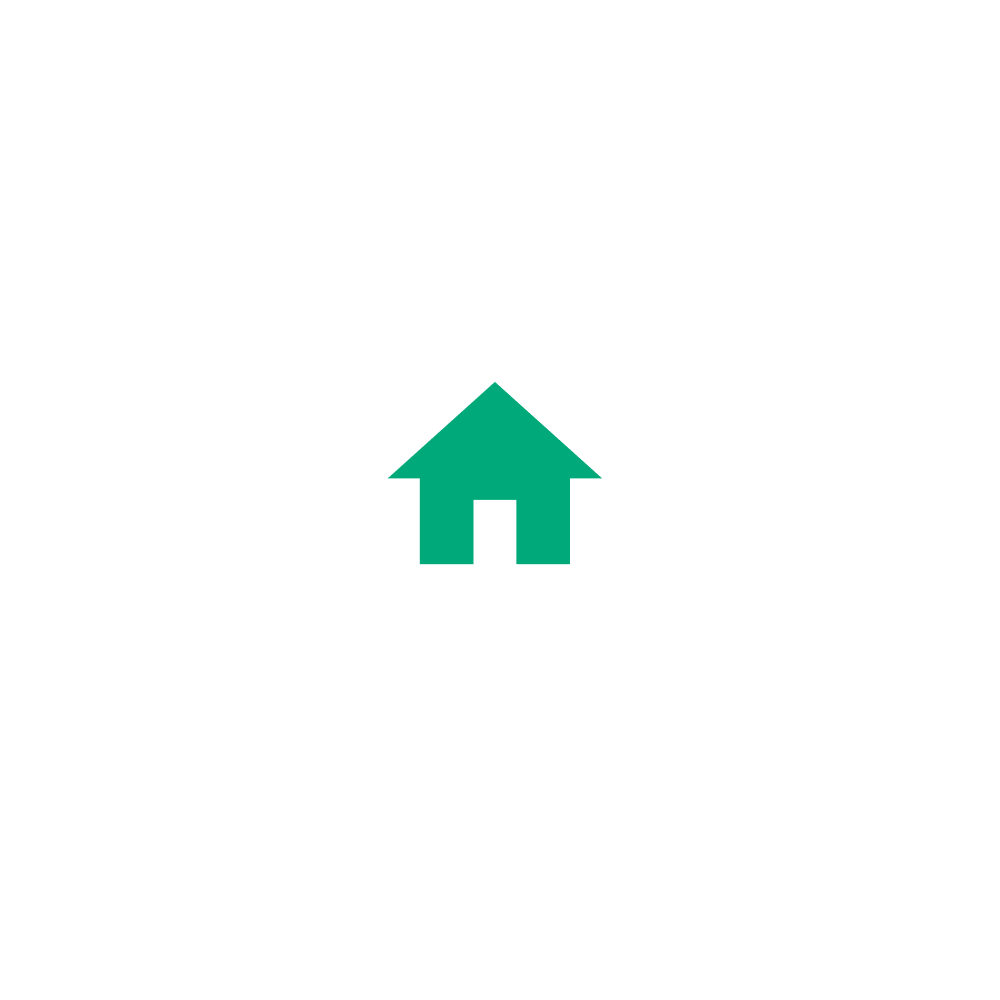 Was sind die besonderen Eigenschaften des Intrafix® Air P / Intrafix® Primeline in Abgrenzung zu Intrafix® SafeSet? 



Was sind die visuellen Erkennungsmerkmale des 
Intrafix® Air P / Intrafix® Primeline?
Filtermembran mit der Porengröße 15 µm im Tropfkammerboden zum Schutz vor groben Partikeln 

Transparente Standard-Schutzkappe am Ende der Leitung ohne hydrophobe, bakteriendichte Membran



Weißer Tropfkammerring

Transparente Schutzkappe am Ende der Leitung
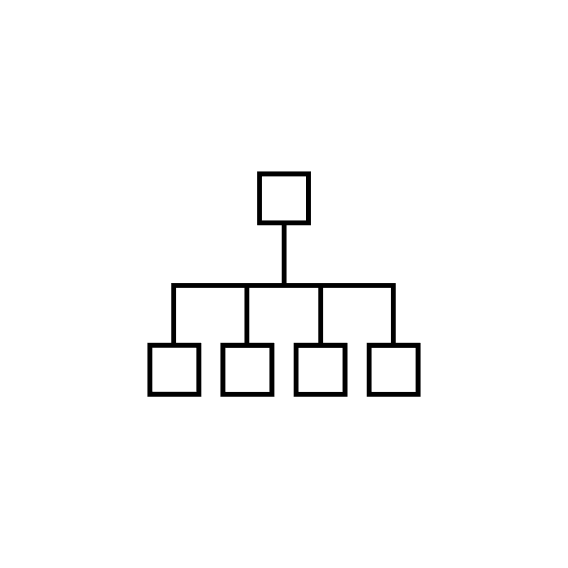 B. Braun Group
7
Entscheidungsbaum Ambulantes Operieren
Intrafix® SafeSet
Intrafix® SafeSet
Eigenschaften
Premium-Infusionsgerät   
Scharfer Einstechdorn für leichtes Einstechen
Bakteriendichte Belüftung mit Verschlusskappe
AirStop-Filtermembran im Tropfkammerboden: wirkt wie eine Barriere gegen Lufteintritt in die Infusionsleitung; Partikelretention mit einer Filtereffizienz > 80% für Partikel der Größe 3 µm
PrimeStop-Schutzkappe am Ende der Leitung: die hydrophobe, bakteriendichte Membran verhindert den Austritt von Flüssigkeit und sorgt für eine automatische Entlüftung der Infusionsleitung
Nicht hergestellt mit Latex und DEHP
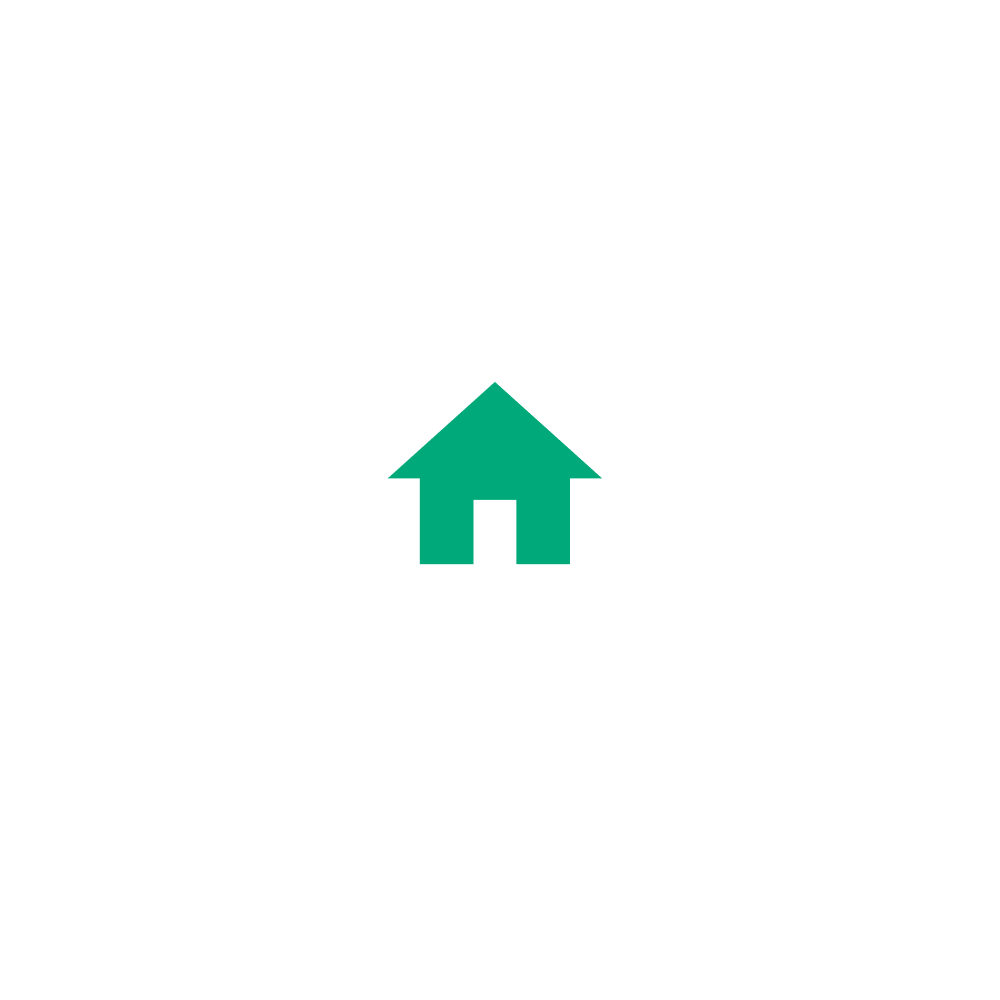 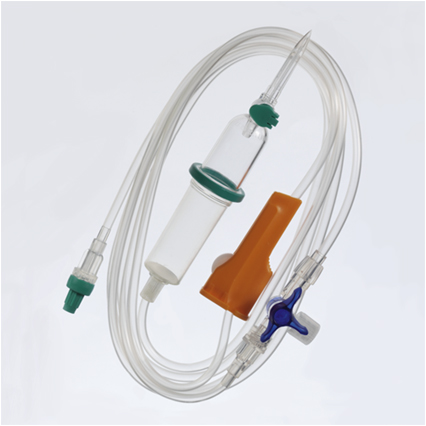 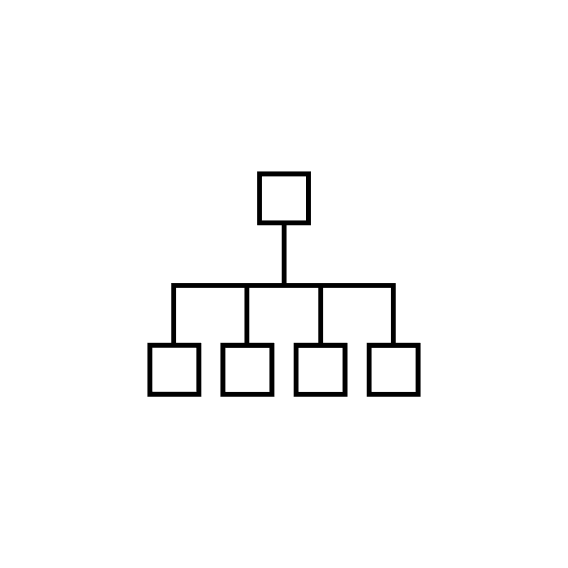 Ambulantes Operieren – Infusion per Schwerkraft – Intrafix® SafeSet – Gebrauchsfertiges Produkt
B. Braun Group
8
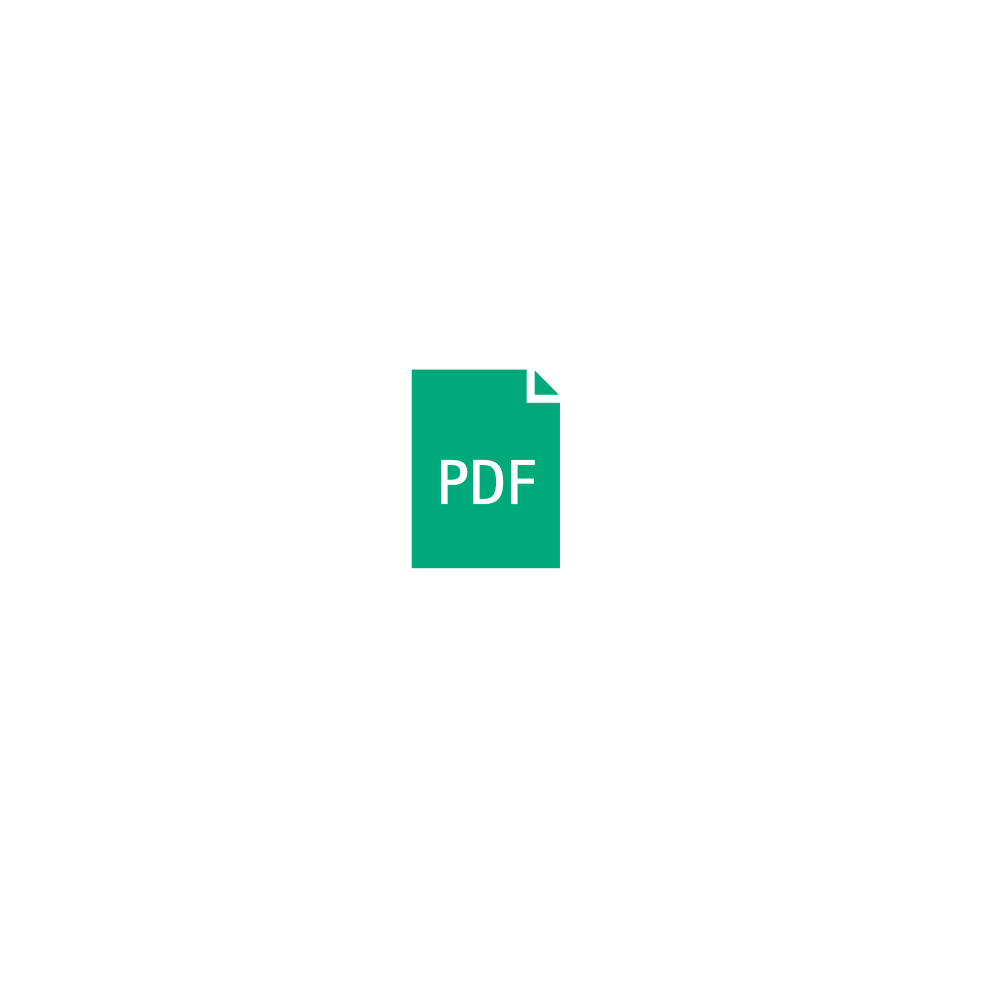 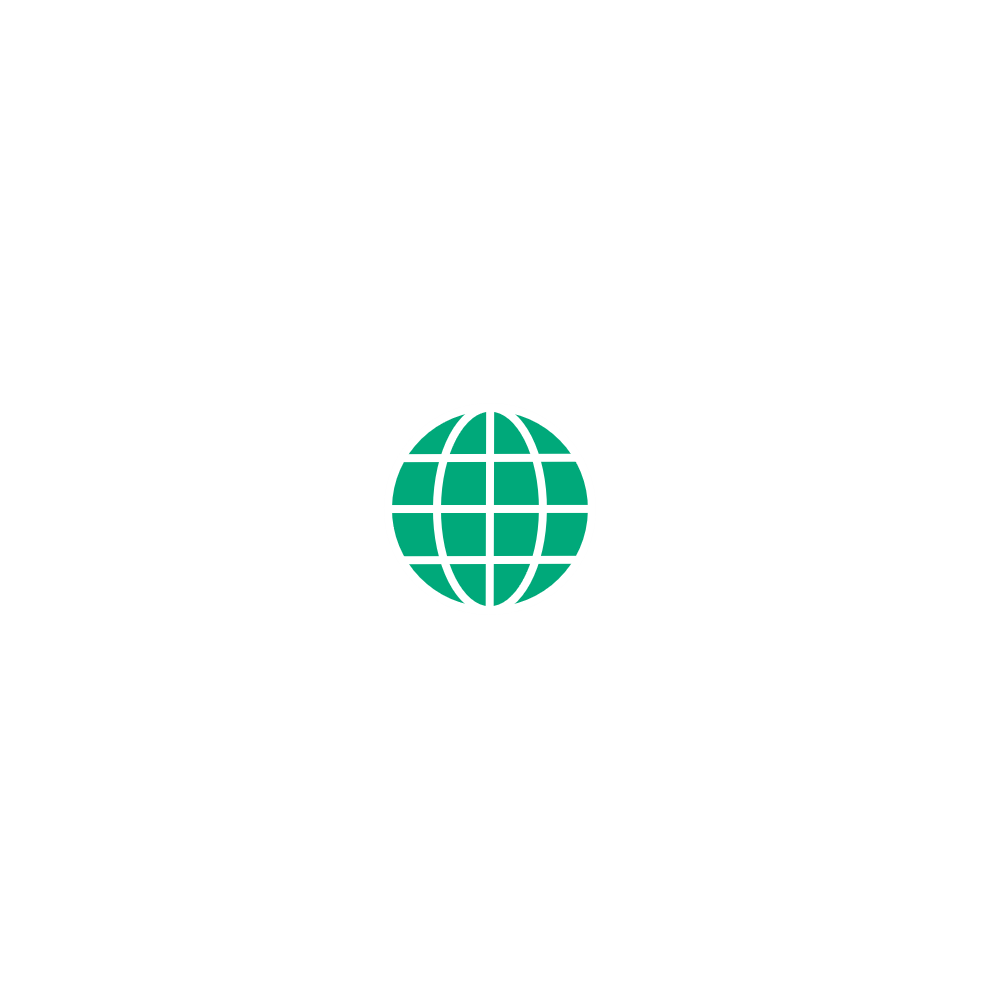 Entscheidungsbaum Ambulantes Operieren
Ist das Restvolumen im Infusionssystem relevant?
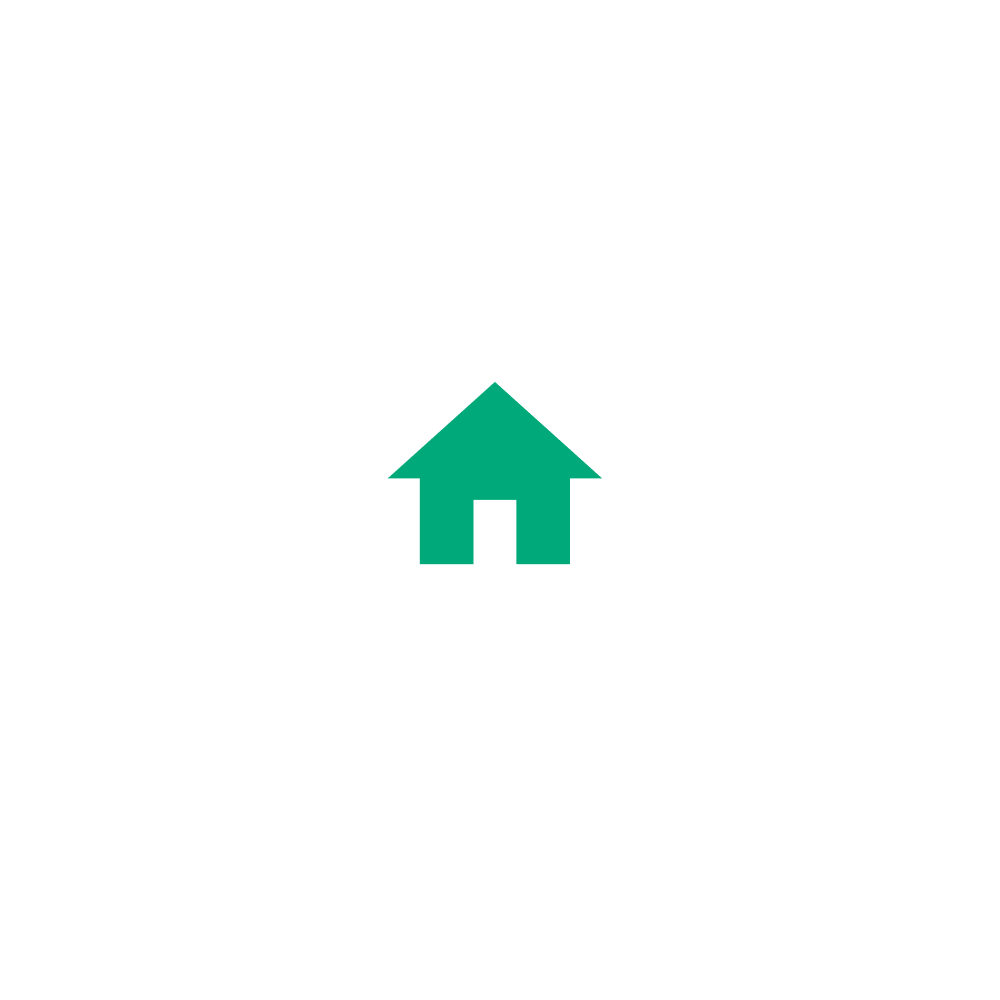 Restvolumen im Schlauch ist nicht relevant
Restvolumen im Schlauch ist relevant 
(bspw. aufgrund intraoperativer Antibiotikagabe)
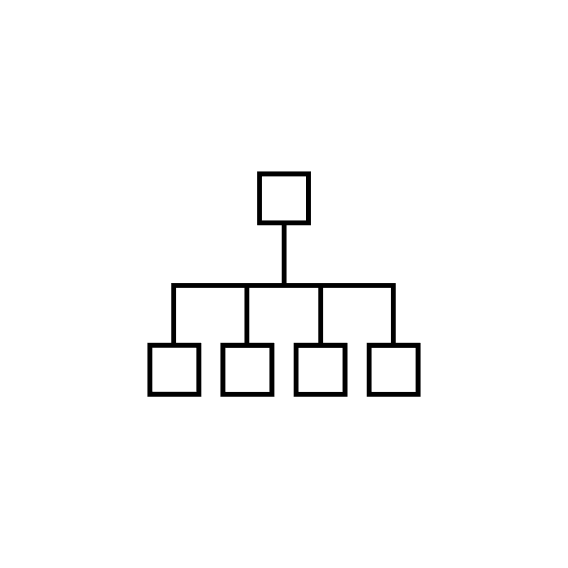 Verwendung von Intrafix® SafeSet Flush in Verbindung 
mit der Intrafix® Primeline Sekundärleitung sowie ggf. 
weiterem Infusionszubehör
Verwendung von Intrafix® SafeSet in Verbindung mit 
weiterem Infusionszubehör
Ambulantes Operieren – Infusion per Schwerkraft – Intrafix® SafeSet – Einzelkomponenten
[Speaker Notes: Quelle Diana





Darstellung dient als Hintergrundinformation für AD/ID

Abbildung nur als Screenshot verfügbar! Geht das auch so? Gez. Diana 

Button „Zugänge“ = Verlinkung zurück zur Übersicht Zugänge (Folie 5)

Quelle: 
Vgl. R. Hankins, M. E. Ripp, T. Micheels, A. Sy, A. Boesch, K. Hayes, L. Evans und K. Cawcutt, „2098. Evaluation of a Midline Catheter Program and Effect on Central Line-Associated Blood Stream Infections, „Open Forum Infectious Diseases, Bd. 5, Nr. 1, pp. 614-615, 2018]
Entscheidungsbaum Ambulantes Operieren
Intrafix® SafeSet Flush
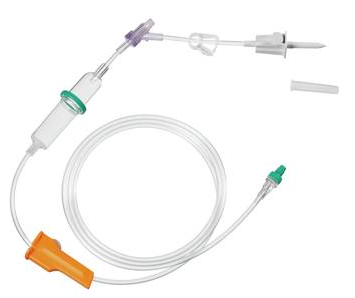 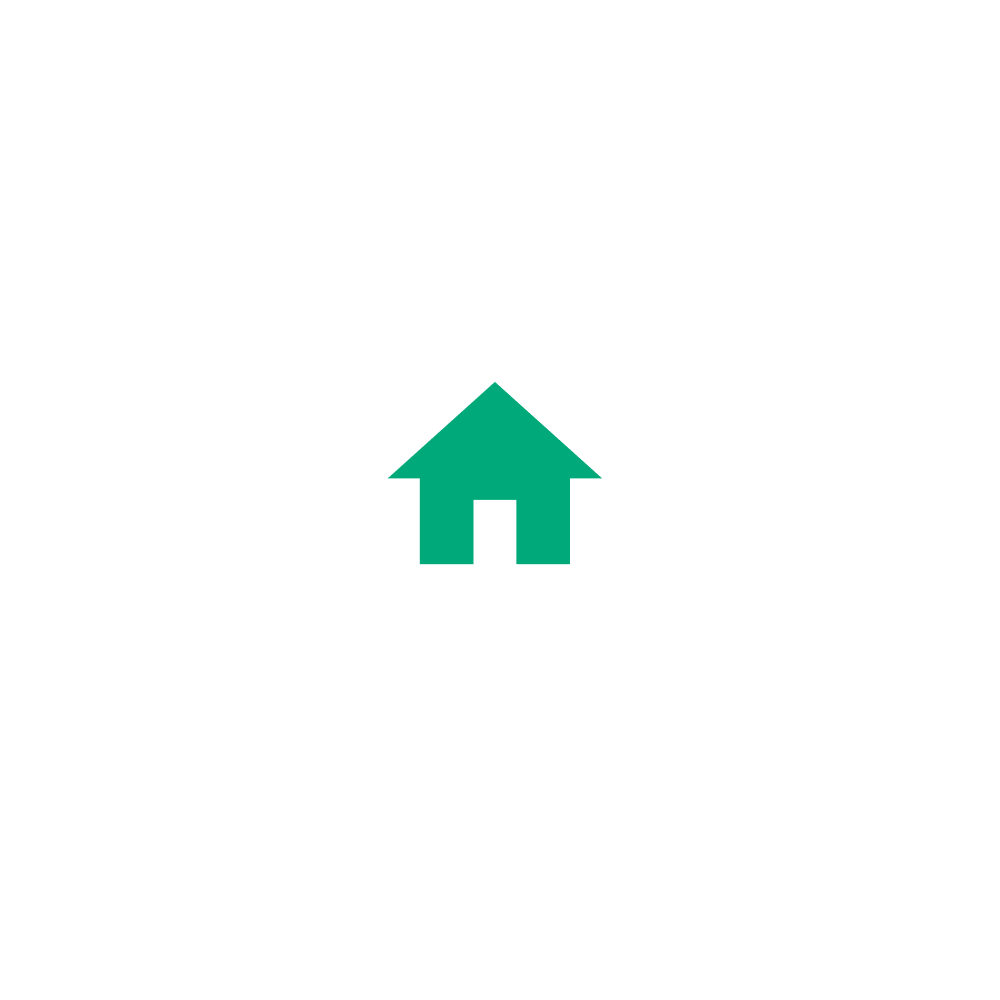 mit Caresite®
Intrafix® Primeline Flush
Rückschlagventil Infuvalve®
Discofix® C
Heidelberger Verlängerung
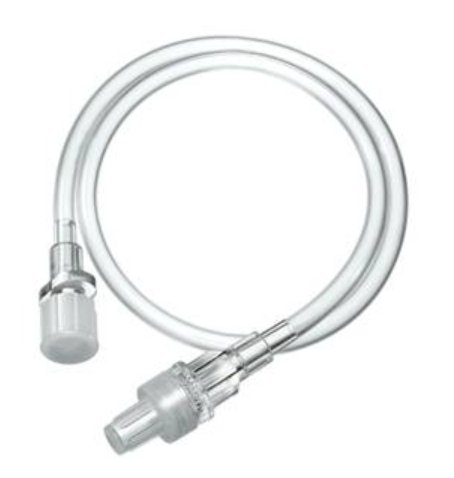 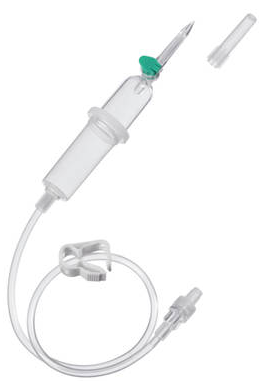 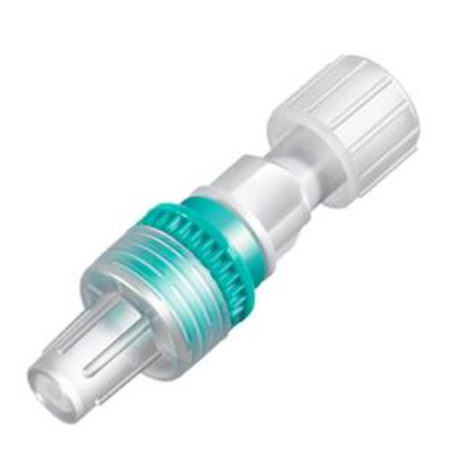 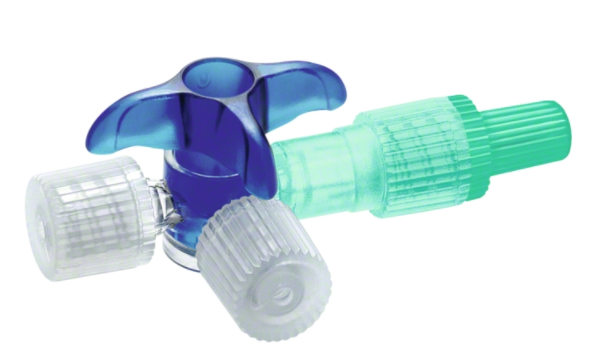 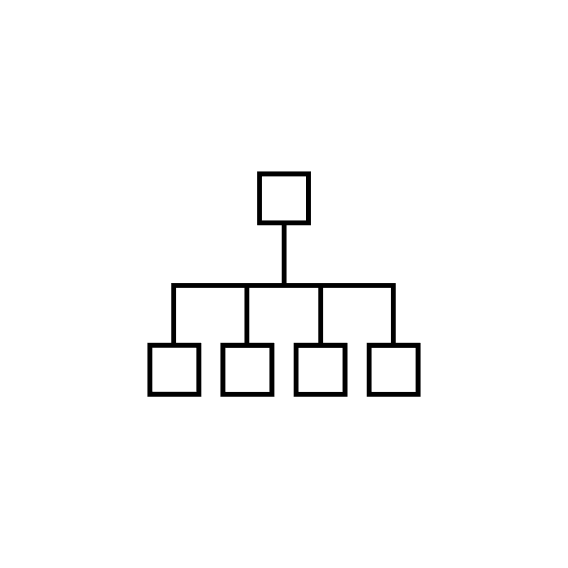 Dreiwegehahn mit / ohne Verlängerungsleitung
Sekundärleitung
Ambulantes Operieren – Infusion per Schwerkraft – Intrafix® SafeSet – Einzelkomponenten – Restvolumen im Schlauch relevant
B. Braun Group
10
Entscheidungsbaum Ambulantes Operieren
Intrafix® SafeSet Flush mit Caresite®
Intrafix® SafeSet  Type Flush
Eigenschaften
Infusionsgerät für die vollständige Medikamentenapplikation (Hauptleitung)
Bakteriendichte Belüftung mit Verschlusskappe
Inline-Tropfkammer mit integrierter AirStop-Filtermembran im Tropfkammerboden: wirkt wie eine Barriere gegen Lufteintritt in die Infusionsleitung; Partikelretention mit einer Filtereffizienz > 80% für Partikel der Größe 3 µm
PrimeStop-Schutzkappe am Ende der Leitung: die hydrophobe, bakteriendichte Membran verhindert den Austritt von Flüssigkeit und sorgt für eine automatische Entlüftung der Infusionsleitung
Mit nadelfreiem Membranventil Caresite®
Spülen der Infusionsleitung und vollständige Applikation des Medikaments unter Einsatz der Intrafix® Primeline Sekundärleitung 
Druckbeständig: bis 2 bar
Nicht hergestellt mit Latex und DEHP, Neutrapur: Nicht hergestellt mit PVC
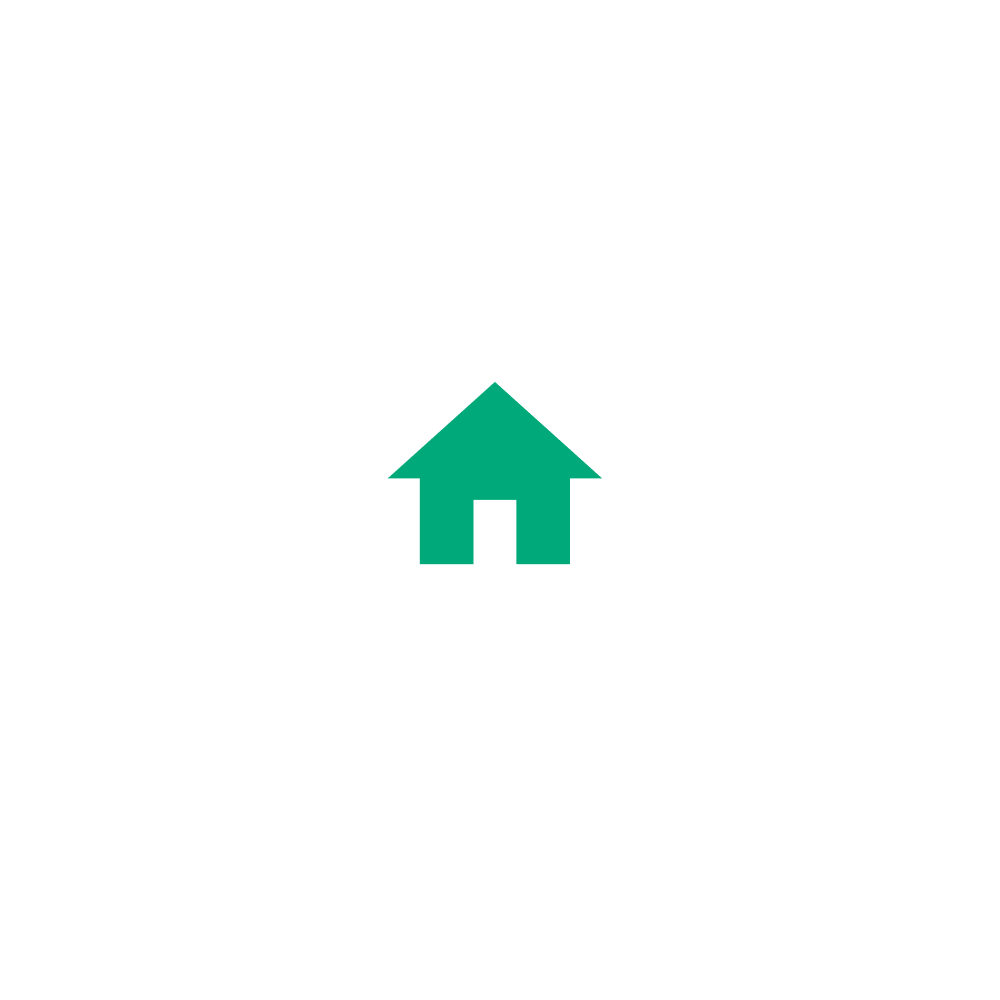 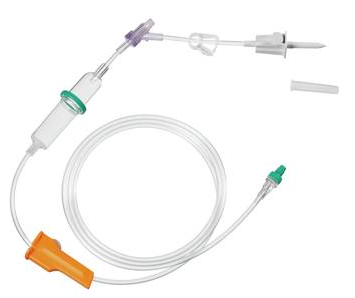 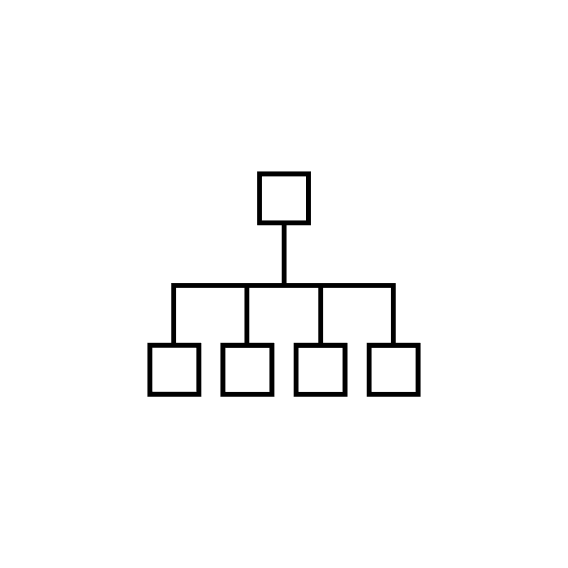 Bei Verwendung eines Infusionsgerätes ohne integriertes Rückschlagventil empfehlen wir die Ergänzung eines einzelnen Rückschlagventils, um einen Rückfluss der Infusion in die Infusionsleitung zu verhindern.
Ambulantes Operieren – Infusion per Schwerkraft – Intrafix® SafeSet – Einzelkomponenten – Restvolumen im Schlauch relevant
B. Braun Group
11
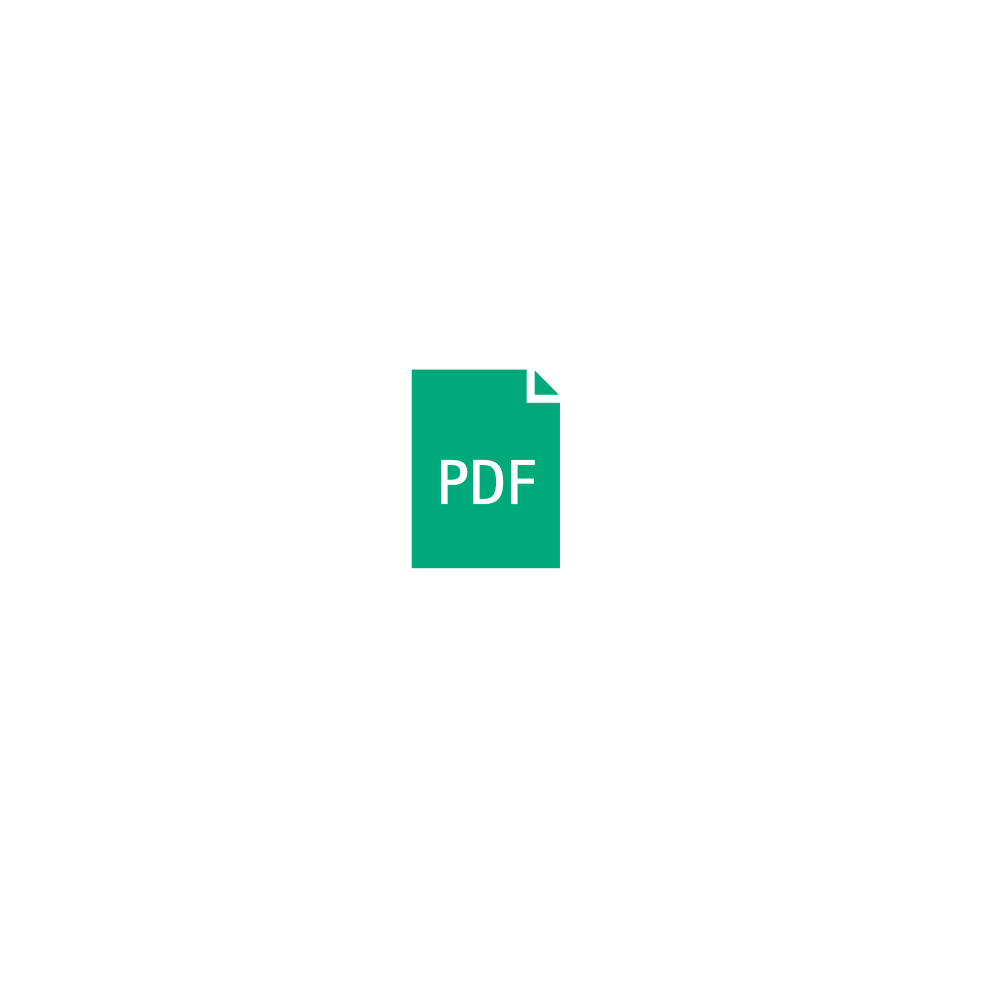 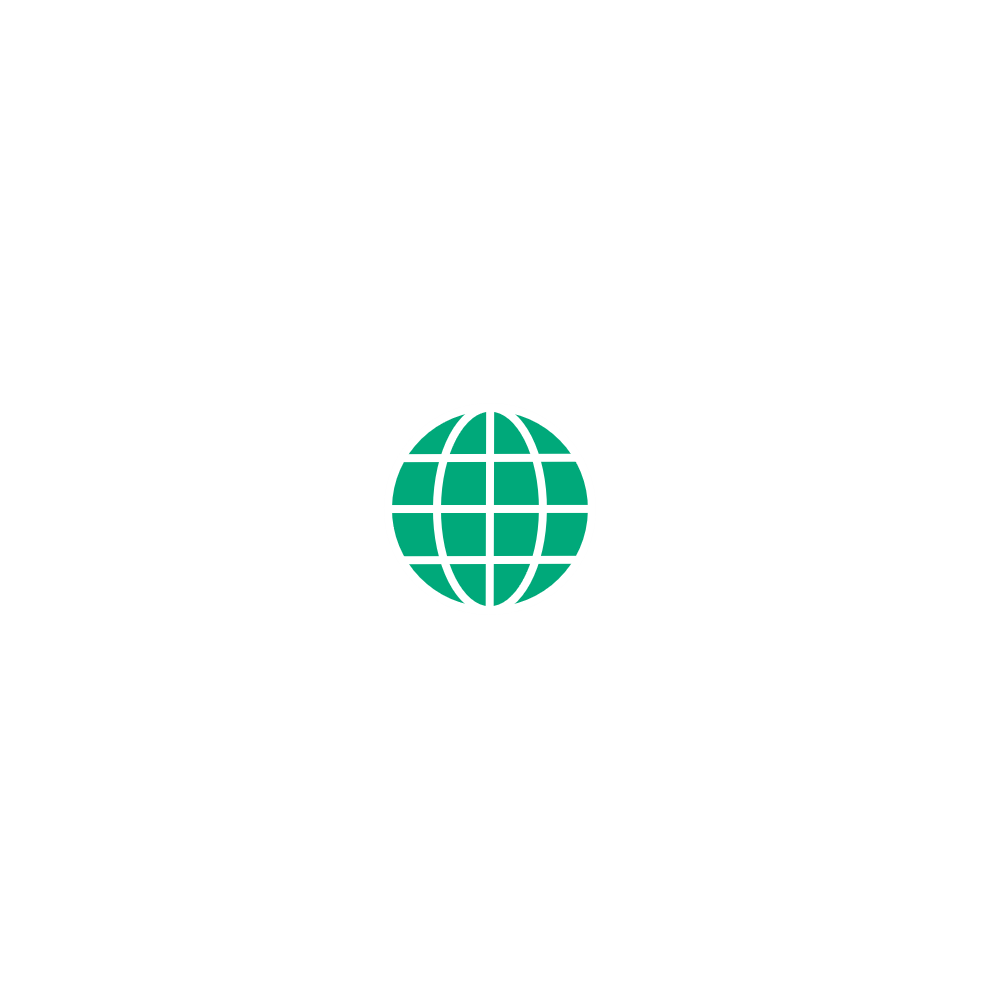 Entscheidungsbaum Ambulantes Operieren
Intrafix® Primeline Flush Sekundärleitung
Intrafix® Primeline Type Flush
Eigenschaften
Infusionsgerät (Sekundärleitung) für die Konnektion an dem nadelfreien Caresite® Membranventil der Hauptleitung (Druck- und Schwerkraft sowie pumpenspezifische Infusionsleitung) 
Scharfer Einstechdorn für leichtes Einstechen
Bakteriendichte Belüftung mit Verschlusskappe
Filtermembran mit der Porengröße 15 µm im Tropfkammerboden
Druckbeständigkeit: bis 2 bar
Nicht hergestellt mit Latex und DEHP, Neutrapur: Nicht hergestellt mit PVC
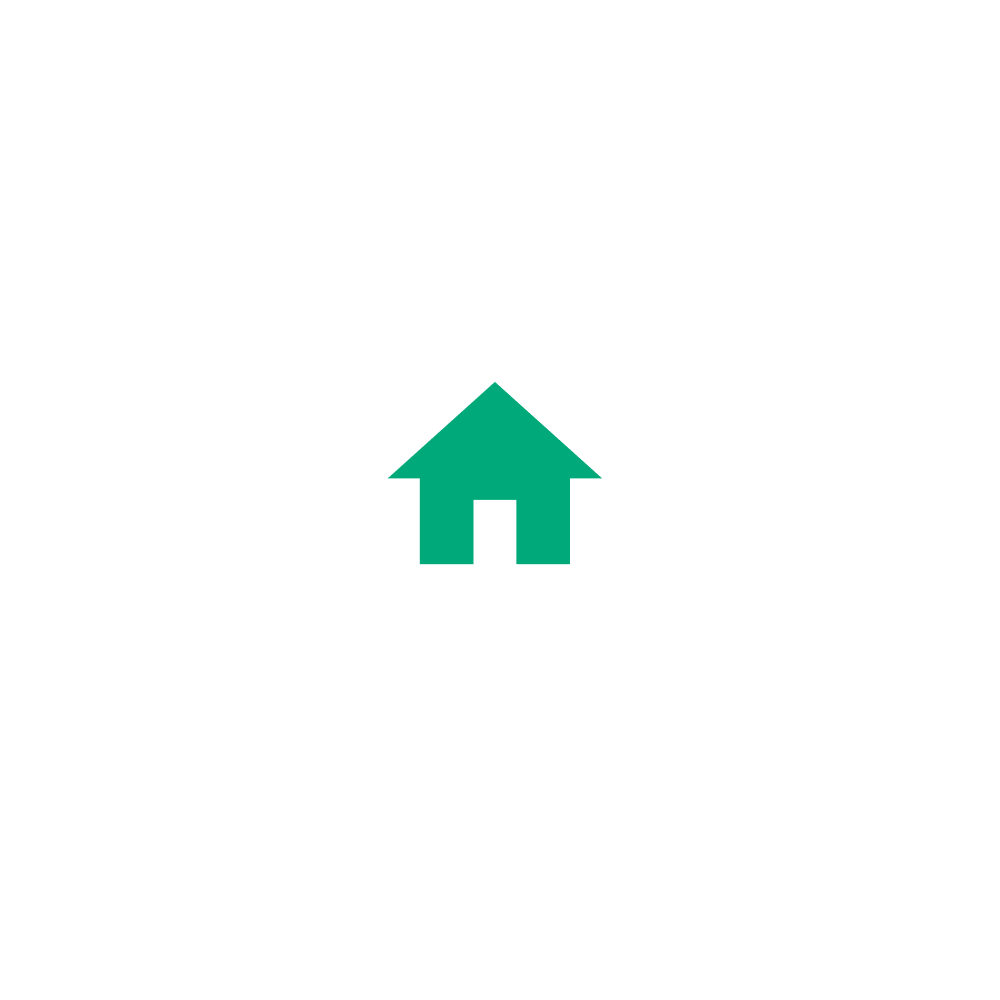 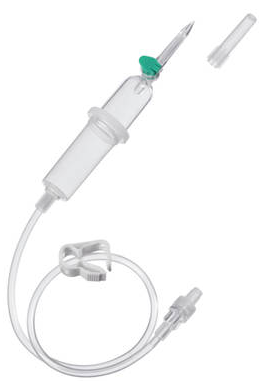 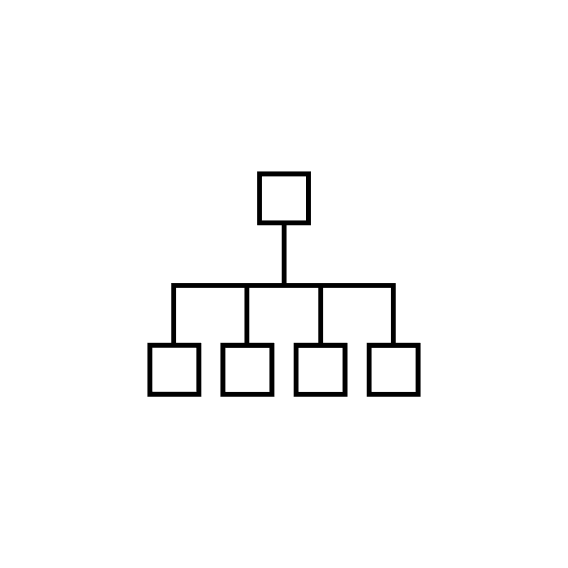 Ambulantes Operieren – Infusion per Schwerkraft – Intrafix® SafeSet – Einzelkomponenten – Restvolumen im Schlauch relevant
B. Braun Group
12
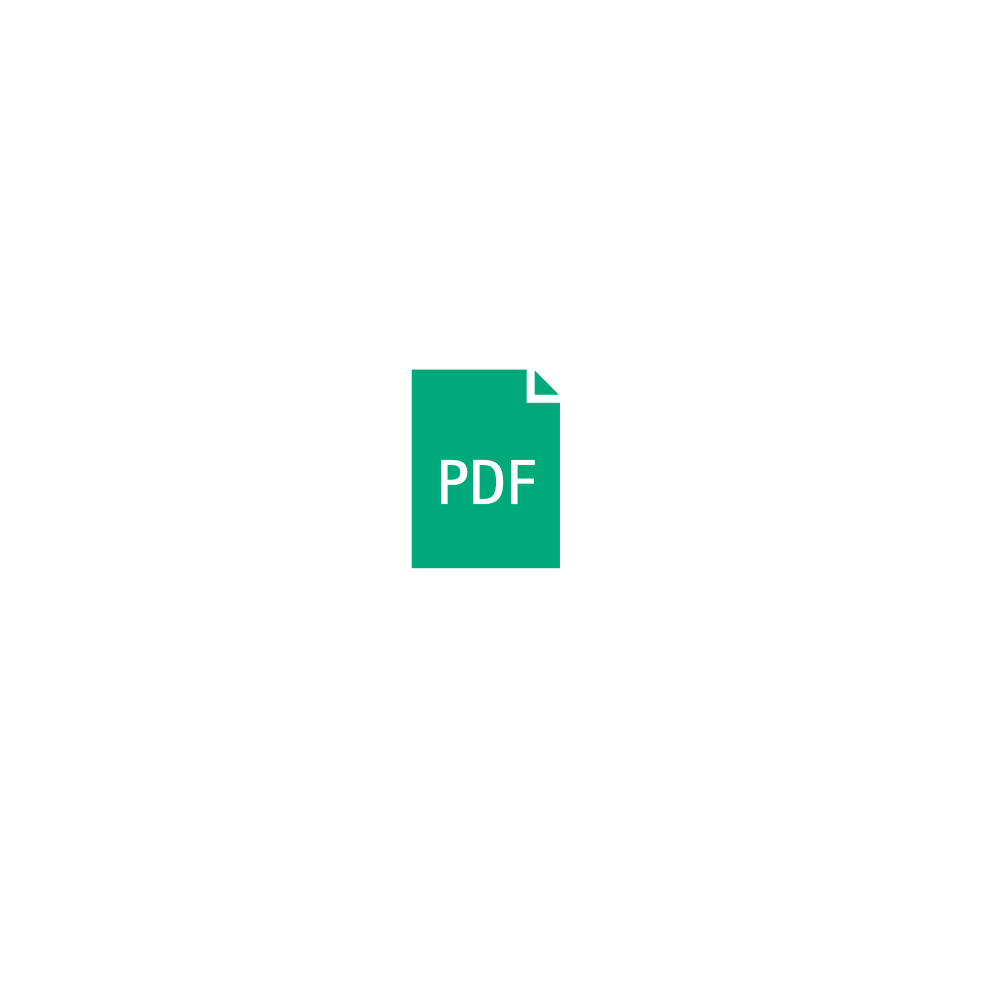 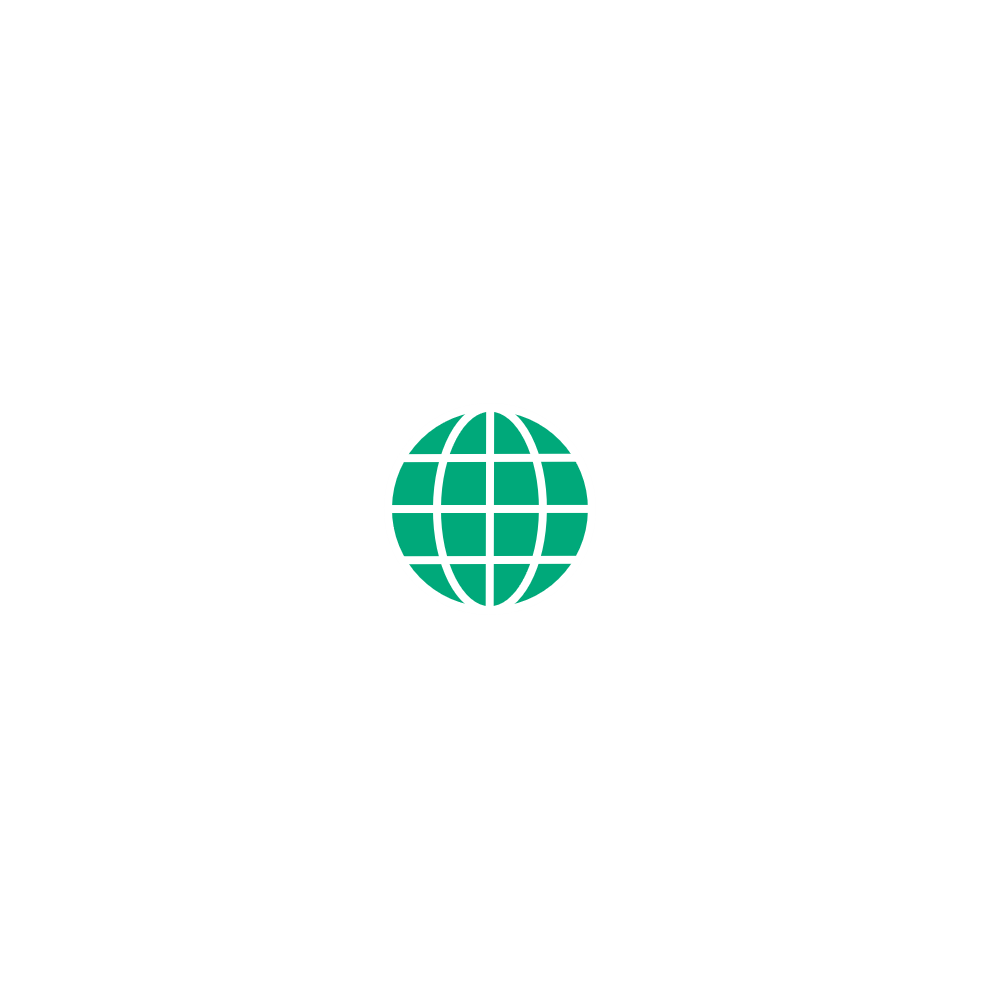 Entscheidungsbaum Ambulantes Operieren
Infuvalve® Rückschlagventil
Infuvalve® Rückschlagventil
Eigenschaften
Rückschlagventil zur Konnektion mit Infusionssystemen
Verhindert den Rückfluss von Flüssigkeiten und Blut in die IV-Infusionsleitung während der Parallelinfusion
Technische Daten:- Minimaler Schließstrom: ≤ 0,1 ml/h- Öffnungsdruck: ≤ 20 mbar - Durchflussrate: > 90 ml/Minute Glucose 40% - Durchflussrate: > 100 ml/Minute mit NaCl 0,9%  - Druckbeständig bis 2 bar- Nicht hergestellt mit Latex/Naturkautschuk, PVC, DEHP oder BPA
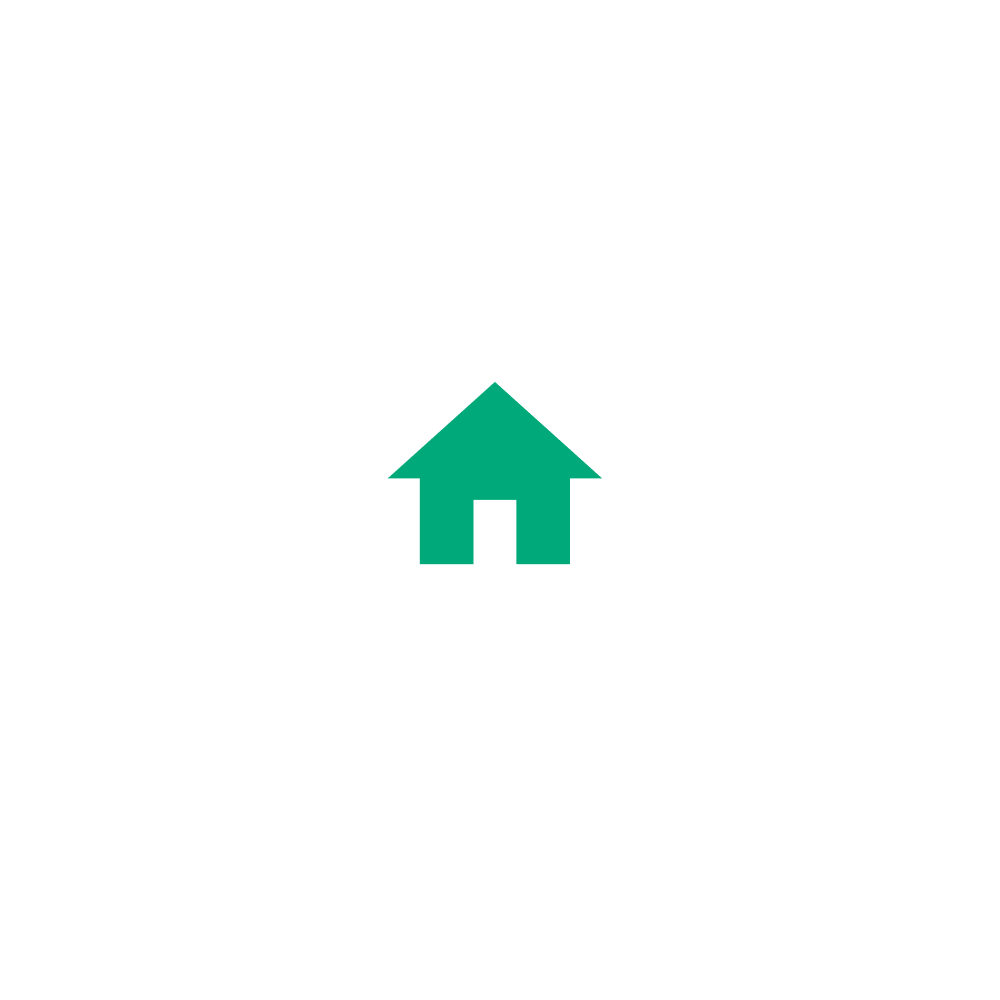 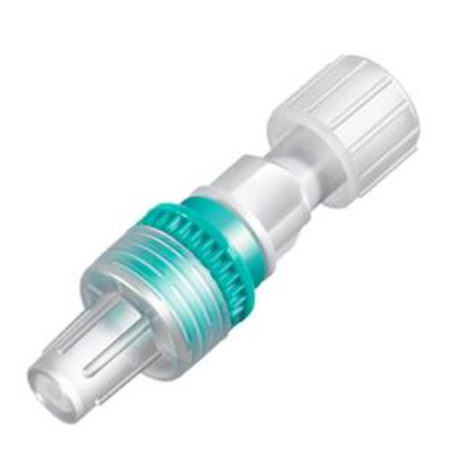 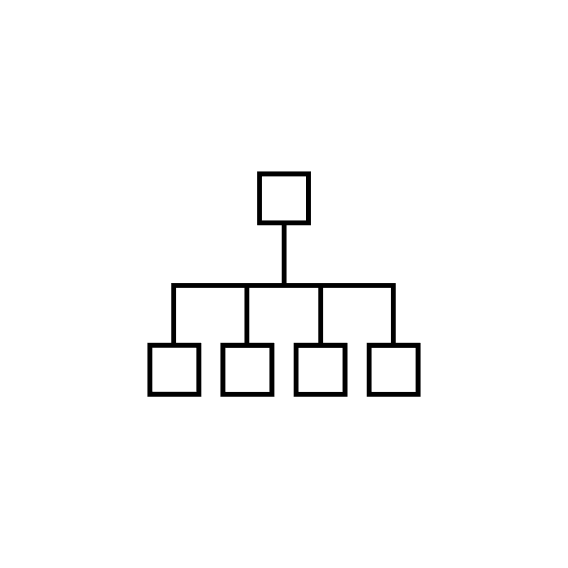 Bei Verwendung eines Infusionsgerätes ohne integriertes Rückschlagventil empfehlen wir die Ergänzung eines einzelnen Rückschlagventils, um einen Rückfluss der Infusion in die Infusionsleitung zu verhindern.
Ambulantes Operieren – Infusion per Schwerkraft – Intrafix® SafeSet – Einzelkomponenten – Restvolumen im Schlauch relevant
B. Braun Group
13
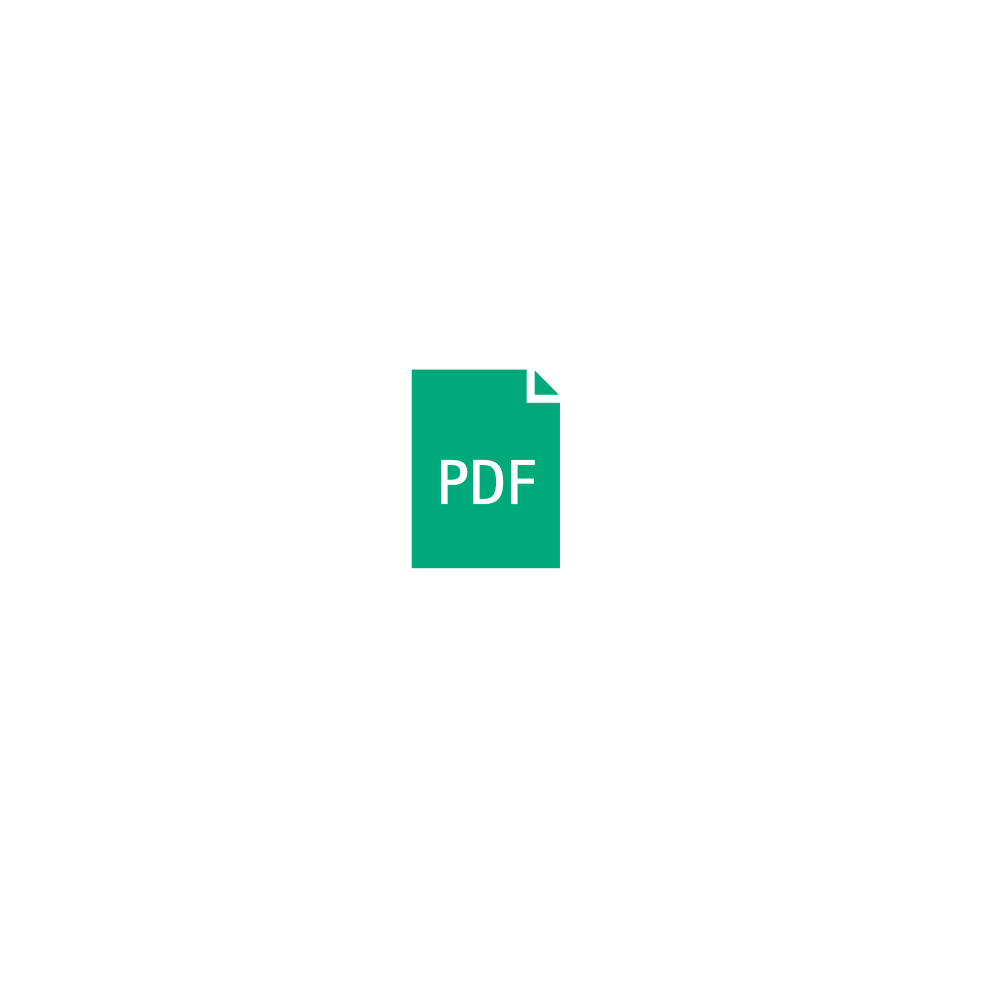 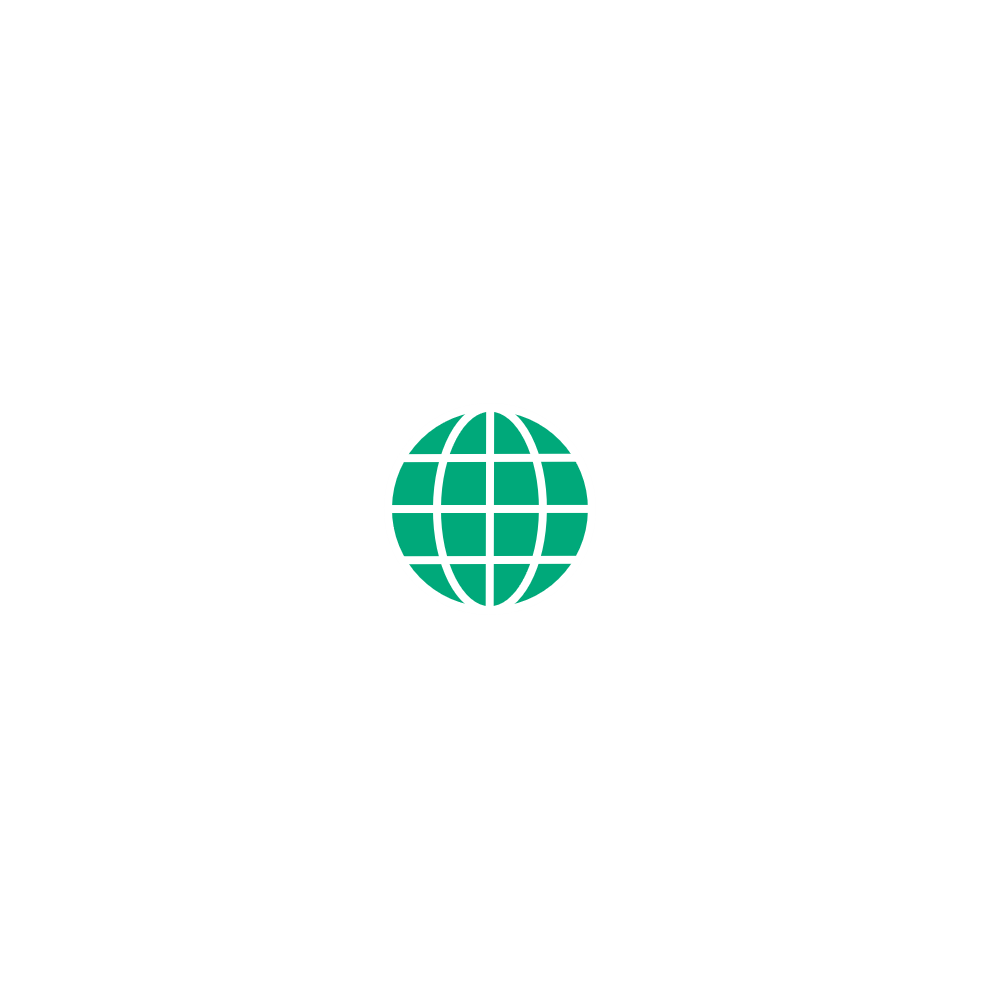 Entscheidungsbaum Ambulantes Operieren
Discofix® C mit /ohne Verlängerungsleitung
Discofix® C
Eigenschaften
Arzneimittelbeständige Mehrwegehahnsysteme für Infusionstherapie und Monitoring
Zur Applikation von Medikamenten und Arzneimitteln wie Anästhetika, Zytostatika, Antibiotika, Narkoleptika, Immunsuppressiva und Lipiden
Undichtigkeiten durch Spannungsrisse werden verhindert, was das Risiko von Kontamination und Luftembolie reduziert
Kontrolle der 45°-Position durch "Klick„
Druckbeständig bis 2 bar
Nicht hergestellt mit Latex, PVC und DEHP
Verfügbar auch mit Verlängerungsleitung aus PUR oder PVC (nicht hergestellt mit DEHP)
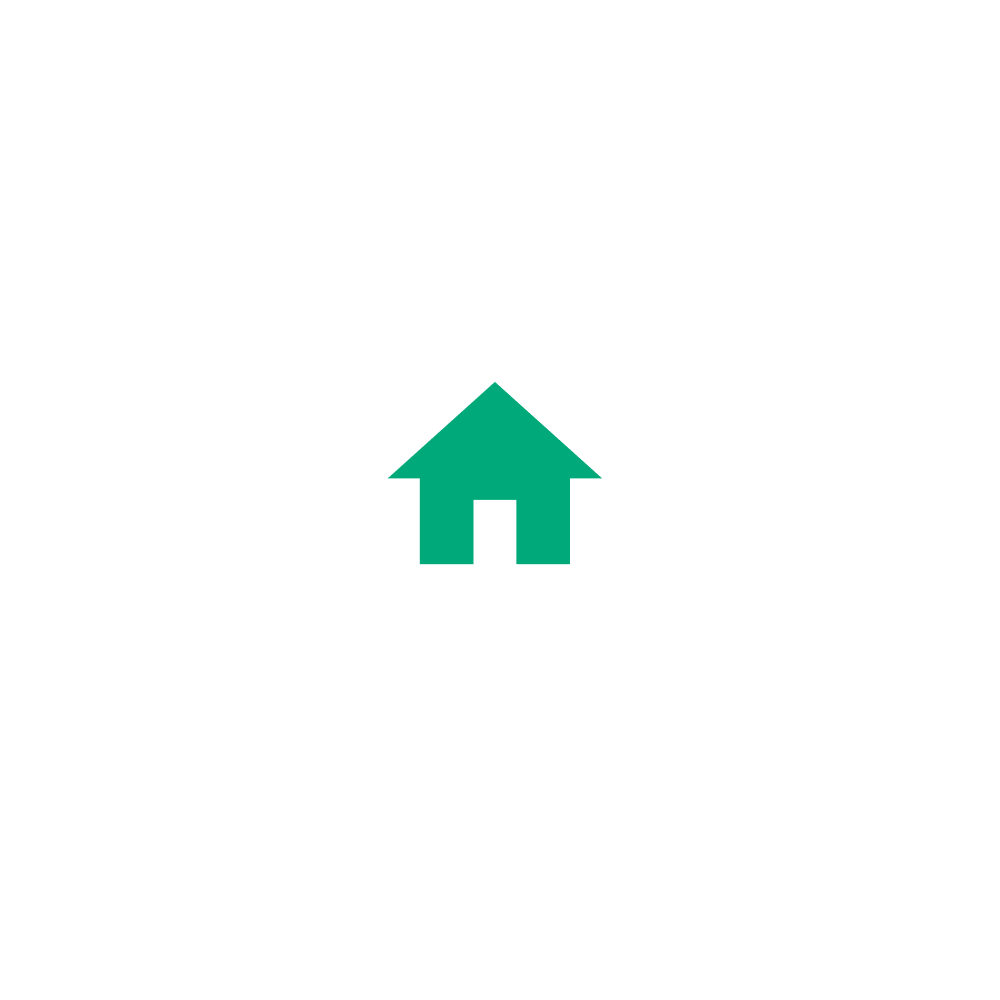 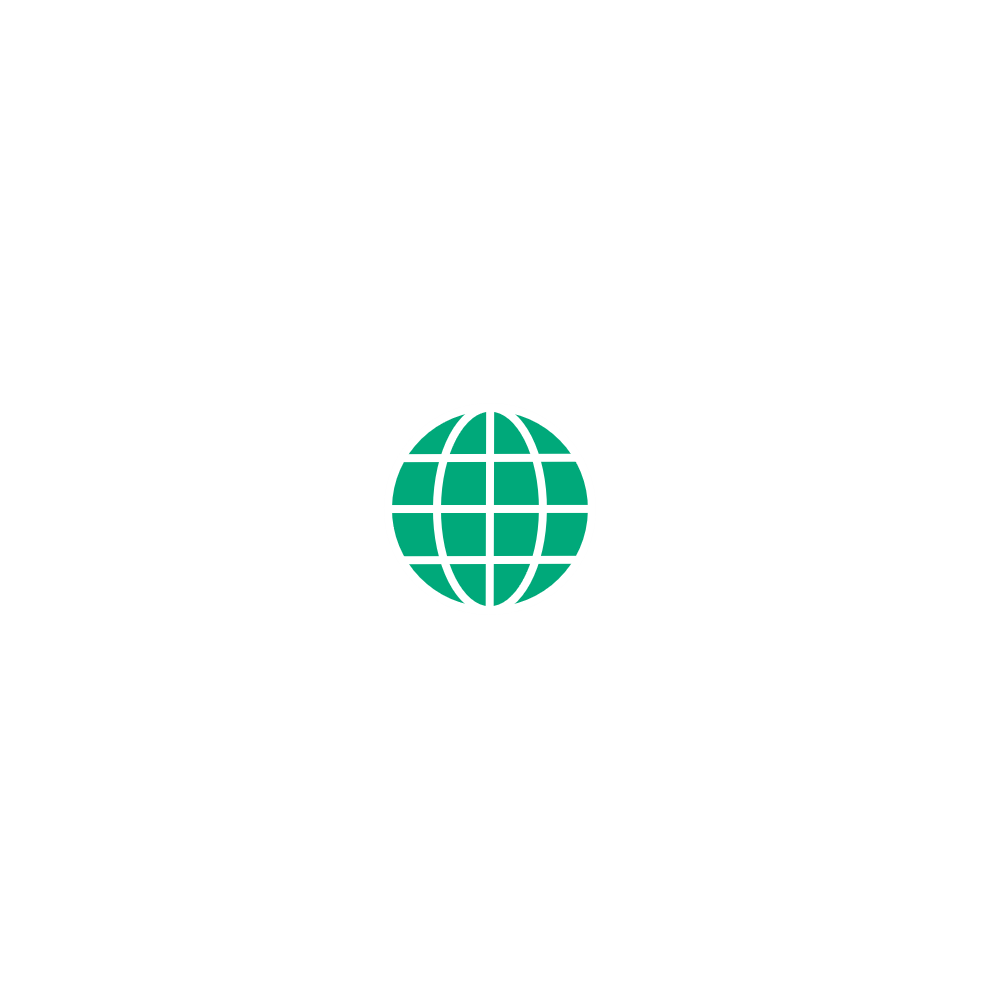 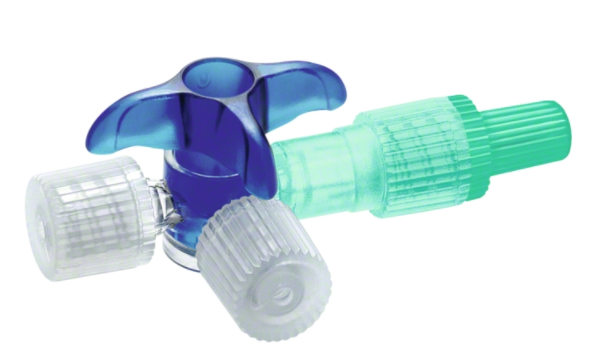 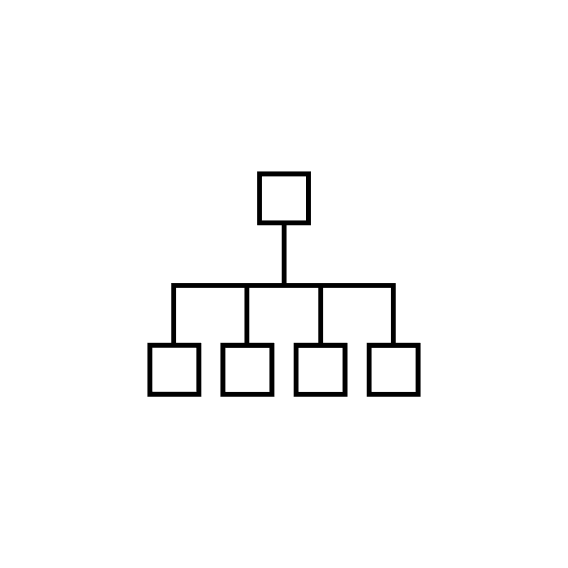 Weitere Farben / Schlauchlängen verfügbar
Ambulantes Operieren – Infusion per Schwerkraft – Intrafix® SafeSet – Einzelkomponenten – Restvolumen im Schlauch relevant
B. Braun Group
14
Entscheidungsbaum Ambulantes Operieren
Heidelberger Verlängerungen
Heidelberger Verlängerungen
Eigenschaften
In Längen von 10 bis 550 cm erhältlich
Einfaches Verlängern von Infusions-Sets für eine komfortable Infusionstherapie ohne Längeneinschränkung
Keine Flussratenbegrenzung bei allen Standardanwendungen
Nicht hergestellt mit Latex und DEHP
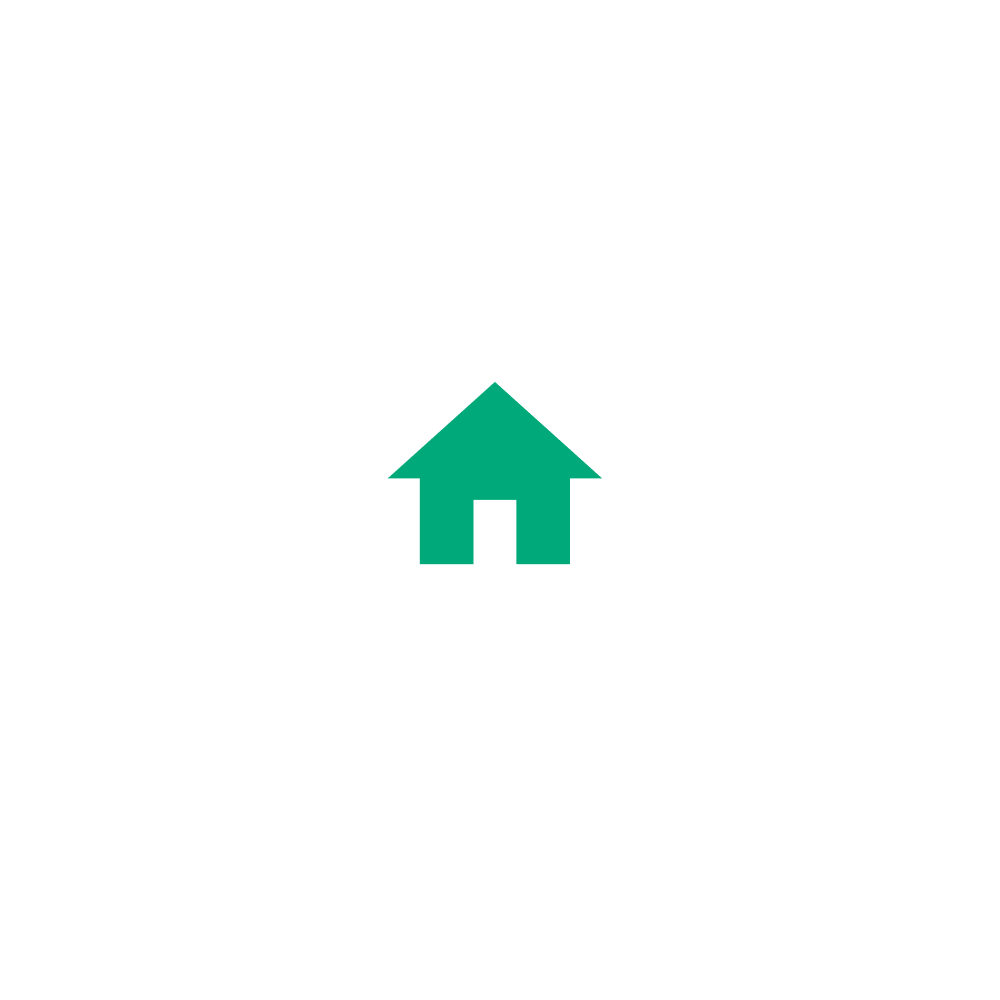 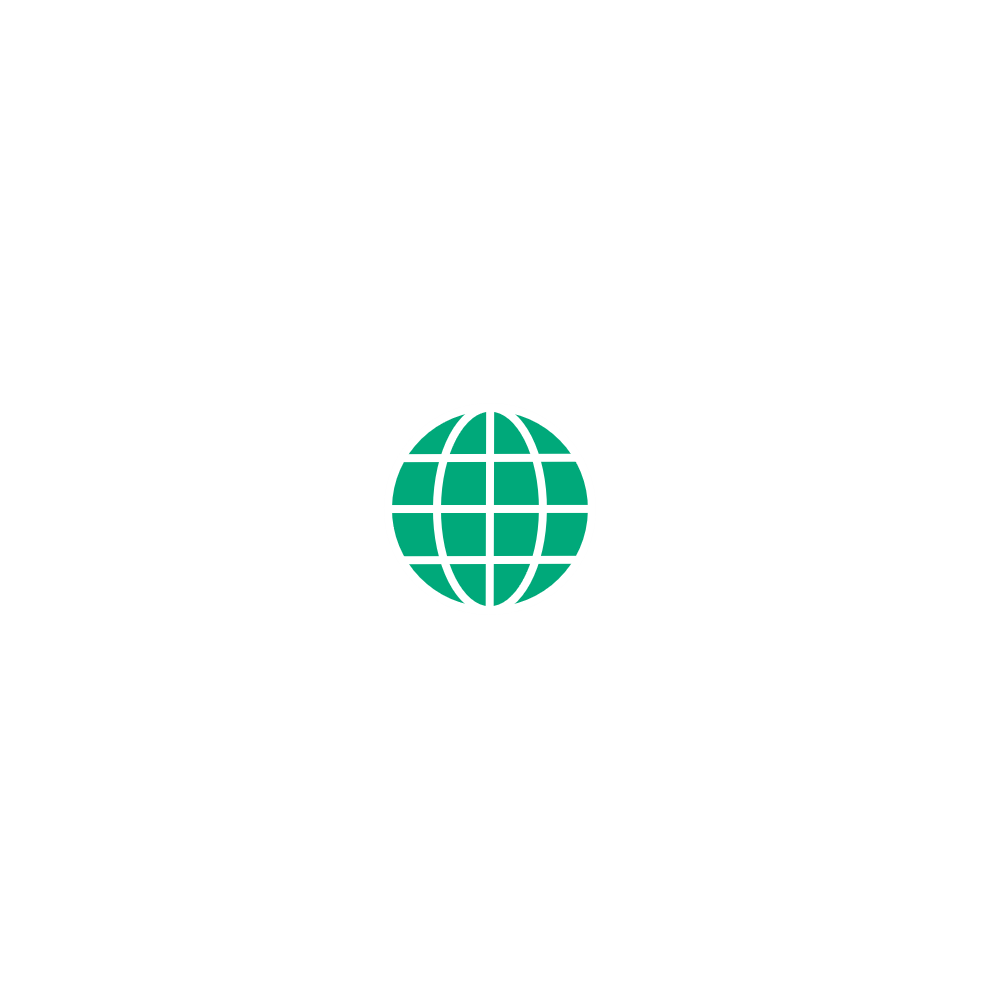 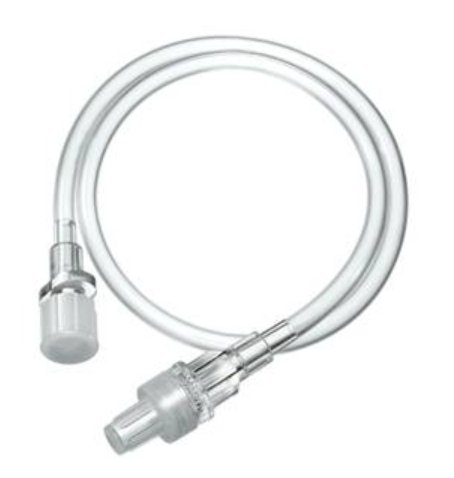 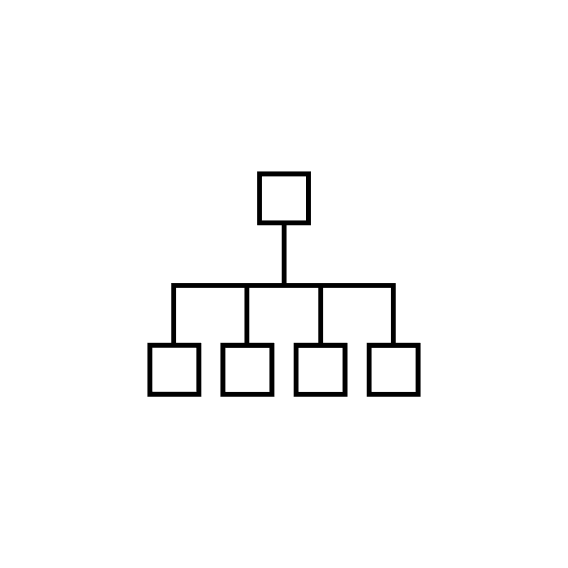 Weitere Längen verfügbar
Ambulantes Operieren – Infusion per Schwerkraft – Intrafix® SafeSet – Einzelkomponenten – Restvolumen im Schlauch relevant
B. Braun Group
15
Entscheidungsbaum Ambulantes Operieren
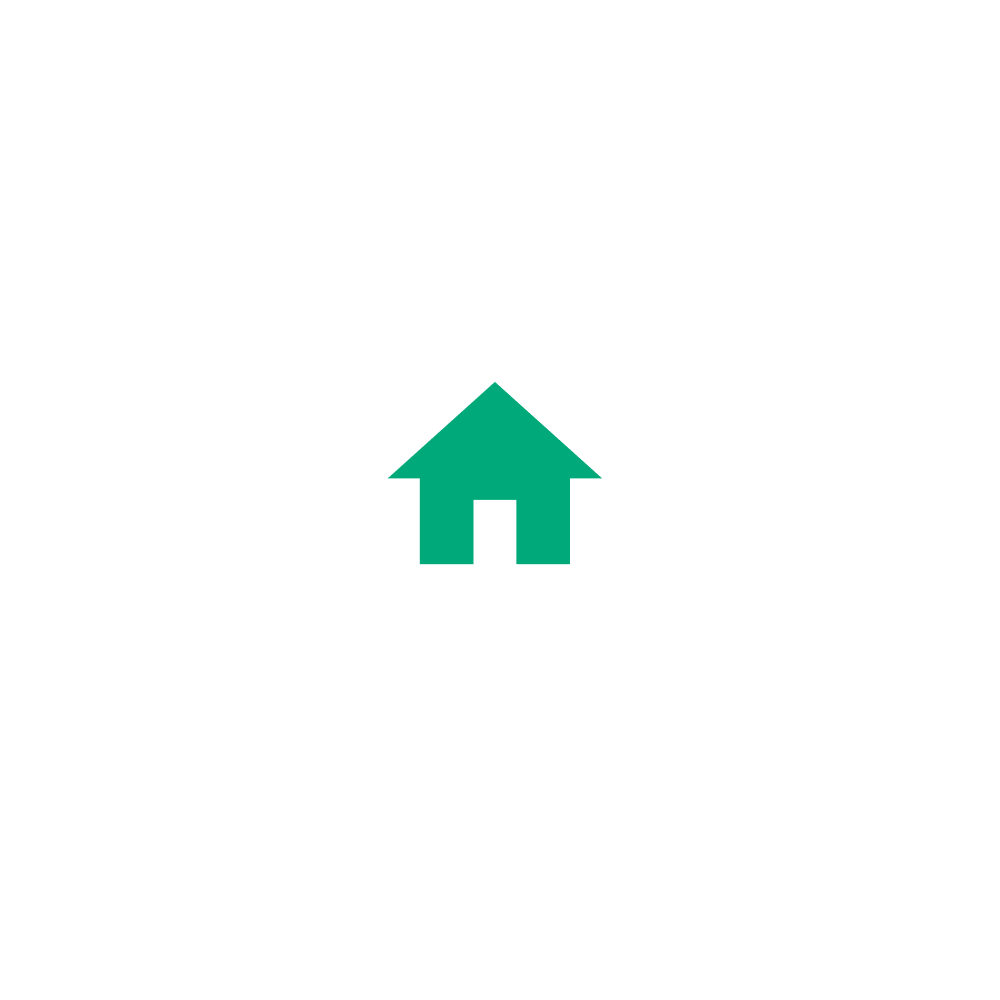 Intrafix® SafeSet
Rückschlagventil Infuvalve®
Discofix® C
Heidelberger Verlängerung
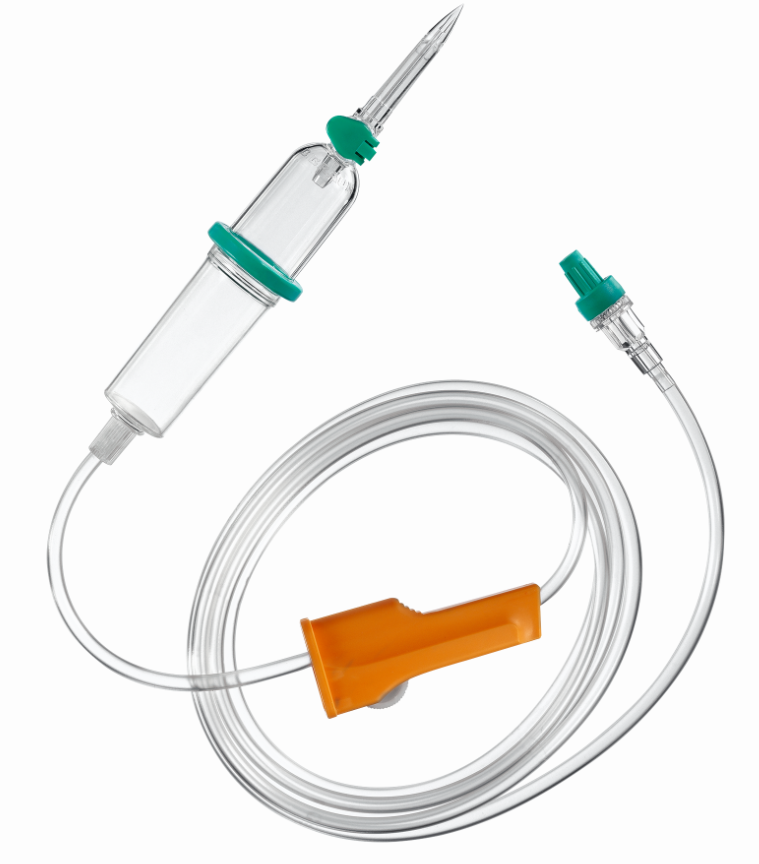 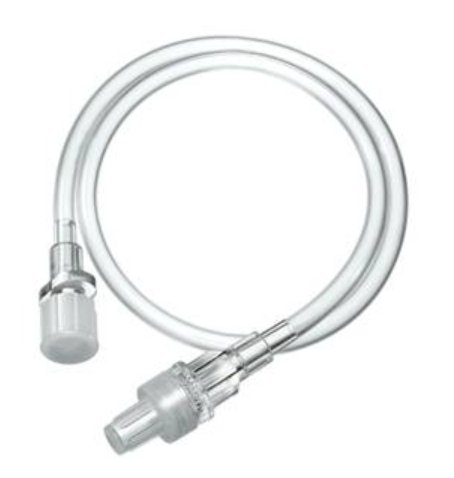 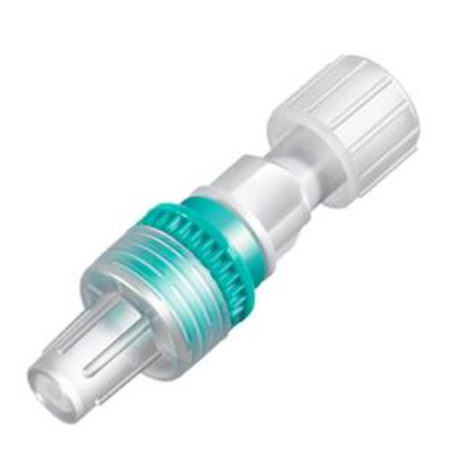 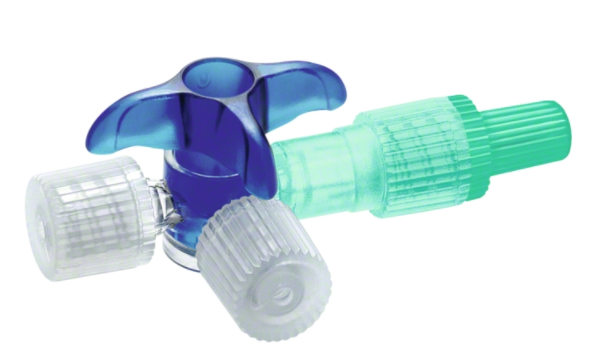 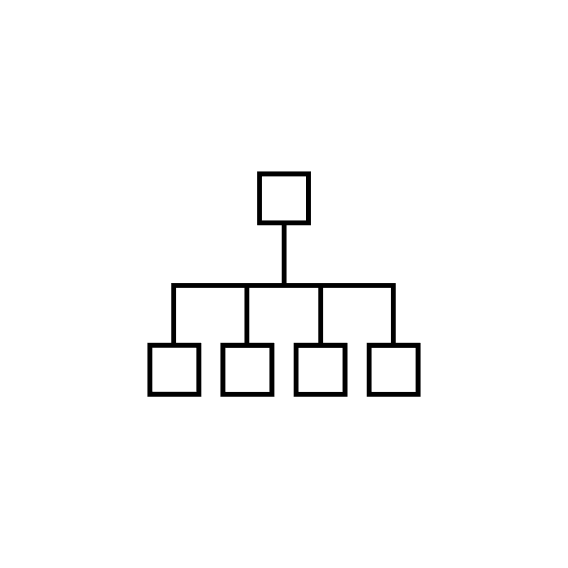 Dreiwegehahn mit / ohne Verlängerungsleitung
Ambulantes Operieren – Infusion per Schwerkraft – Intrafix® SafeSet – Einzelkomponenten – Restvolumen im Schlauch weniger relevant
B. Braun Group
16
Entscheidungsbaum Ambulantes Operieren
Intrafix® SafeSet
Intrafix® SafeSet
Eigenschaften
Premium-Infusionsgerät   
Scharfer Einstechdorn für leichtes Einstechen
Bakteriendichte Belüftung mit Verschlusskappe
AirStop-Filtermembran im Tropfkammerboden: wirkt wie eine Barriere gegen Lufteintritt in die Infusionsleitung; Partikelretention mit einer Filtereffizienz > 80% für Partikel der Größe 3 µm
PrimeStop-Schutzkappe am Ende der Leitung: die hydrophobe, bakteriendichte Membran verhindert den Austritt von Flüssigkeit und sorgt für eine automatische Entlüftung der Infusionsleitung
Druckbeständigkeit: bis 2 bar
Mit integriertem Rückschlagventil verfügbar
Nicht hergestellt mit Latex und DEHP, Neutrapur: Nicht hergestellt mit PVC
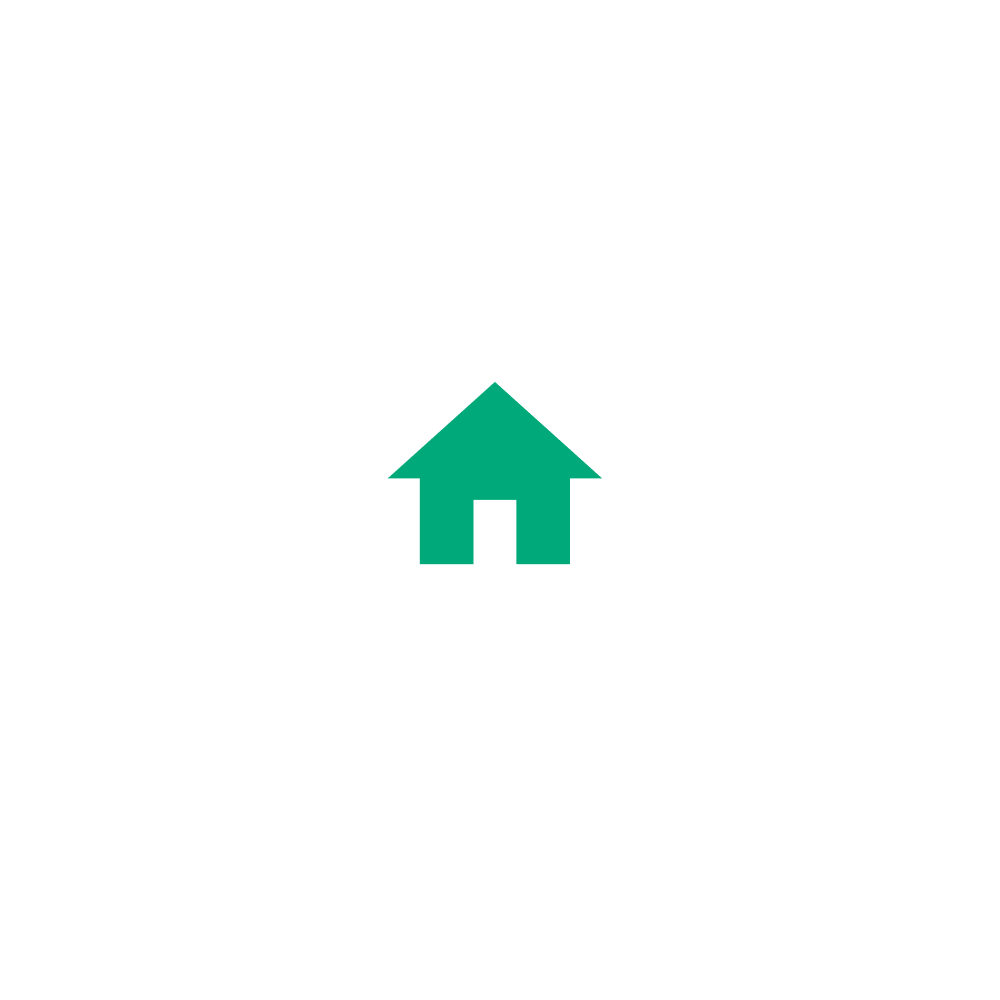 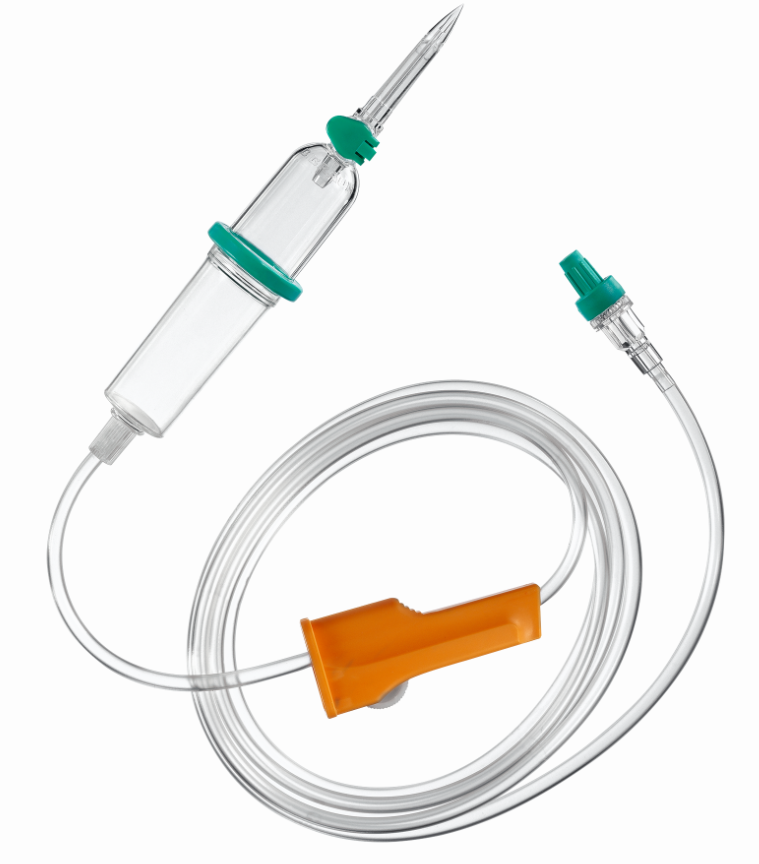 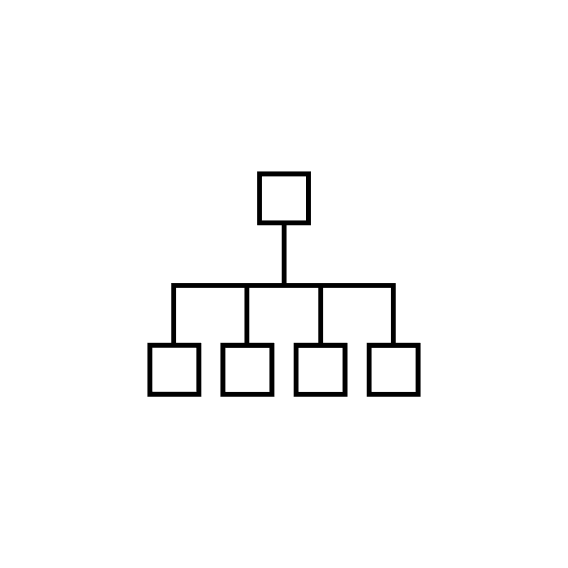 Bei Verwendung eines Infusionsgerätes ohne integriertes Rückschlagventil empfehlen wir die Ergänzung eines einzelnen Rückschlagventils, um einen Rückfluss der Infusion in die Infusionsleitung zu verhindern.
Ambulantes Operieren – Infusion per Schwerkraft – Intrafix® SafeSet – Einzelkomponenten – Restvolumen im Schlauch weniger relevant
B. Braun Group
17
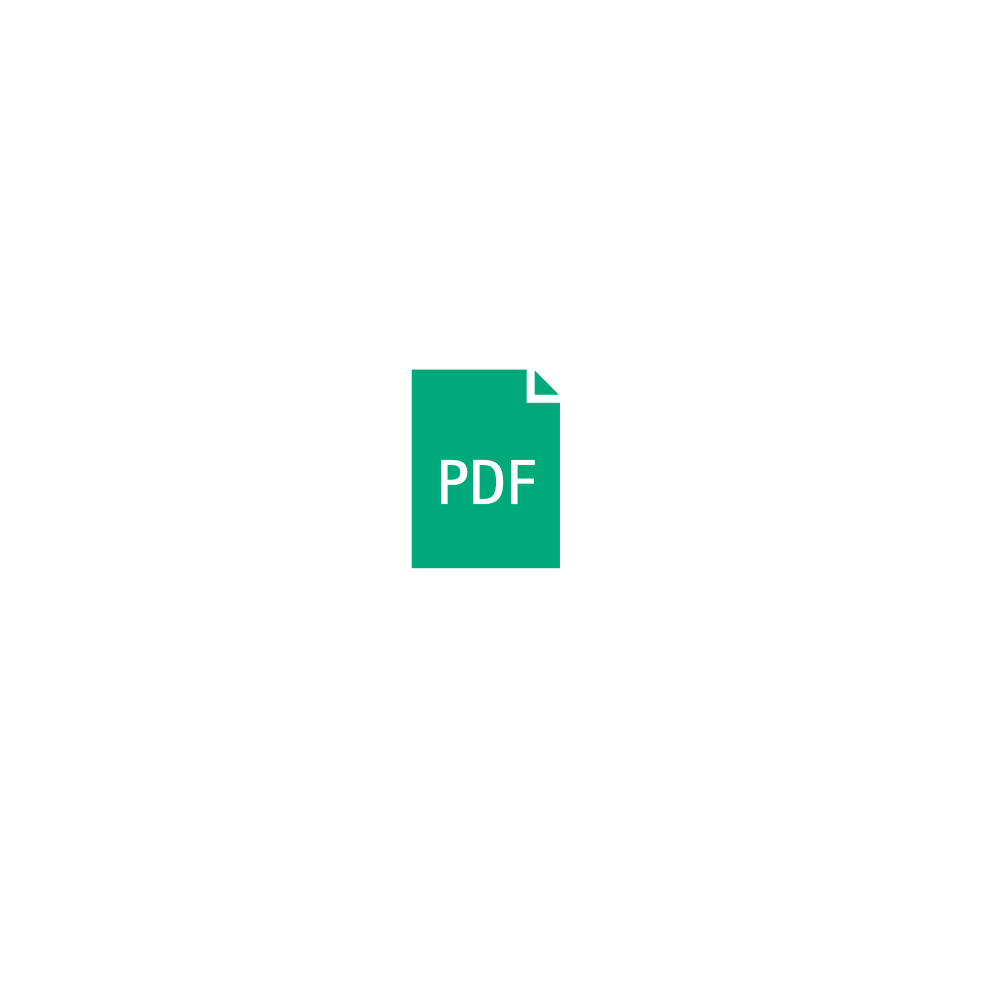 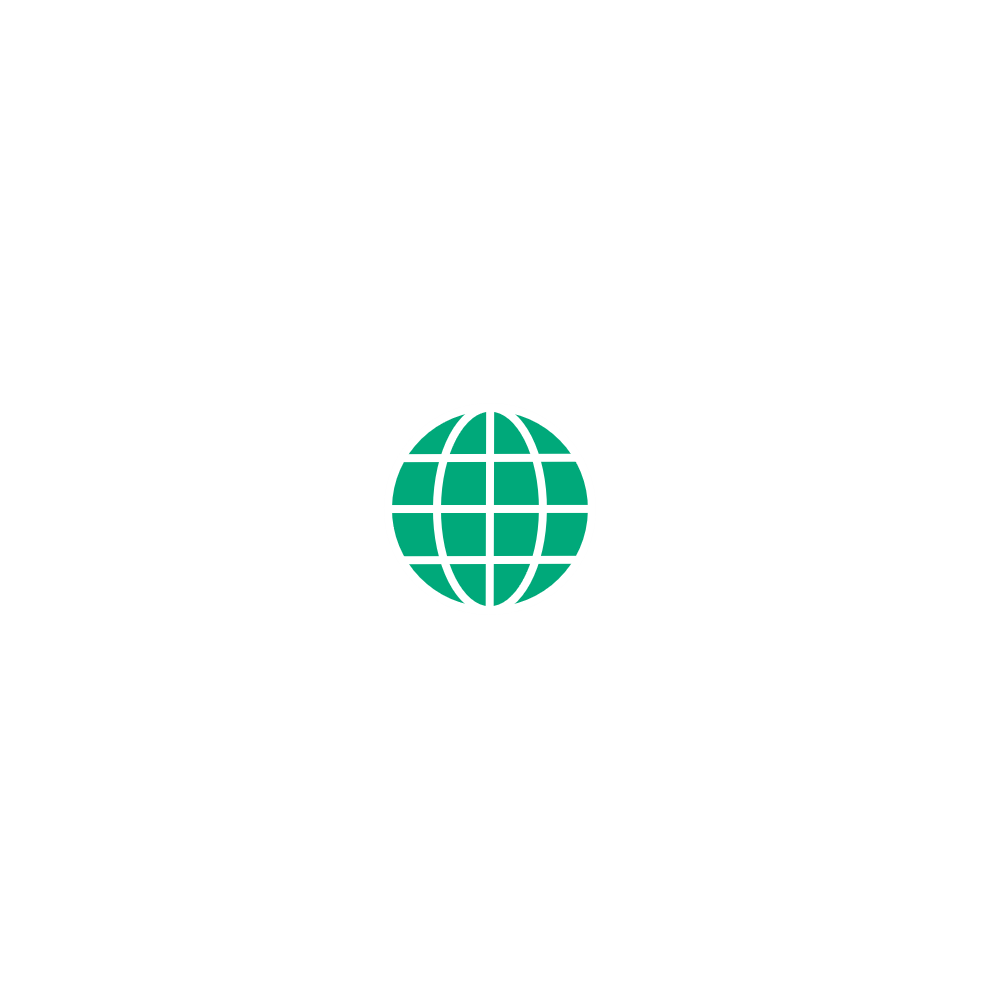 Entscheidungsbaum Ambulantes Operieren
Infuvalve® Rückschlagventil
Infuvalve® Rückschlagventil
Eigenschaften
Rückschlagventil zur Konnektion mit Infusionssystemen
Verhindert den Rückfluss von Flüssigkeiten und Blut in die IV-Infusionsleitung während der Parallelinfusion
Technische Daten:- Minimaler Schließstrom: ≤ 0,1 ml/h- Öffnungsdruck: ≤ 20 mbar - Durchflussrate: > 90 ml/Minute Glucose 40% - Durchflussrate: > 100 ml/Minute mit NaCl 0,9%  - Druckbeständig bis 2 bar- Nicht hergestellt mit Latex/Naturkautschuk, PVC, DEHP oder BPA
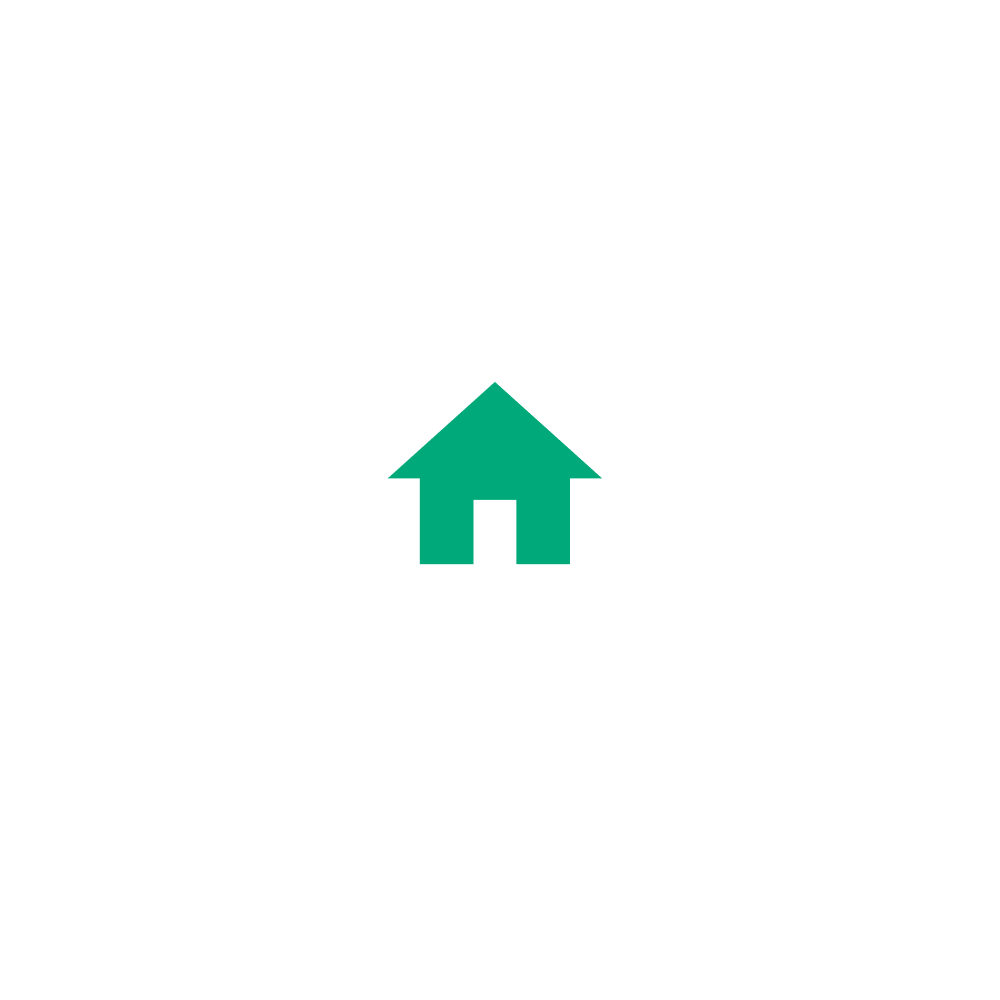 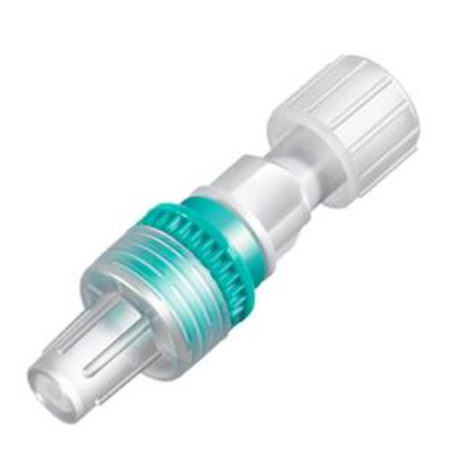 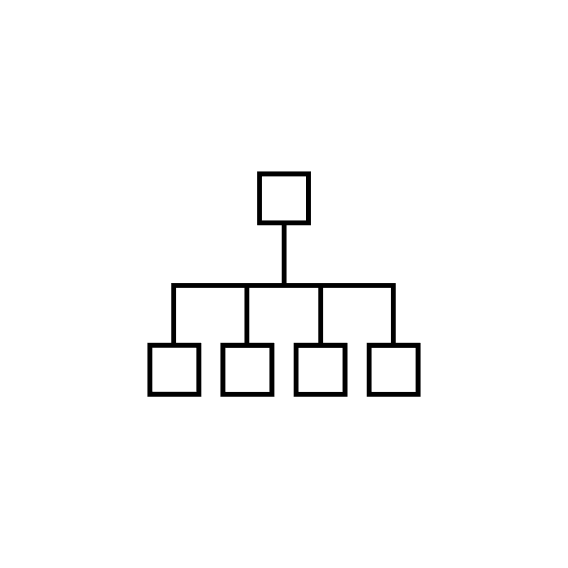 Bei Verwendung eines Infusionsgerätes ohne integriertes Rückschlagventil empfehlen wir die Ergänzung eines einzelnen Rückschlagventils, um einen Rückfluss der Infusion in die Infusionsleitung zu verhindern.
Ambulantes Operieren – Infusion per Schwerkraft – Intrafix® SafeSet – Einzelkomponenten – Restvolumen im Schlauch weniger relevant
B. Braun Group
18
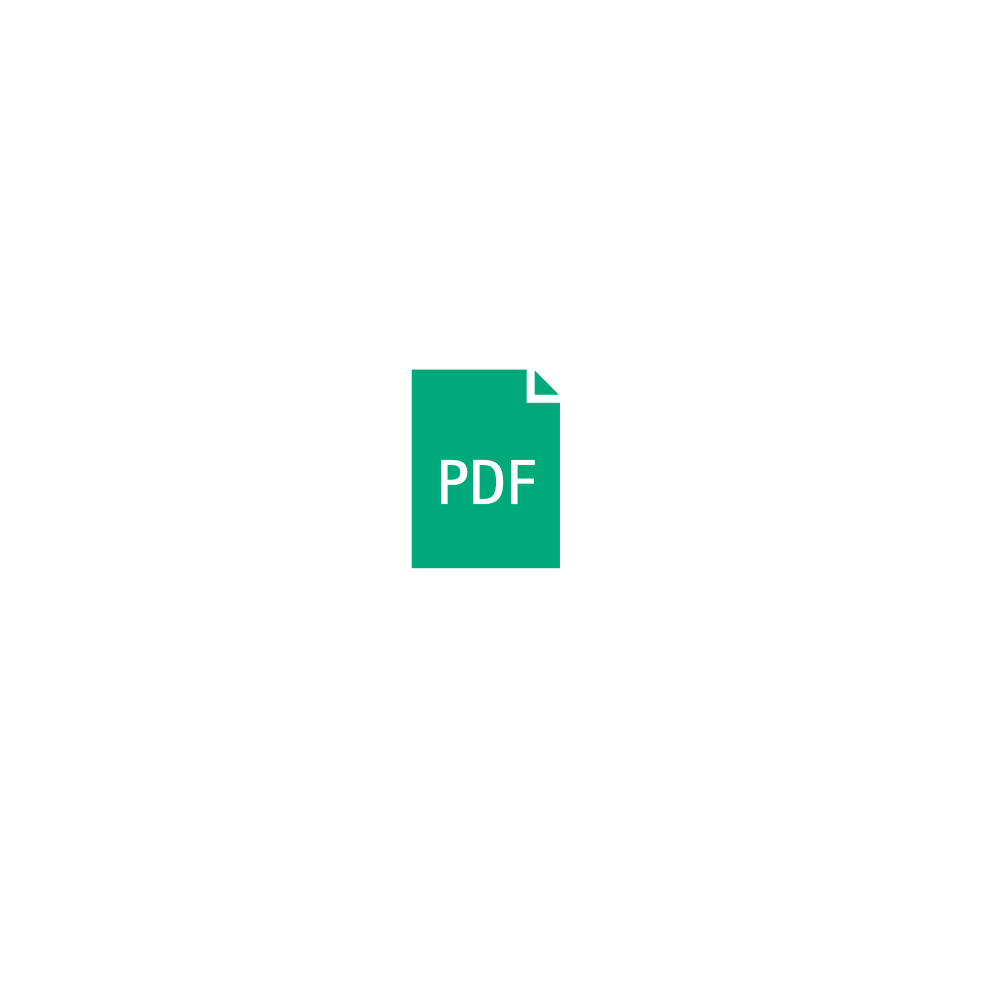 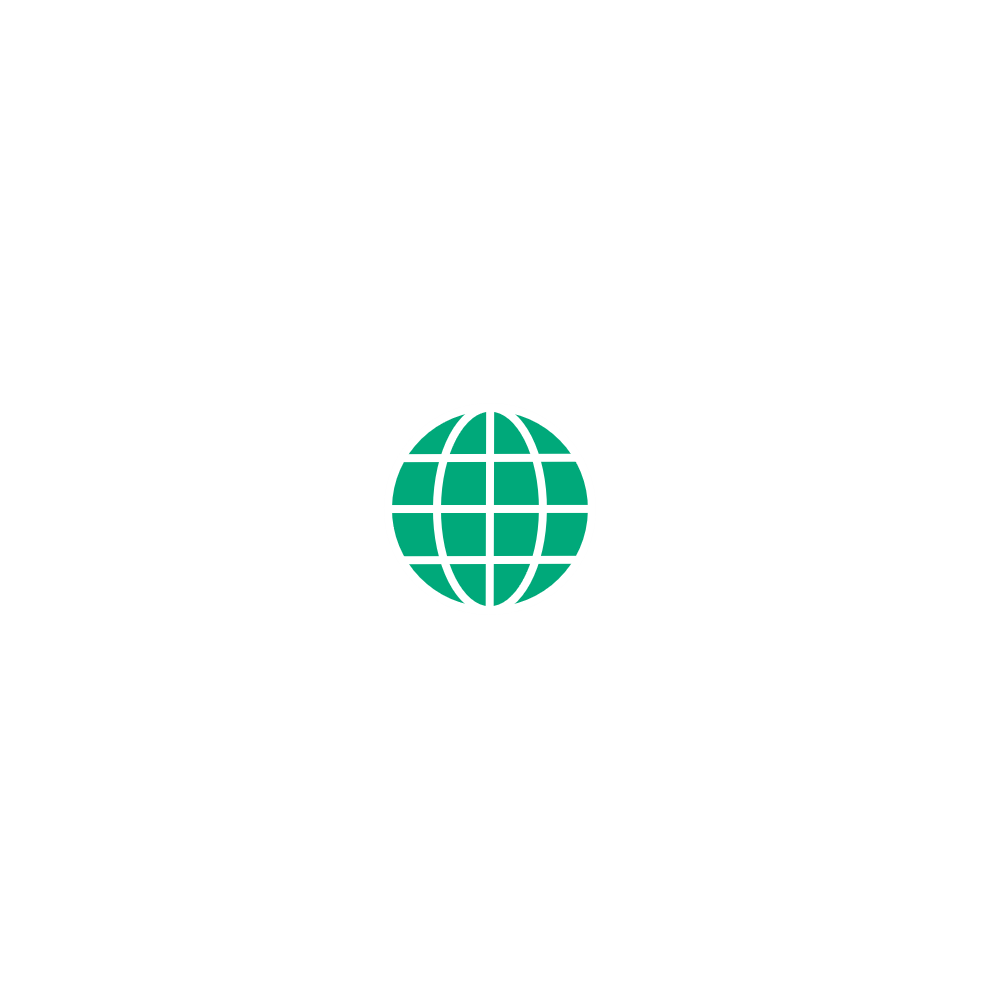 Entscheidungsbaum Ambulantes Operieren
Discofix® C mit /ohne Verlängerungsleitung
Discofix® C
Eigenschaften
Arzneimittelbeständige Mehrwegehahnsysteme für Infusionstherapie und Monitoring
Zur Applikation von Medikamenten und Arzneimitteln wie Anästhetika, Zytostatika, Antibiotika, Narkoleptika, Immunsuppressiva und Lipiden
Undichtigkeiten durch Spannungsrisse werden verhindert, was das Risiko von Kontamination und Luftembolie reduziert
Kontrolle der 45°-Position durch "Klick„
Druckbeständig bis 2 bar
Nicht hergestellt mit Latex, PVC und DEHP
Verfügbar auch mit Verlängerungsleitung aus PUR oder PVC (nicht hergestellt mit DEHP)
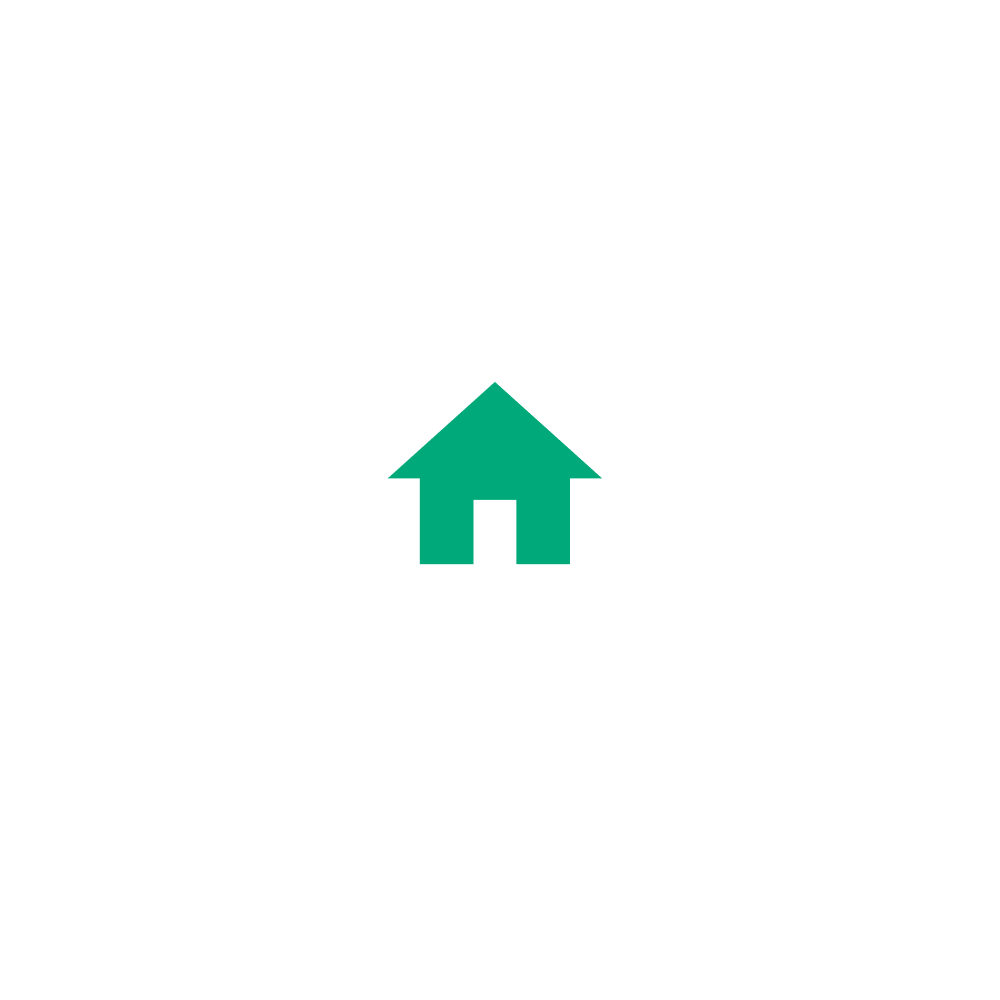 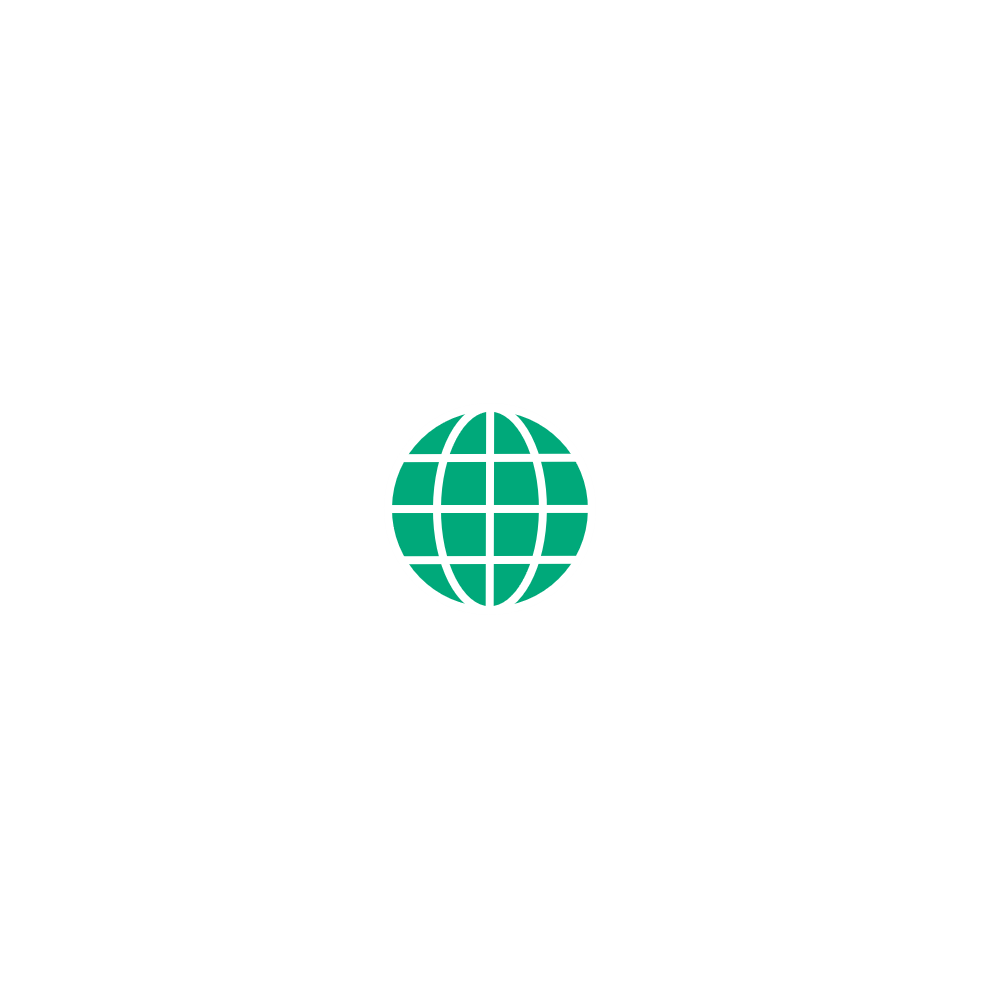 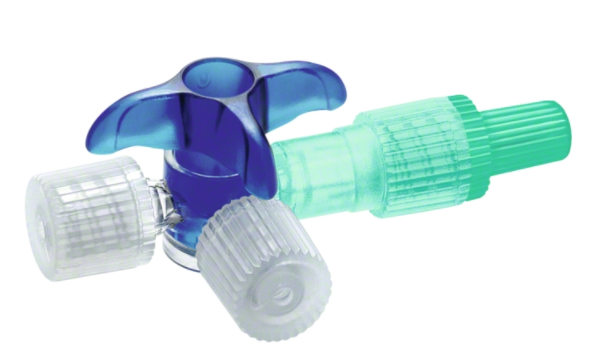 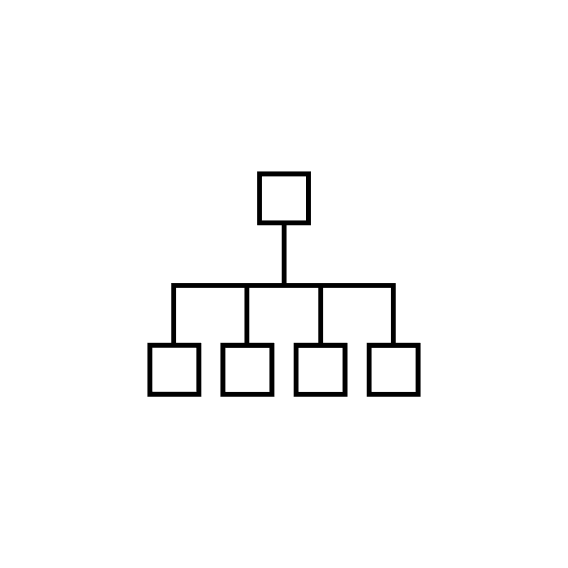 Weitere Farben / Schlauchlängen verfügbar
Ambulantes Operieren – Infusion per Schwerkraft – Intrafix® SafeSet – Einzelkomponenten – Restvolumen im Schlauch weniger relevant
B. Braun Group
19
Entscheidungsbaum Ambulantes Operieren
Heidelberger Verlängerungen
Heidelberger Verlängerungen
Eigenschaften
In Längen von 10 bis 550 cm erhältlich
Einfaches Verlängern von Infusions-Sets für eine komfortable Infusionstherapie ohne Längeneinschränkung
Keine Flussratenbegrenzung bei allen Standardanwendungen
Nicht hergestellt mit Latex und DEHP
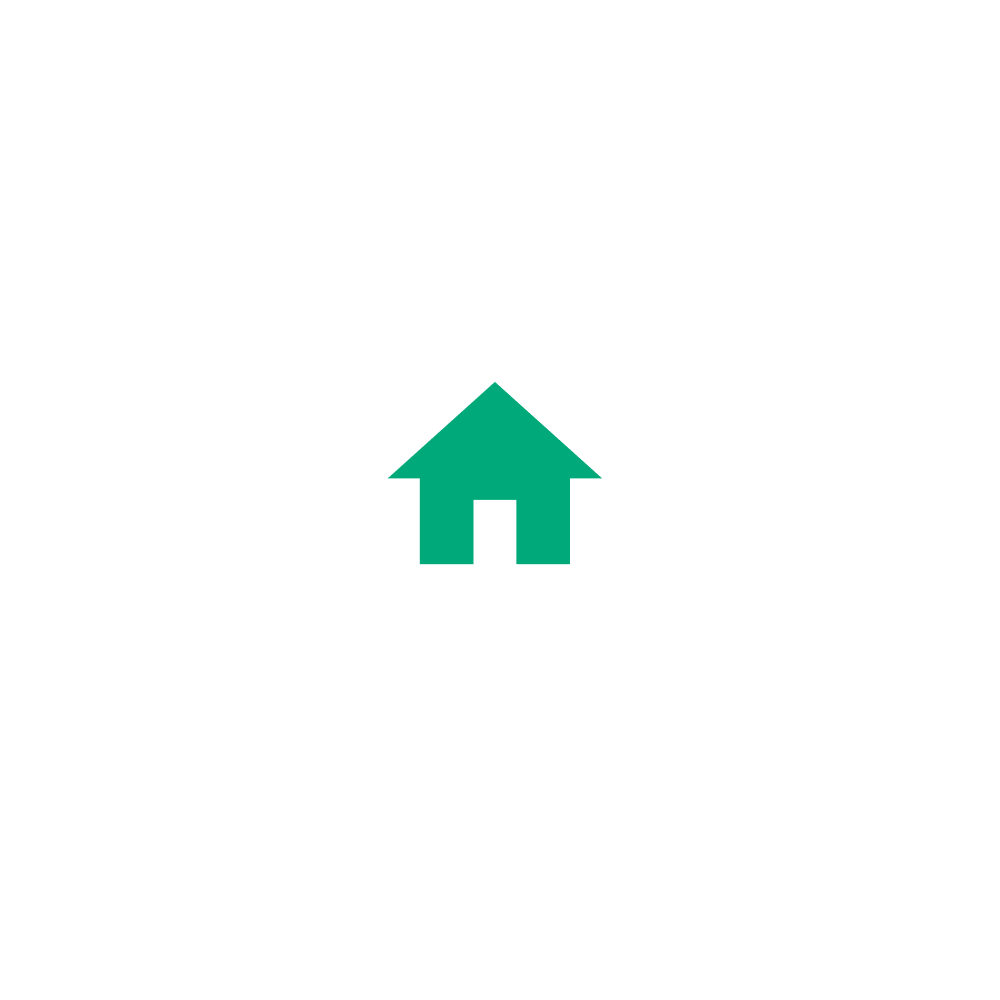 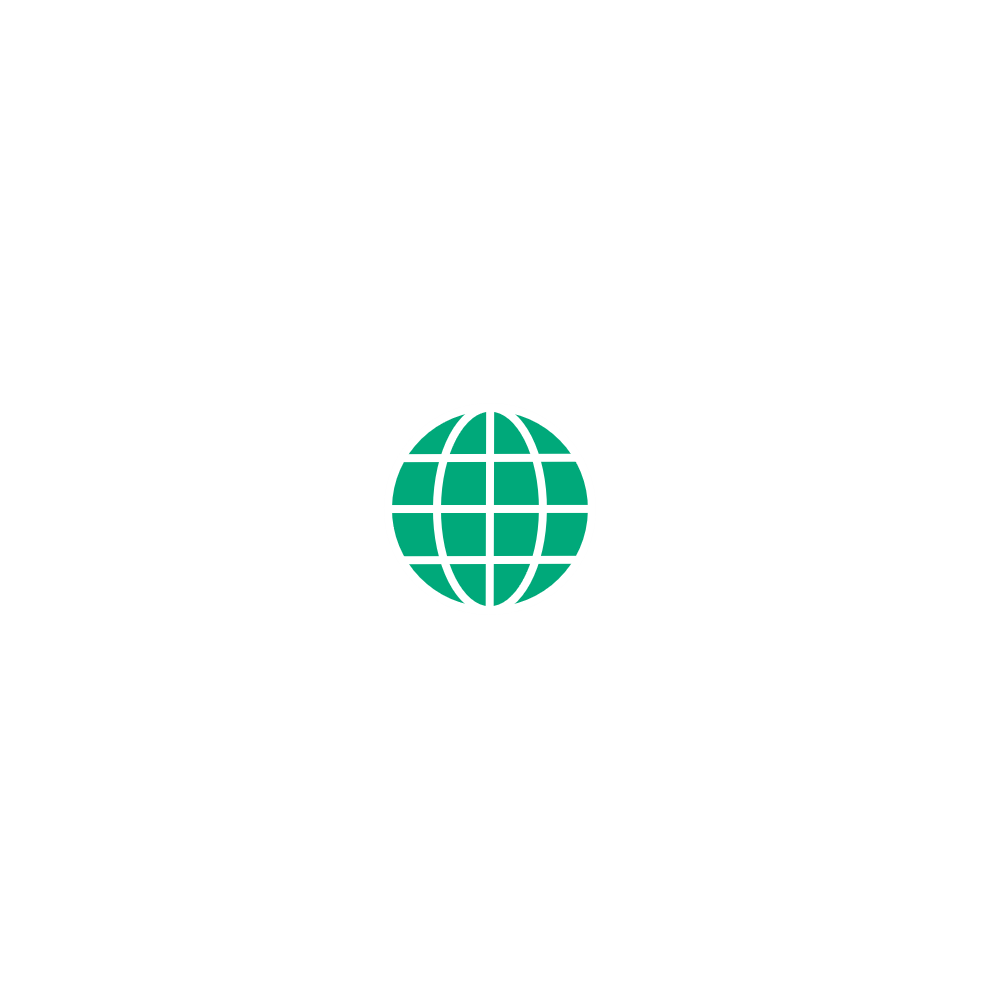 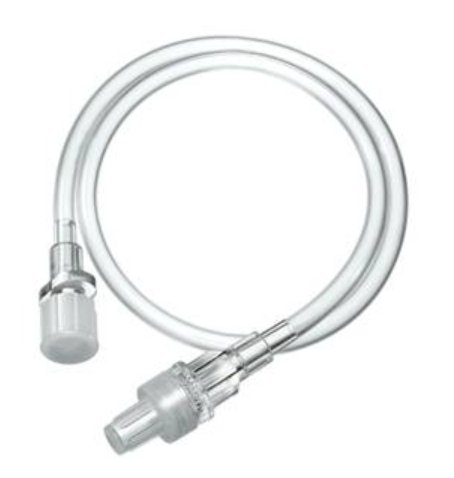 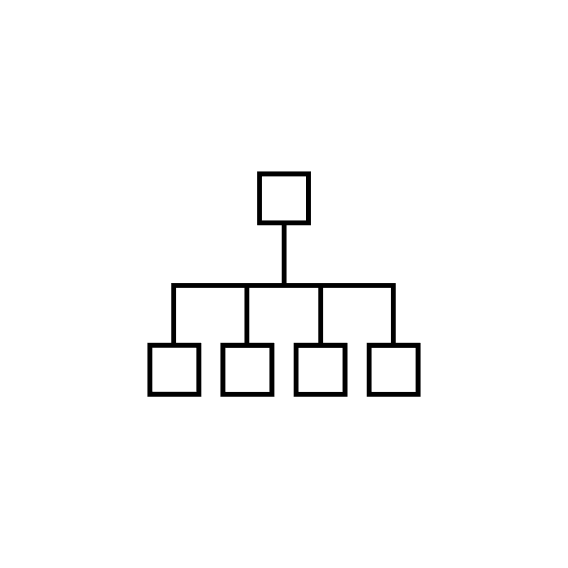 Weitere Längen verfügbar
Ambulantes Operieren – Infusion per Schwerkraft – Intrafix® SafeSet – Einzelkomponenten – Restvolumen im Schlauch weniger relevant
B. Braun Group
20
Entscheidungsbaum Ambulantes Operieren
Intrafix® Primeline
Intrafix® Primeline
Eigenschaften
Standard Infusionsgerät   
Scharfer Einstechdorn für leichtes Einstechen
Bakteriendichte Belüftung mit Verschlusskappe
Filtermembran mit der Porengröße 15 µm im Tropfkammerboden
Mit integriertem Rückschlagventil 
Druckbeständigkeit: bis 2 bar
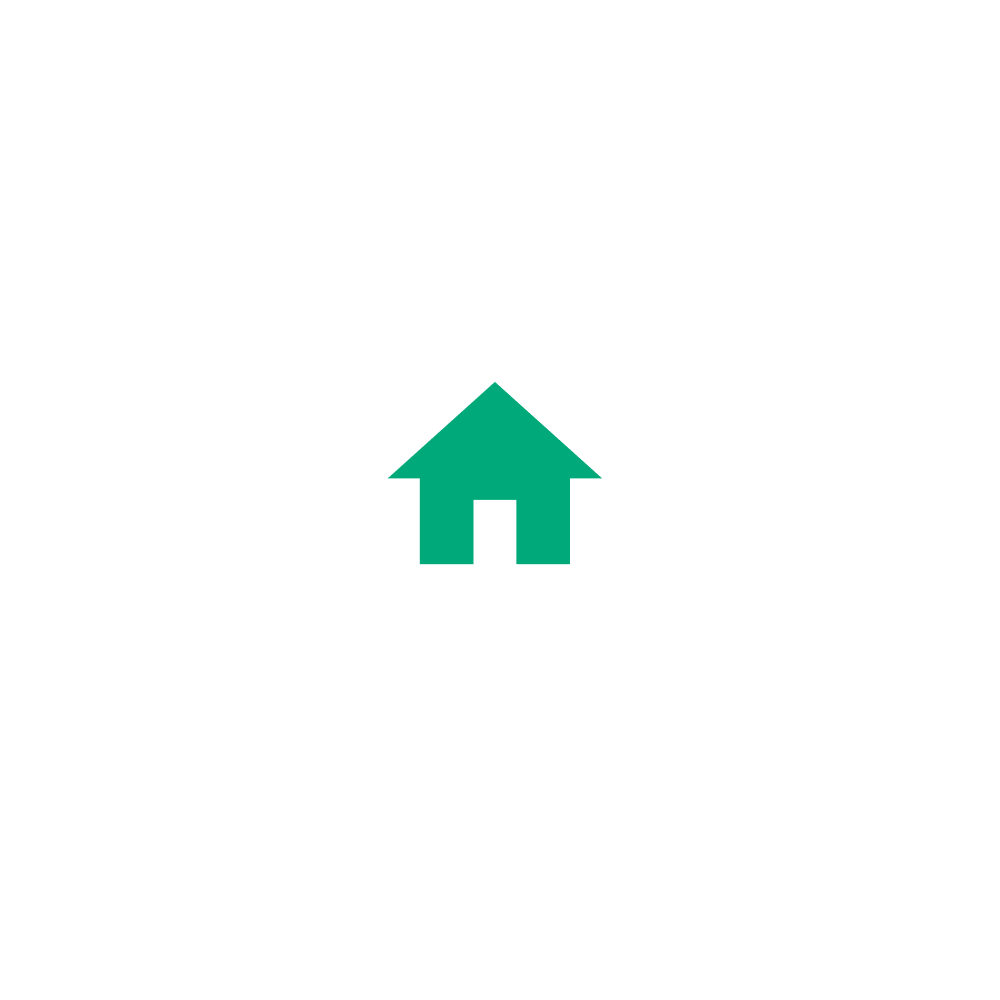 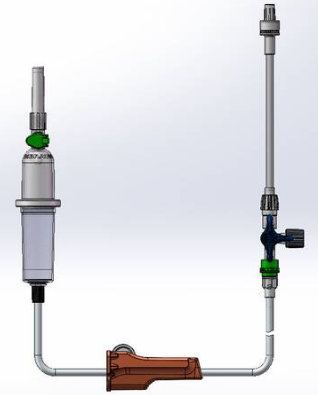 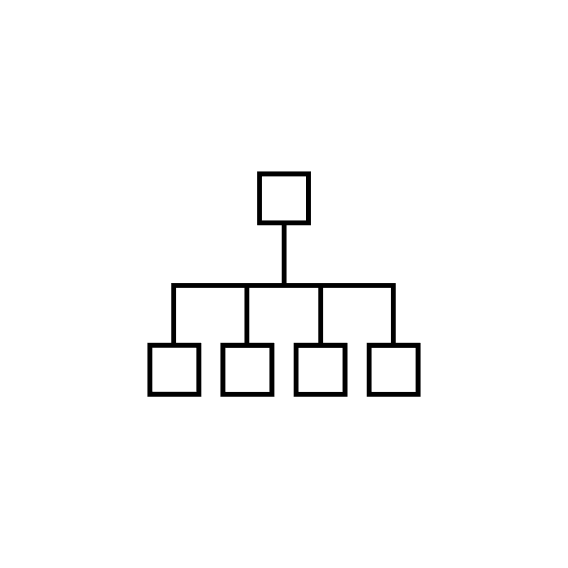 Ambulantes Operieren – Infusion per Schwerkraft – Intrafix® Primeline – Gebrauchsfertiges Produkt
B. Braun Group
21
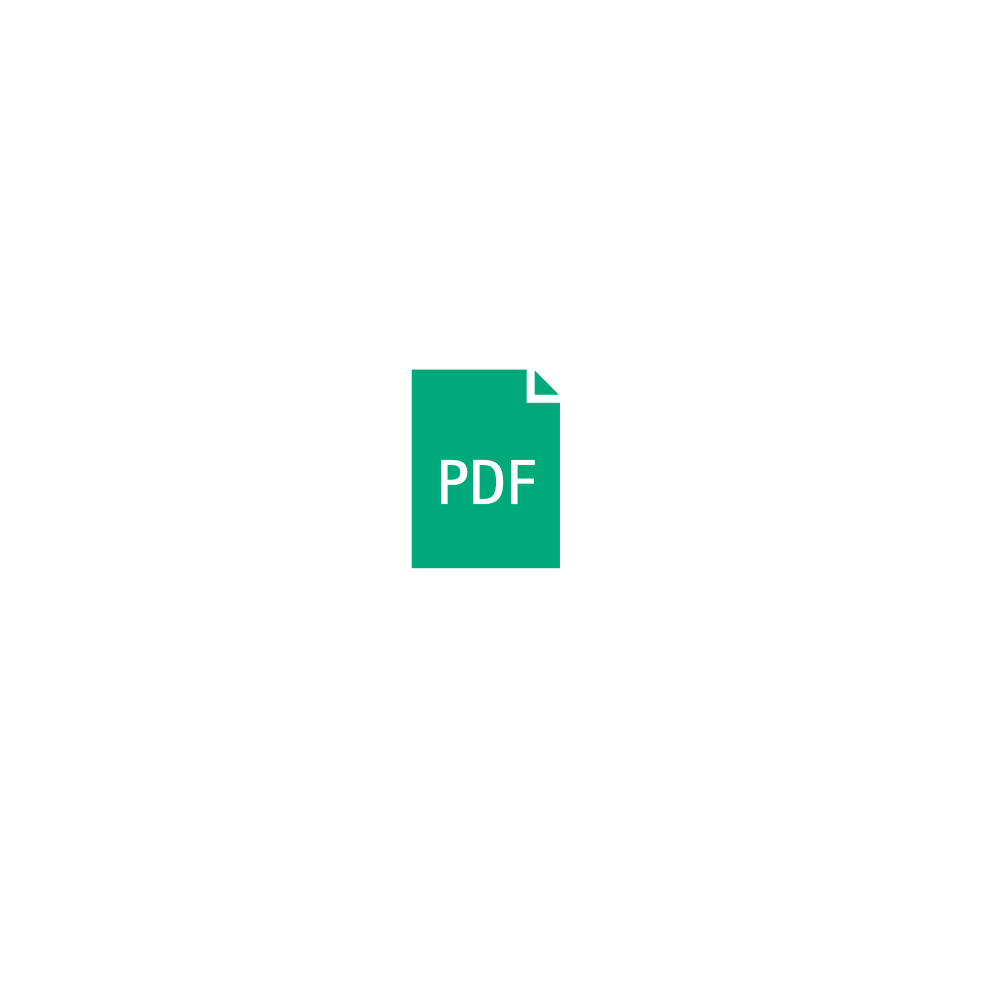 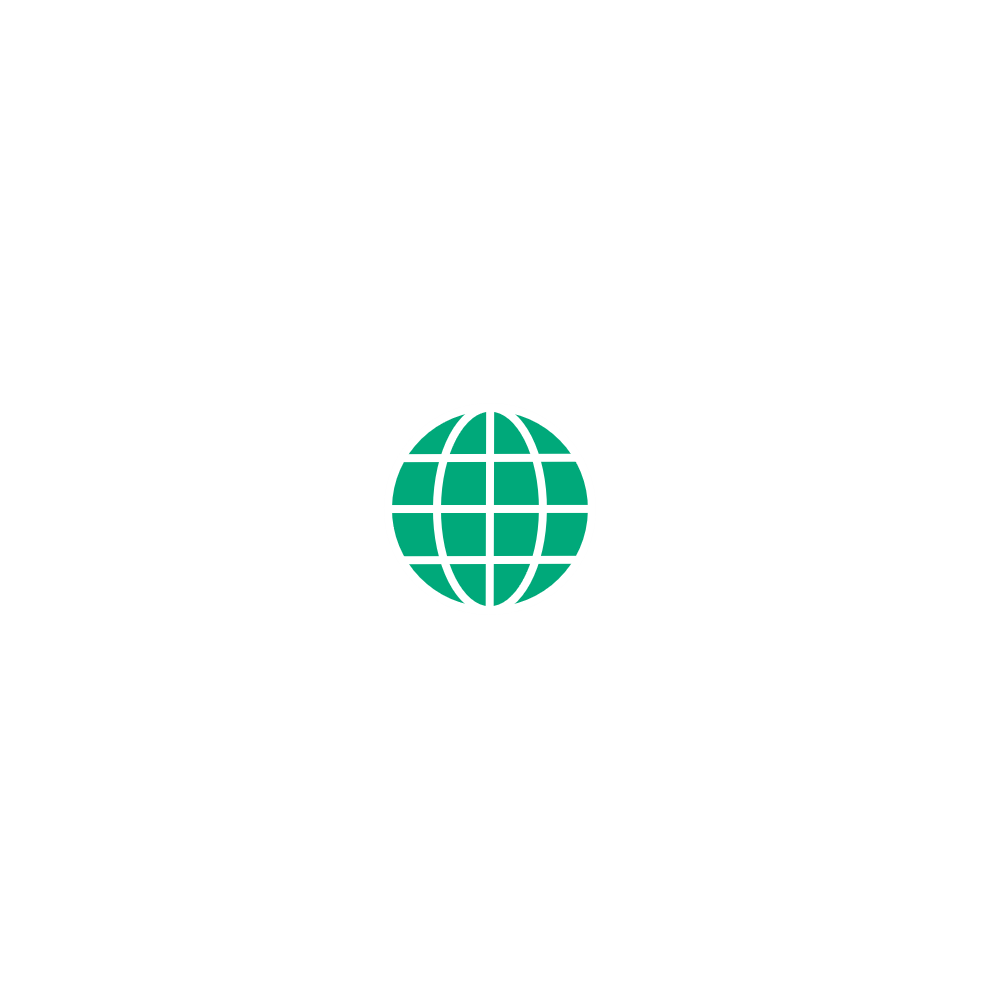 Entscheidungsbaum Ambulantes Operieren
Intrafix® Air P
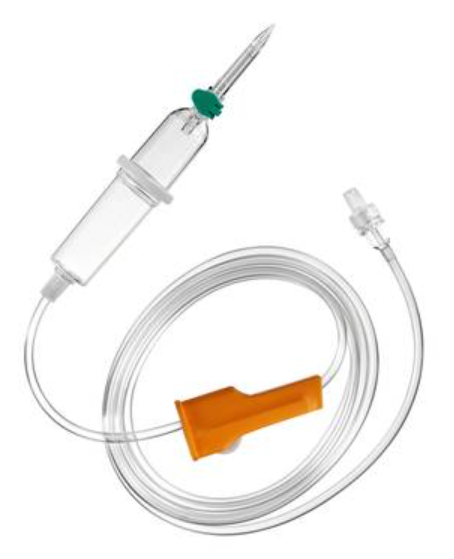 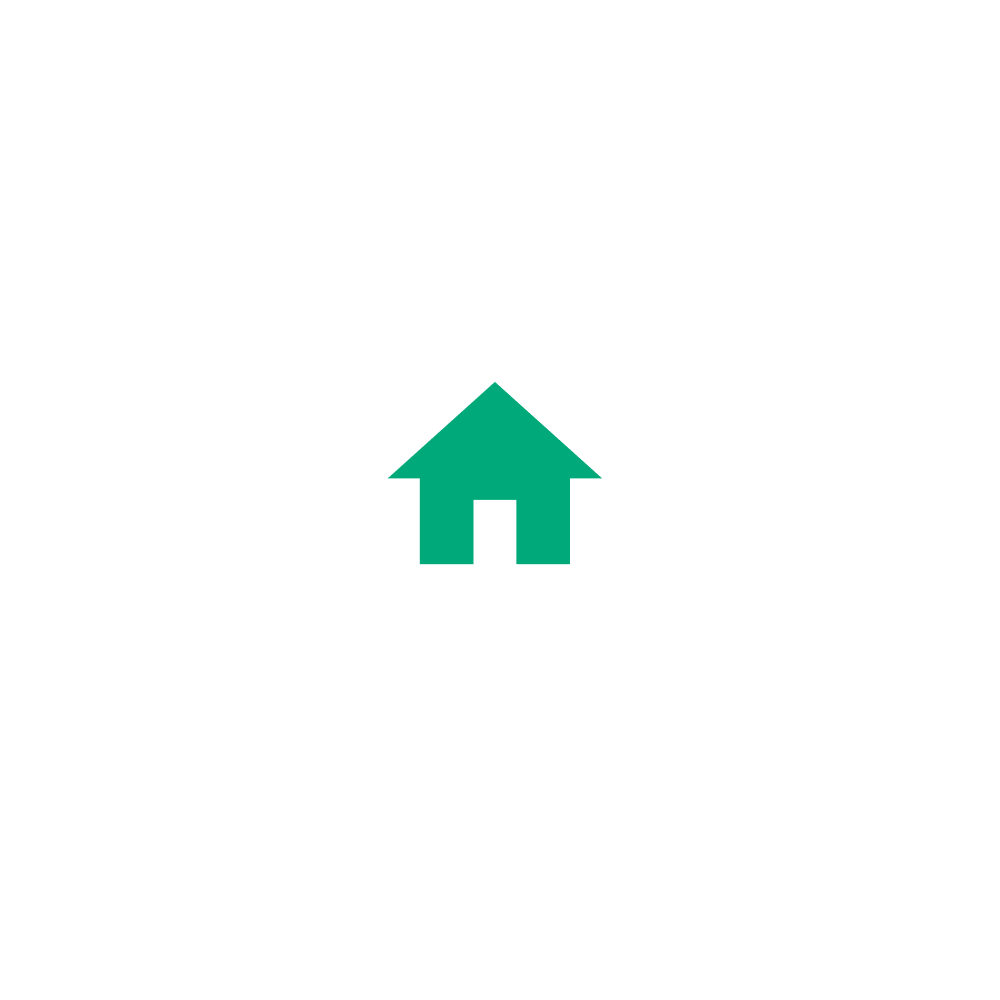 Intrafix® Primeline
Rückschlagventil Infuvalve®
Discofix ® C
Heidelberger Verlängerung
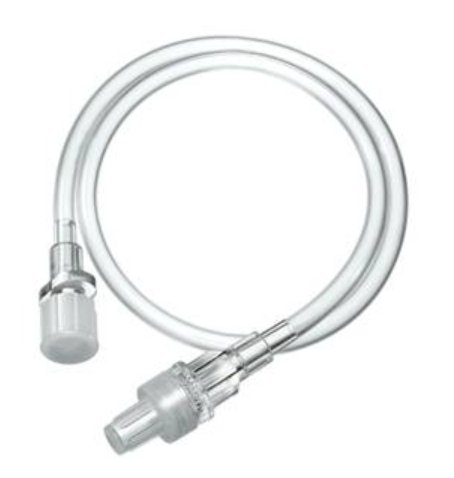 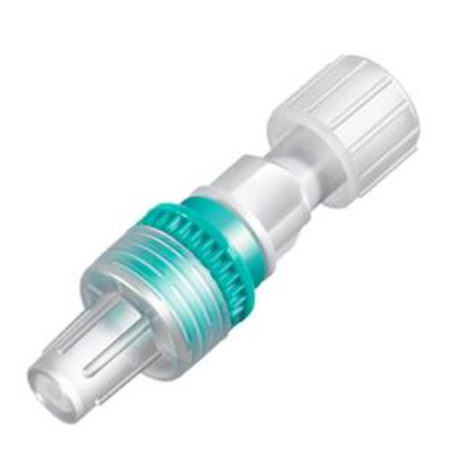 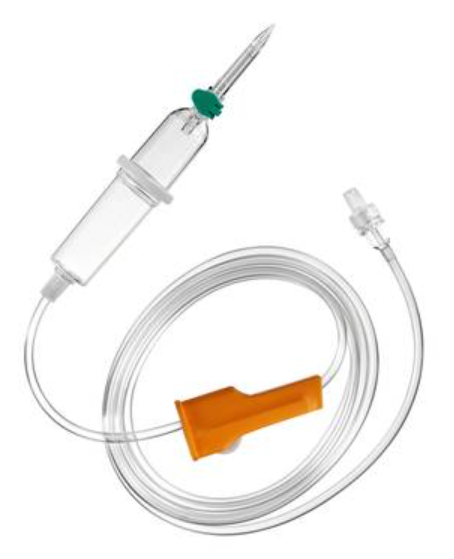 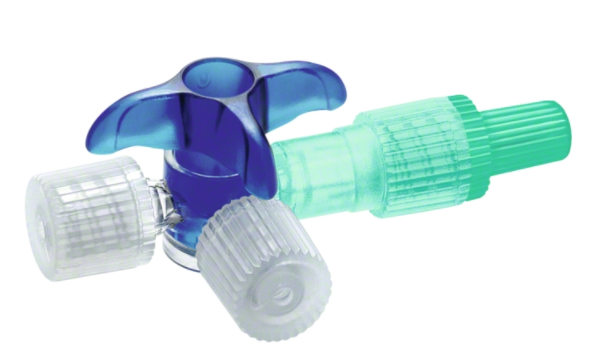 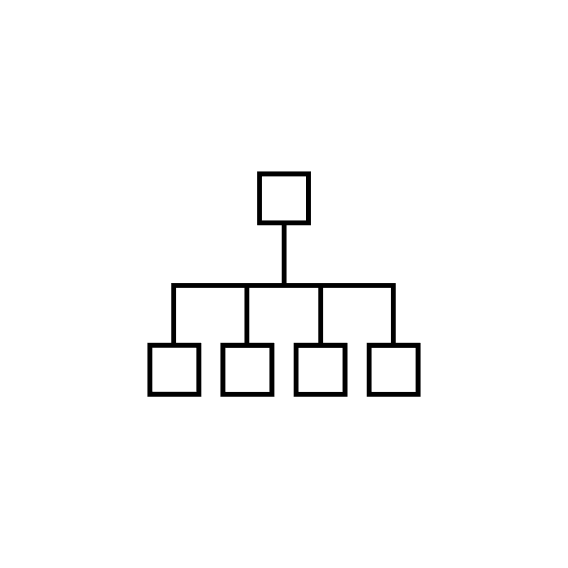 Dreiwegehahn mit / ohne Verlängerungsleitung
Ambulantes Operieren – Infusion per Schwerkraft – Intrafix® Primeline – Einzelkomponenten
B. Braun Group
22
Entscheidungsbaum Ambulantes Operieren
Intrafix® Air P
Intrafix® Air P
Eigenschaften
Standard-Infusionsgerät   
Scharfer Einstechdorn für leichtes Einstechen
Bakteriendichte Belüftung mit Verschlusskappe
Filtermembran mit der Porengröße 15 µm im Tropfkammerboden
Druckbeständigkeit: bis 2 bar
Nicht hergestellt mit Latex und DEHP
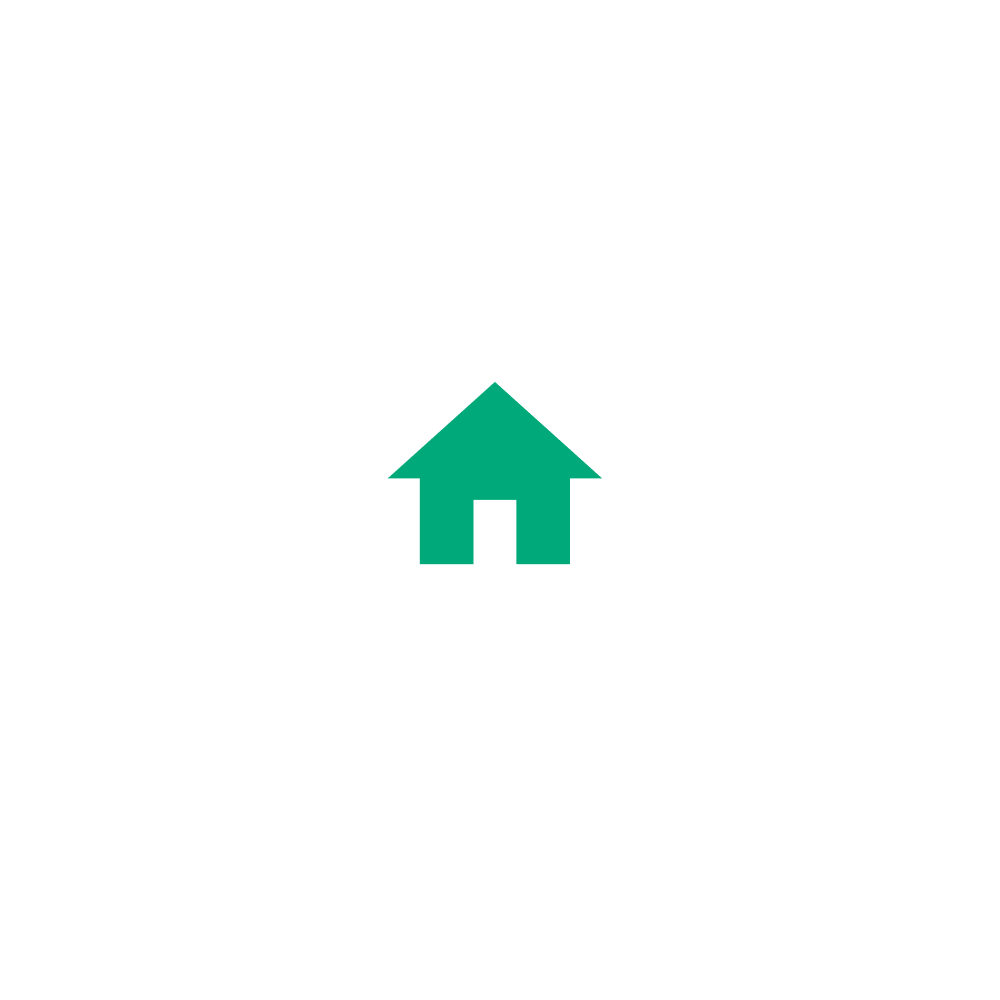 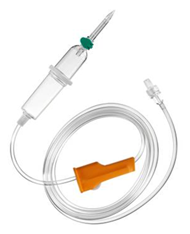 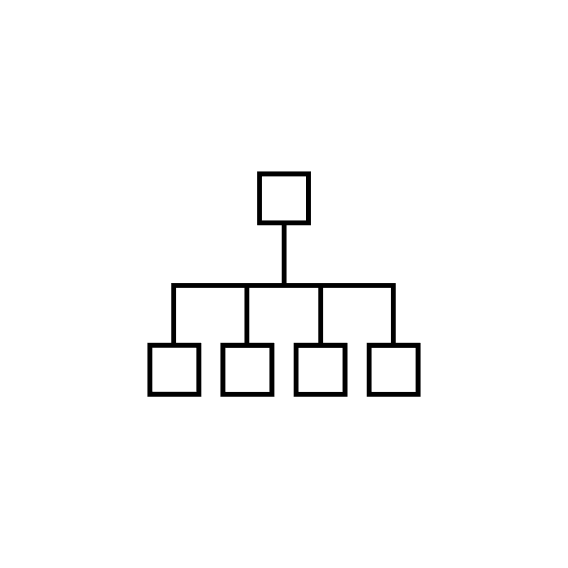 Bei Verwendung eines Infusionsgerätes ohne integriertes Rückschlagventil empfehlen wir die Ergänzung eines einzelnen Rückschlagventils, um einen Rückfluss der Infusion in die Infusionsleitung zu verhindern.
Ambulantes Operieren – Infusion per Schwerkraft – Intrafix® Primeline – Einzelkomponenten
B. Braun Group
23
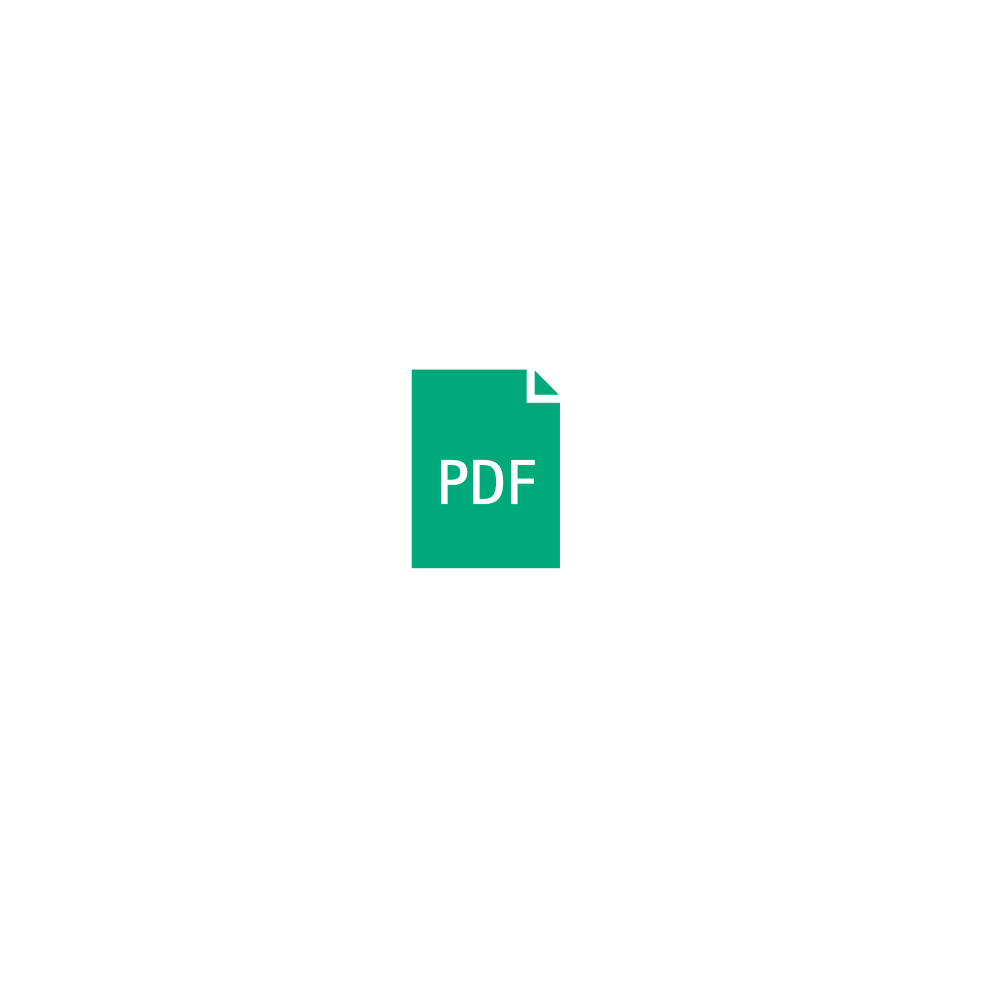 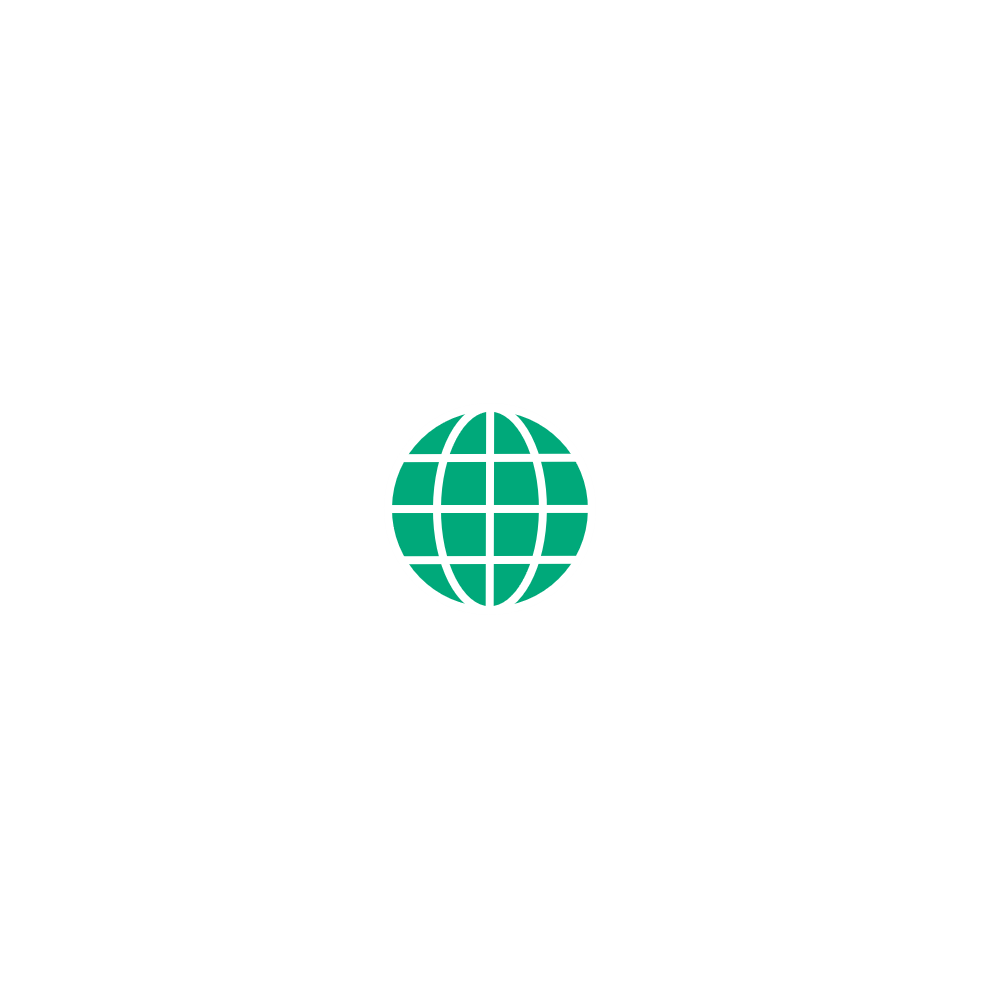 Entscheidungsbaum Ambulantes Operieren
Intrafix® Primeline
Intrafix® Primeline
Eigenschaften 
Standard-Infusionsgerät   
Scharfer Einstechdorn für leichtes Einstechen
Bakteriendichte Belüftung mit Verschlusskappe
Filtermembran mit der Porengröße 15 µm im Tropfkammerboden
Druckbeständigkeit: bis 2 bar
Mit integriertem Rückschlagventil verfügbar
Nicht hergestellt mit Latex und DEHP, Neutrapur: Nicht hergestellt mit PVC
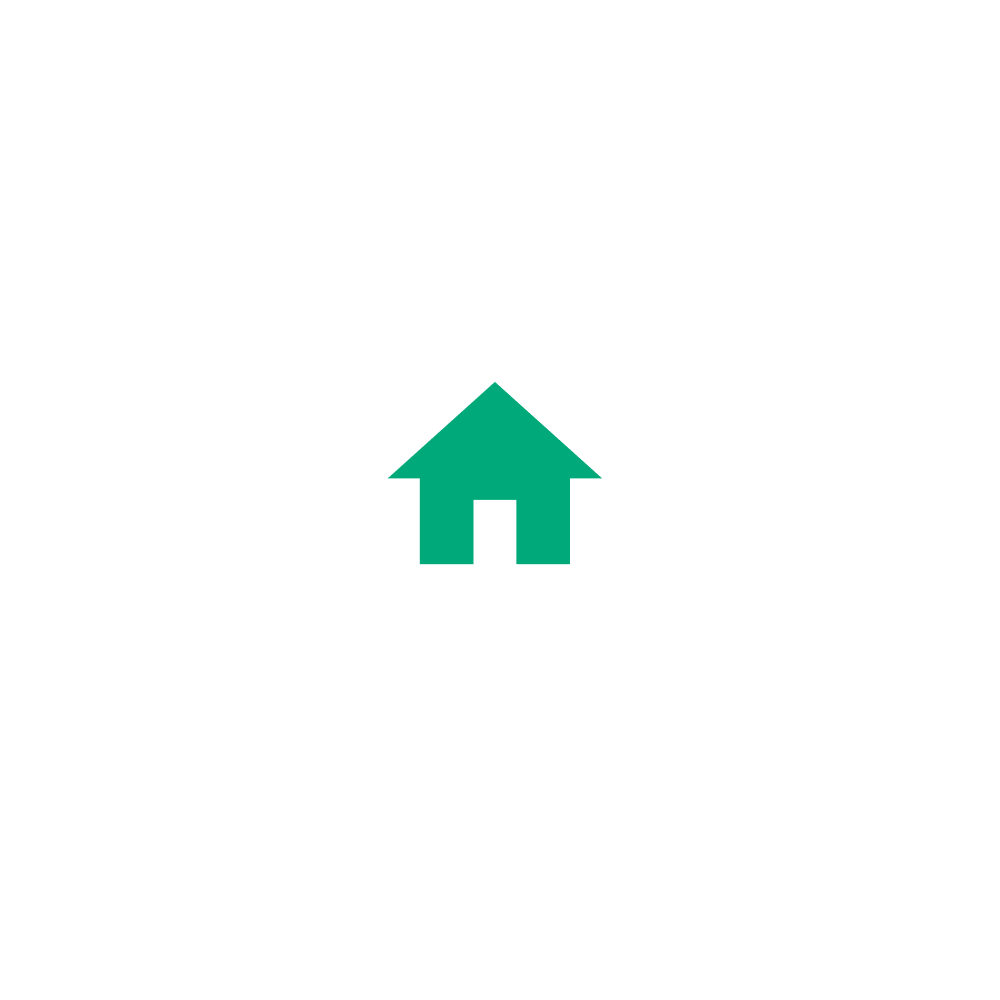 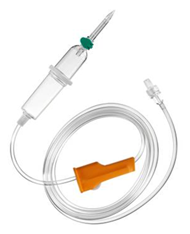 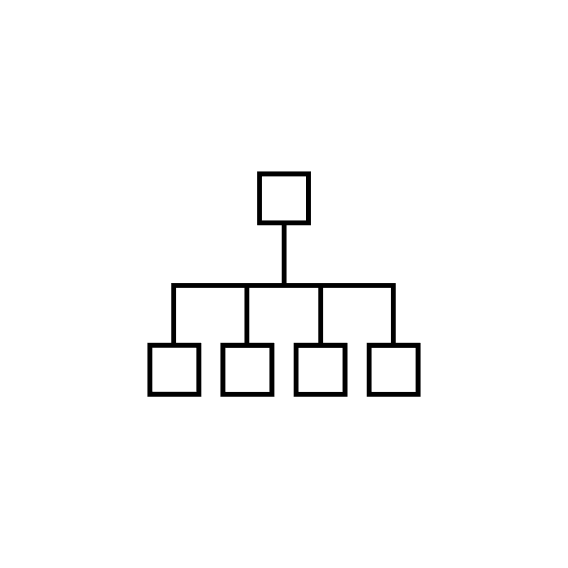 Bei Verwendung eines Infusionsgerätes ohne integriertes Rückschlagventil empfehlen wir die Ergänzung eines einzelnen Rückschlagventils, um einen Rückfluss der Infusion in die Infusionsleitung zu verhindern.
Ambulantes Operieren – Infusion per Schwerkraft – Intrafix® Primeline – Einzelkomponenten
B. Braun Group
24
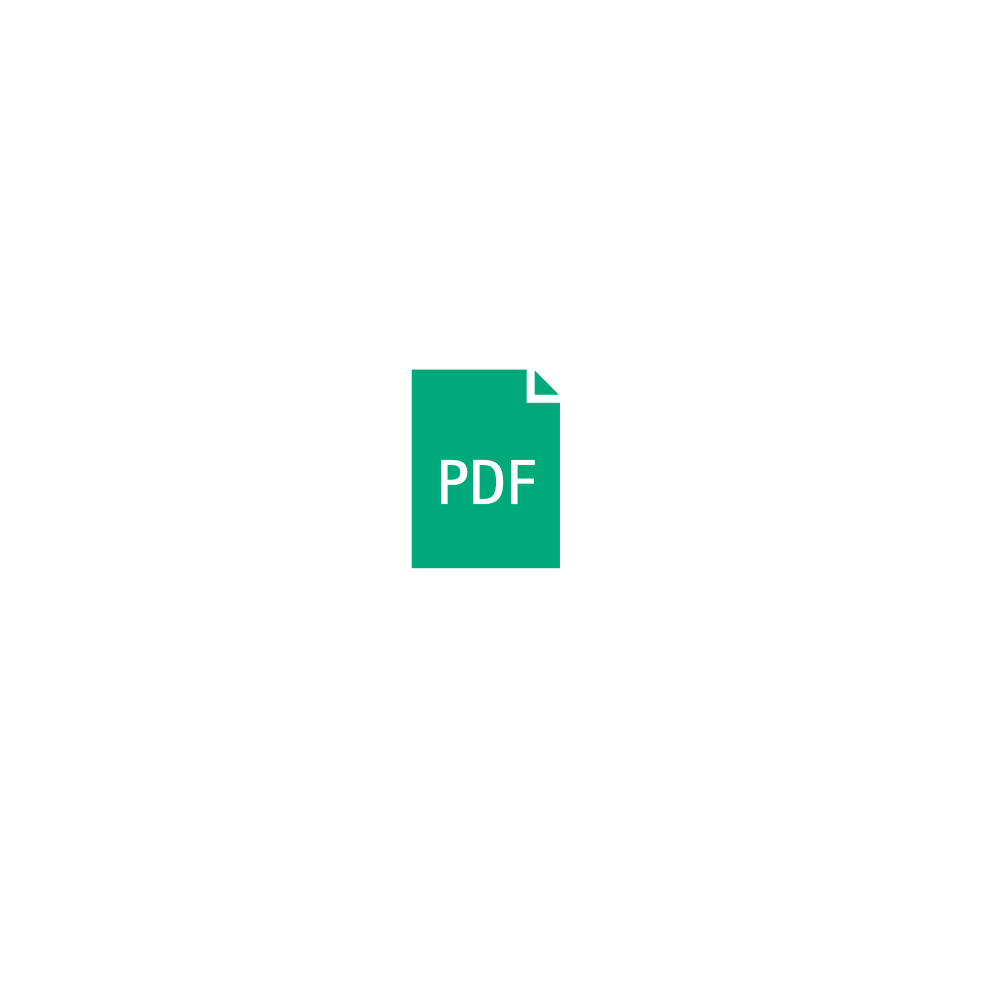 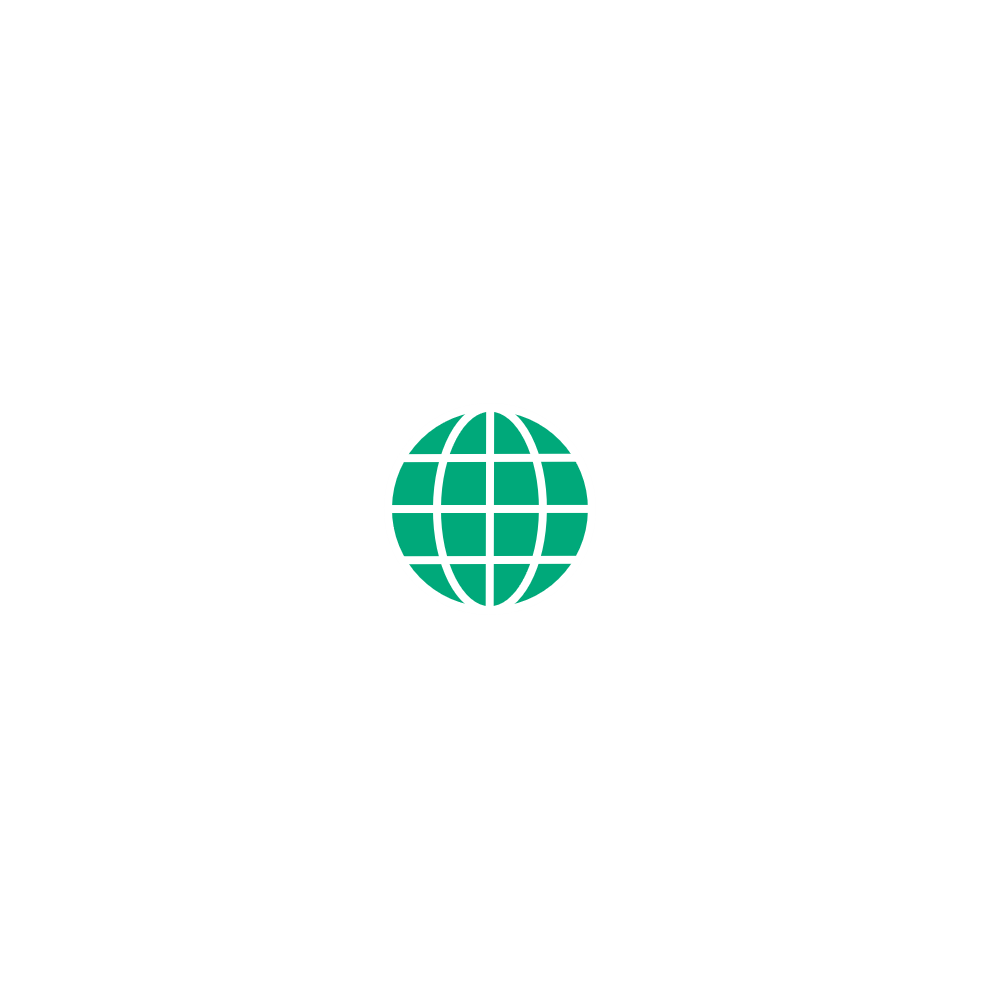 Entscheidungsbaum Ambulantes Operieren
Infuvalve® Rückschlagventil
Infuvalve® Rückschlagventil
Eigenschaften
Rückschlagventil zur Konnektion mit Infusionssystemen
Verhindert den Rückfluss von Flüssigkeiten und Blut in die IV-Infusionsleitung während der Parallelinfusion
Technische Daten:- Minimaler Schließstrom: ≤ 0,1 ml/h- Öffnungsdruck: ≤ 20 mbar - Durchflussrate: > 90 ml/Minute Glucose 40% - Durchflussrate: > 100 ml/Minute mit NaCl 0,9%  - Druckbeständig bis 2 bar- Nicht hergestellt mit Latex/Naturkautschuk, PVC, DEHP oder BPA
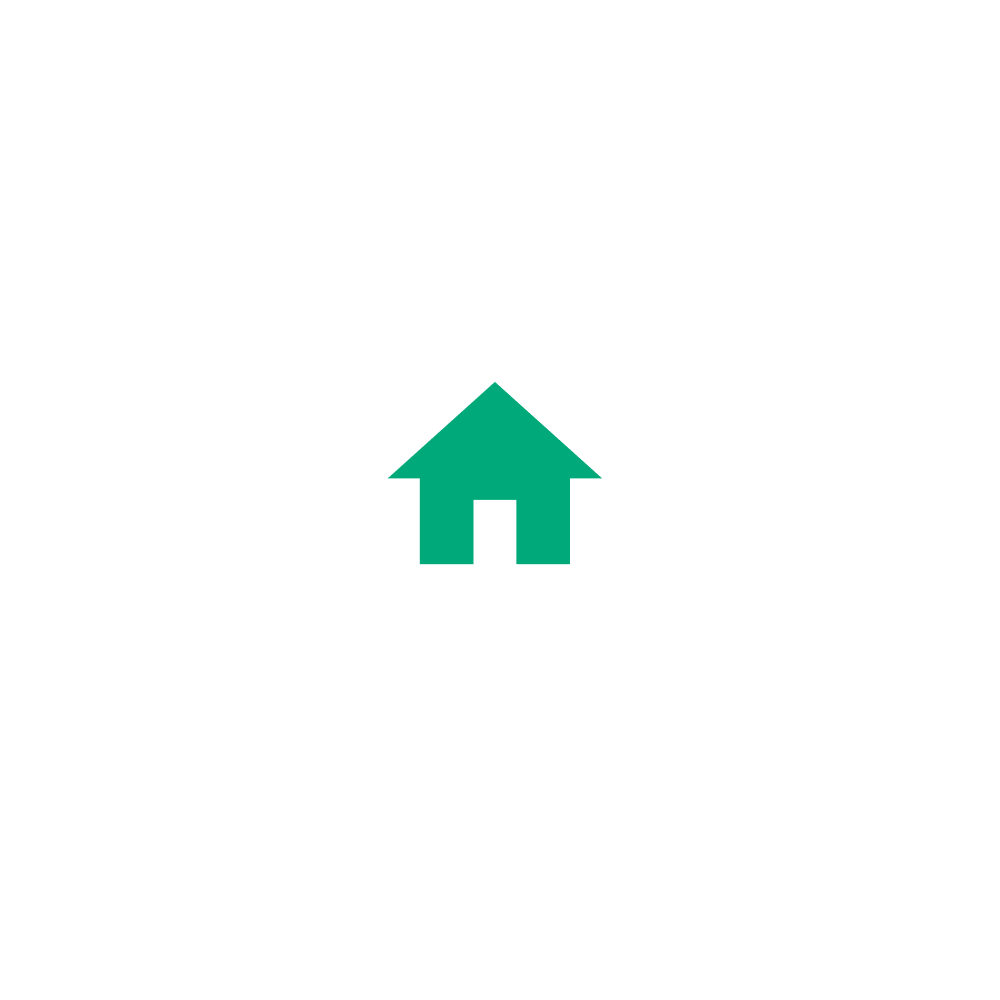 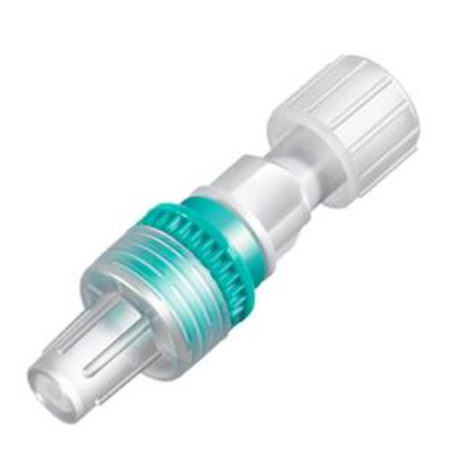 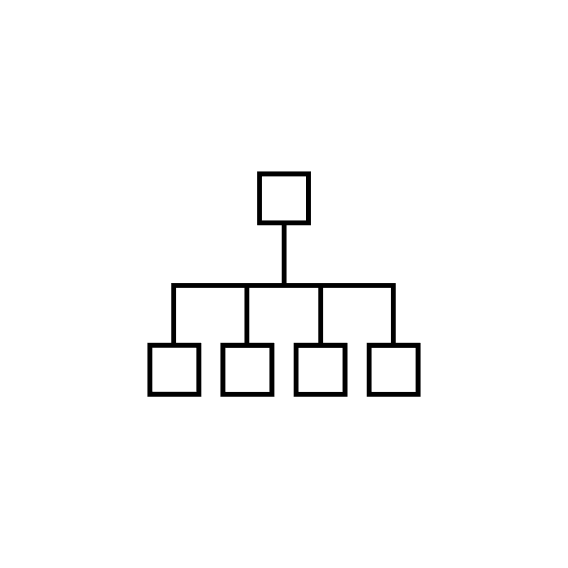 Bei Verwendung eines Infusionsgerätes ohne integriertes Rückschlagventil empfehlen wir die Ergänzung eines einzelnen Rückschlagventils, um einen Rückfluss der Infusion in die Infusionsleitung zu verhindern.
Ambulantes Operieren – Infusion per Schwerkraft – Intrafix® Primeline – Einzelkomponenten
B. Braun Group
25
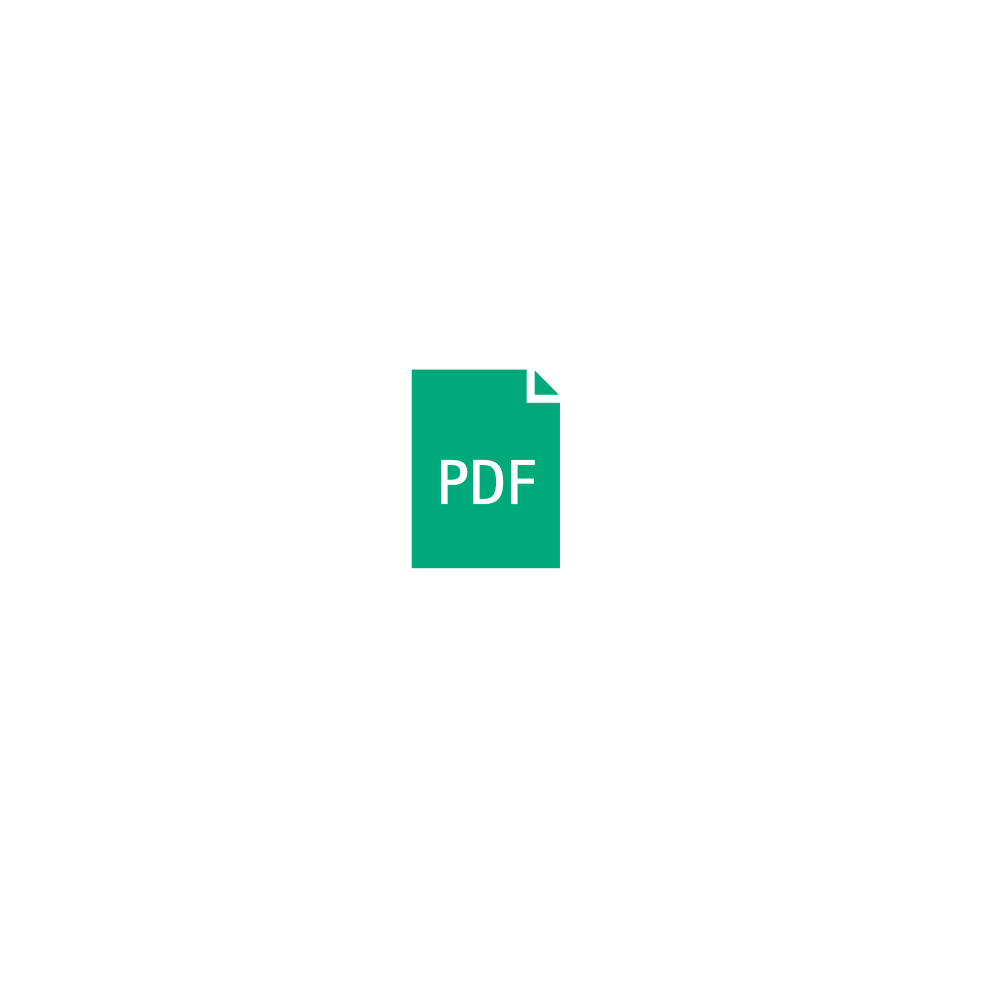 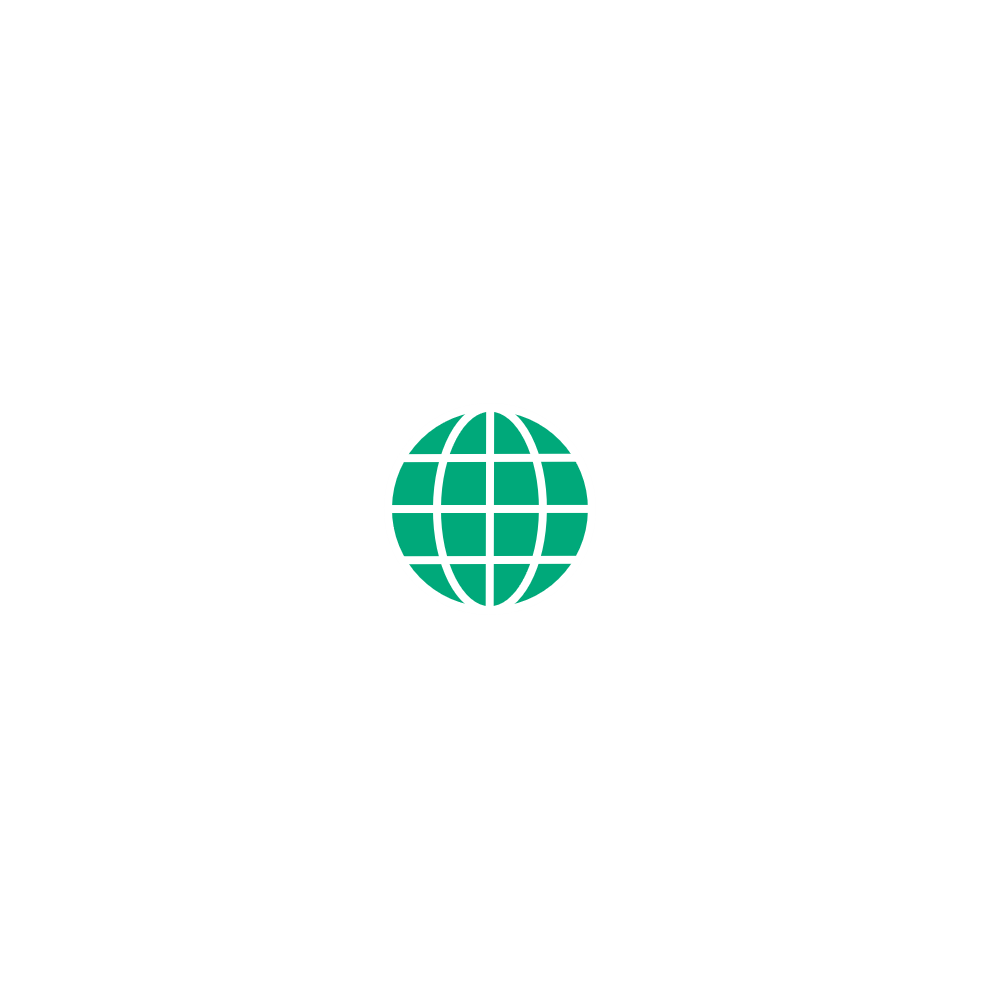 Entscheidungsbaum Ambulantes Operieren
Discofix® C mit /ohne Verlängerungsleitung
Discofix® C
Eigenschaften
Arzneimittelbeständige Mehrwegehahnsysteme für Infusionstherapie und Monitoring
Zur Applikation von Medikamenten und Arzneimitteln wie Anästhetika, Zytostatika, Antibiotika, Narkoleptika, Immunsuppressiva und Lipiden
Undichtigkeiten durch Spannungsrisse werden verhindert, was das Risiko von Kontamination und Luftembolie reduziert
Kontrolle der 45°-Position durch "Klick„
Druckbeständig bis 2 bar
Nicht hergestellt mit Latex, PVC und DEHP
Verfügbar auch mit Verlängerungsleitung aus PUR oder PVC (nicht hergestellt mit DEHP)
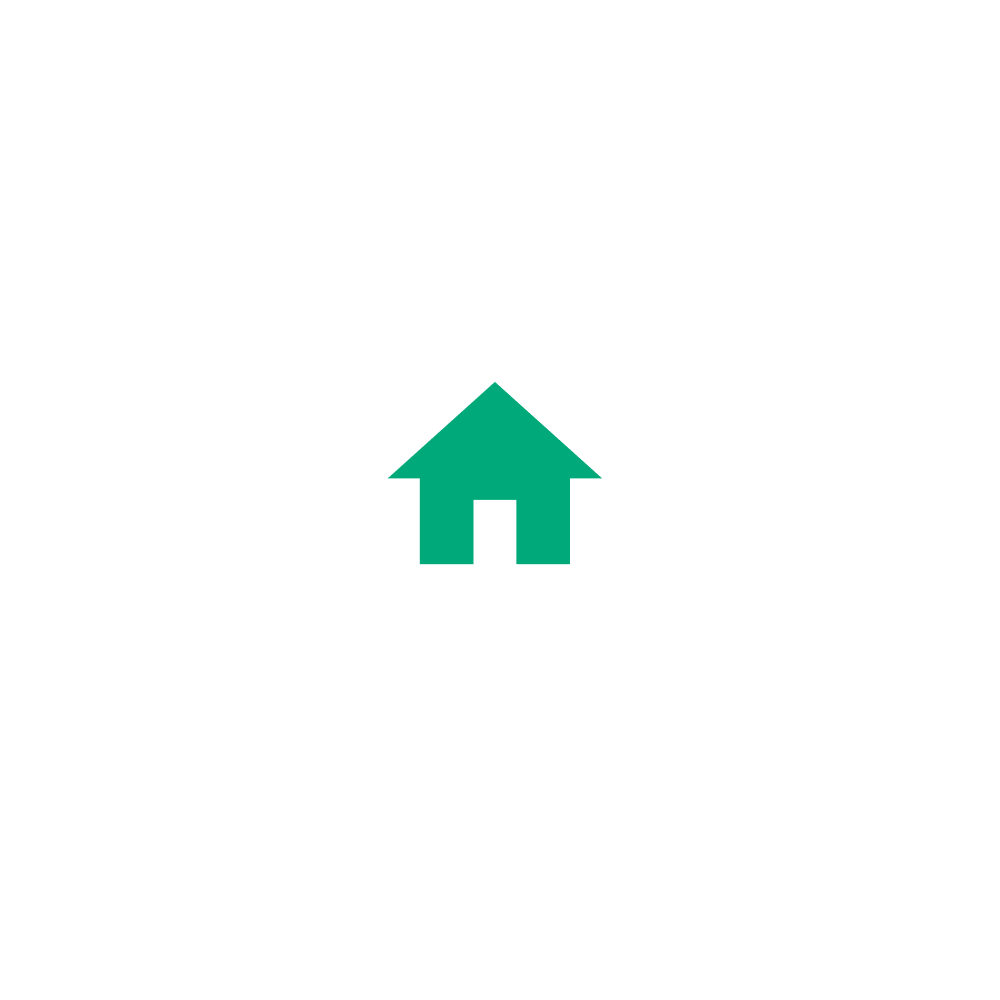 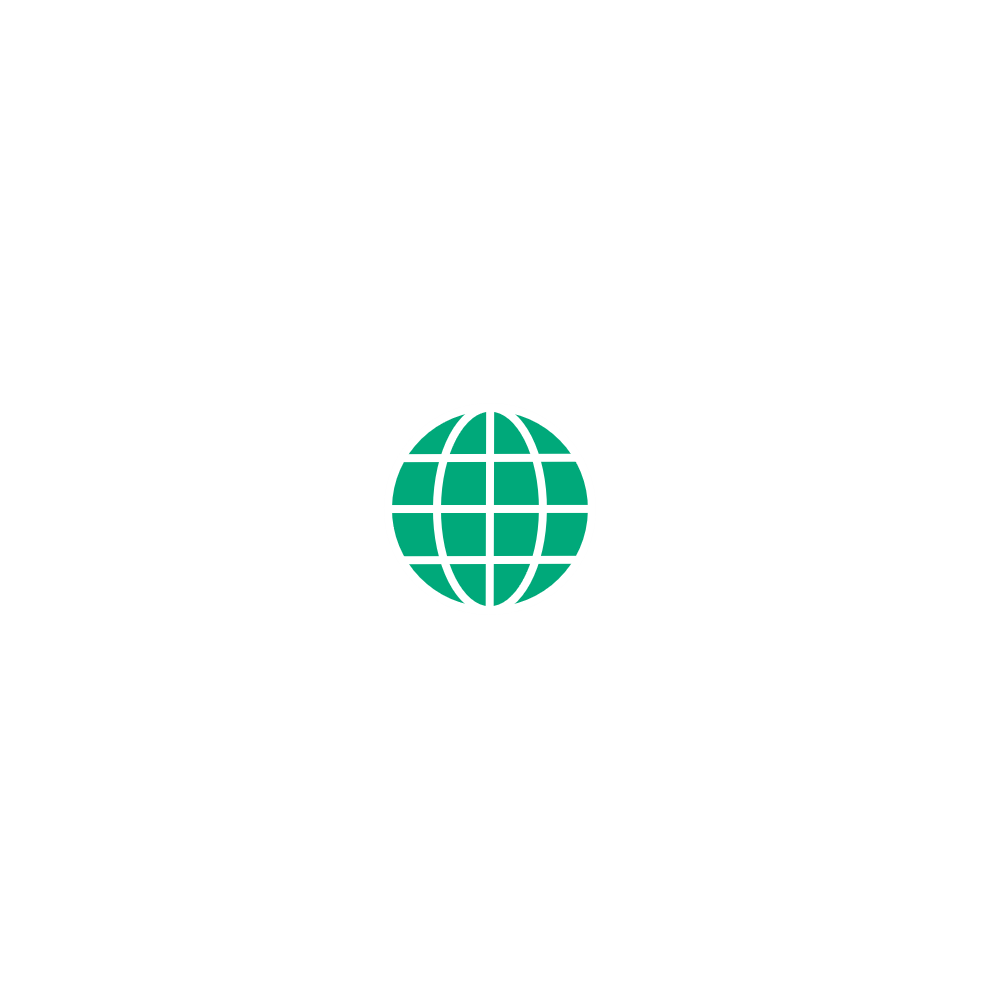 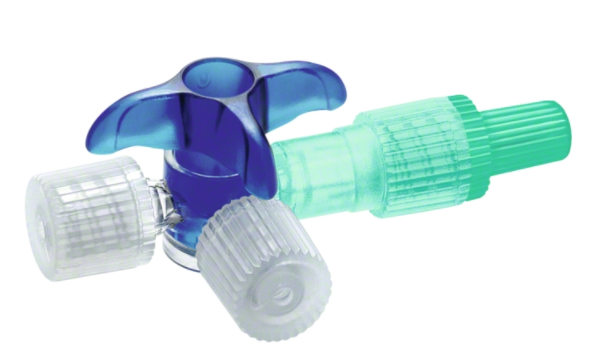 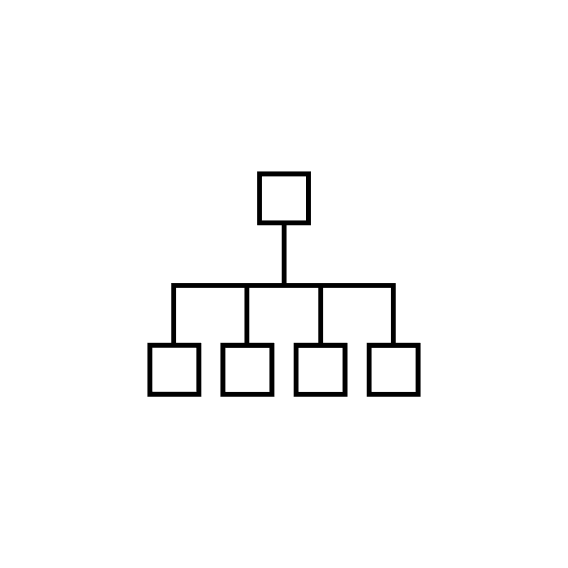 Weitere Farben / Schlauchlängen verfügbar
Ambulantes Operieren – Infusion per Schwerkraft – Intrafix® Primeline – Einzelkomponenten
B. Braun Group
26
Entscheidungsbaum Ambulantes Operieren
Heidelberger Verlängerungen
Heidelberger Verlängerungen
Eigenschaften
In Längen von 10 bis 550 cm erhältlich
Einfaches Verlängern von Infusions-Sets für eine komfortable Infusionstherapie ohne Längeneinschränkung
Keine Flussratenbegrenzung bei allen Standardanwendungen
Nicht hergestellt mit Latex und DEHP
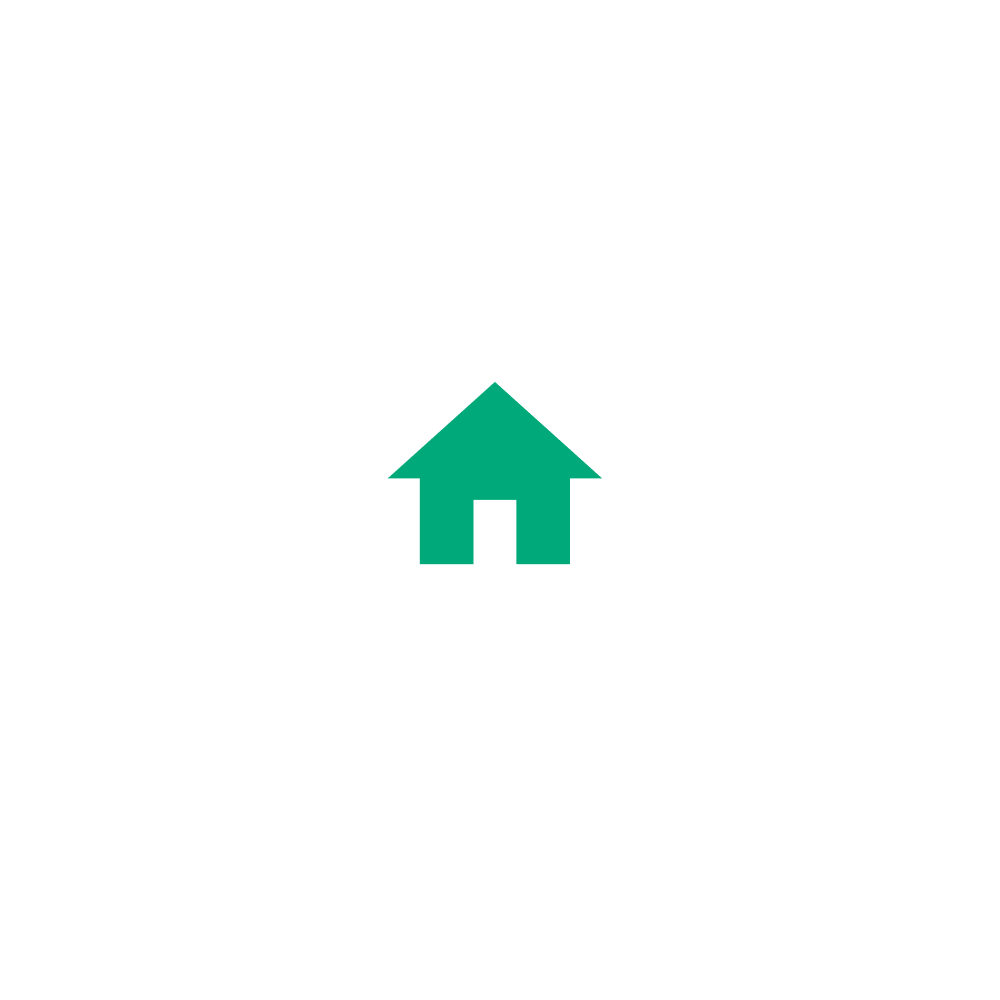 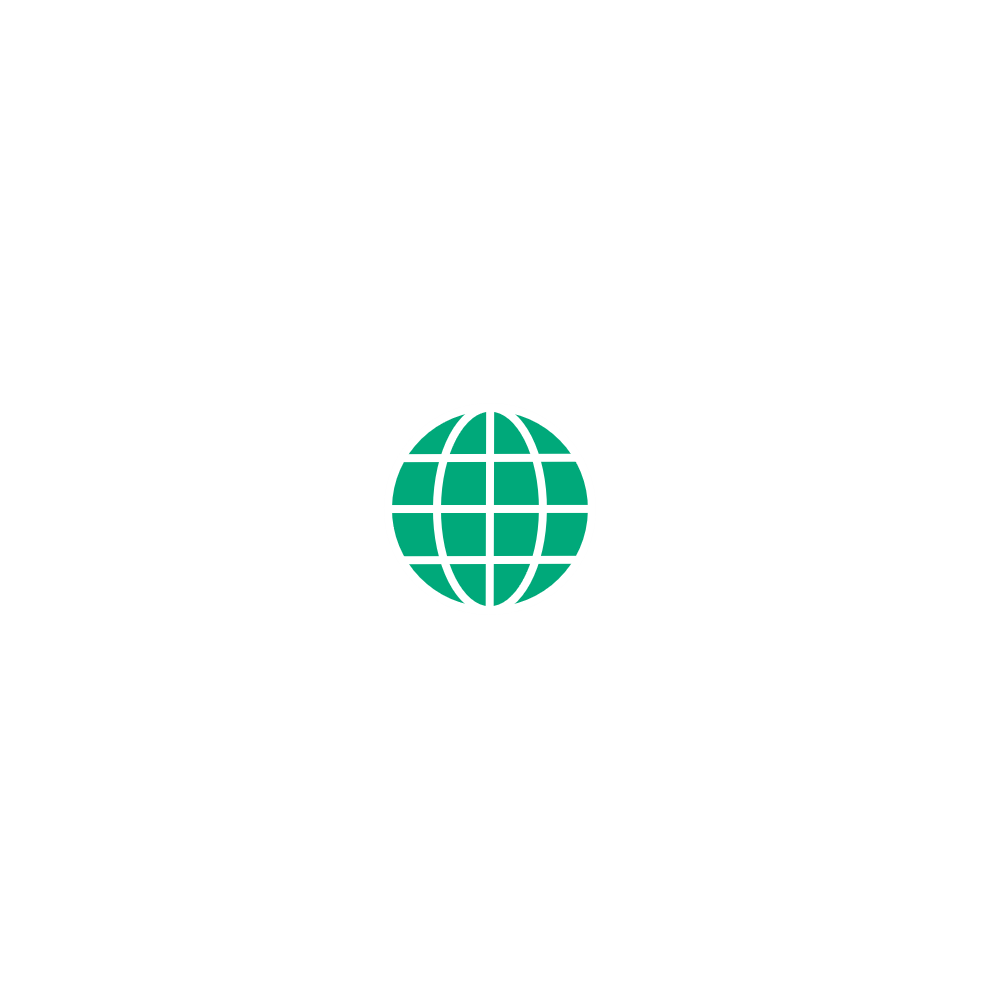 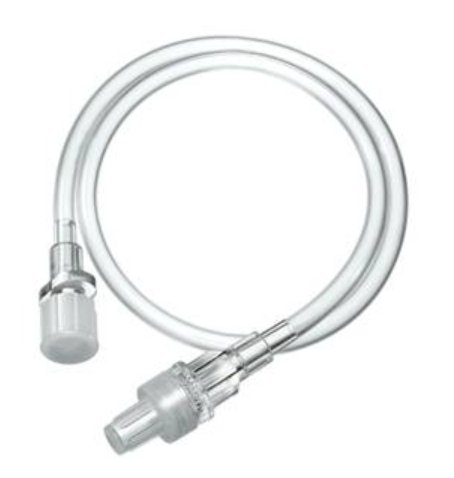 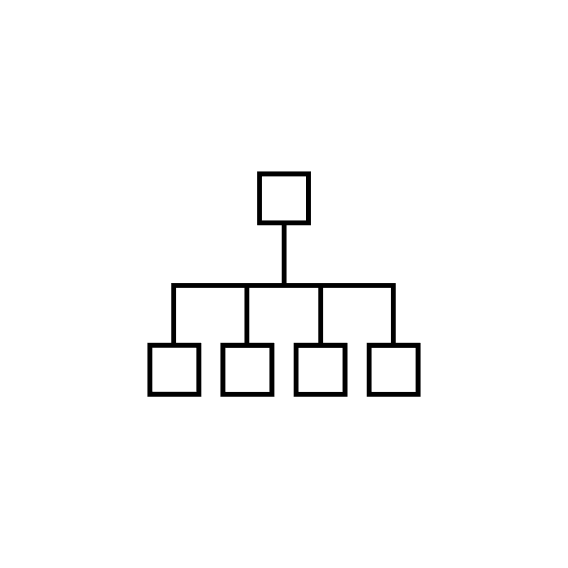 Weitere Längen verfügbar
Ambulantes Operieren – Infusion per Schwerkraft – Intrafix® Primeline – Einzelkomponenten
B. Braun Group
27
Entscheidungsbaum Ambulantes Operieren
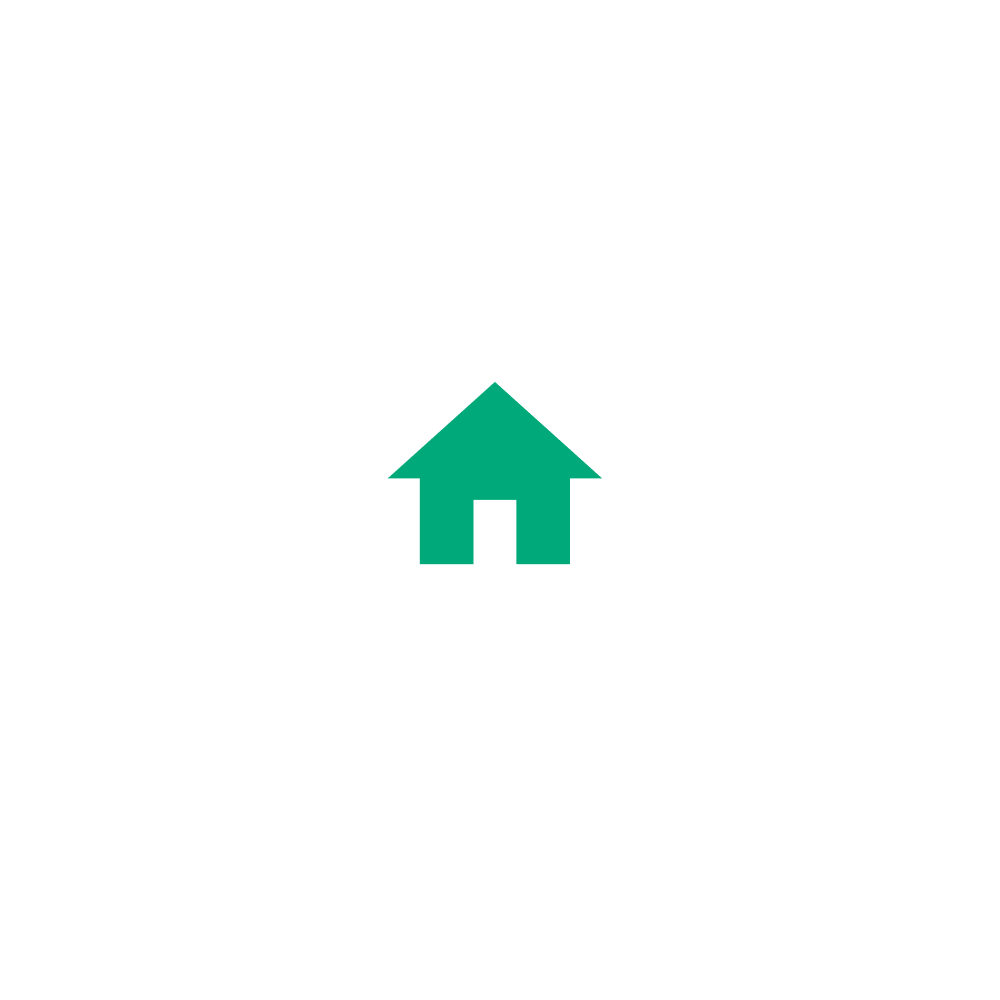 ProSet Intrafix® Primeline
ProSet Intrafix® SafeSet
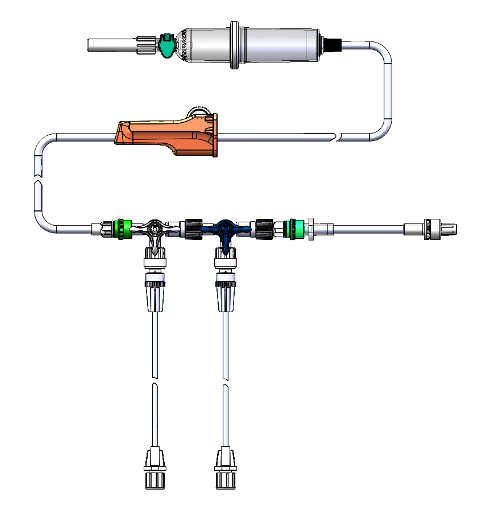 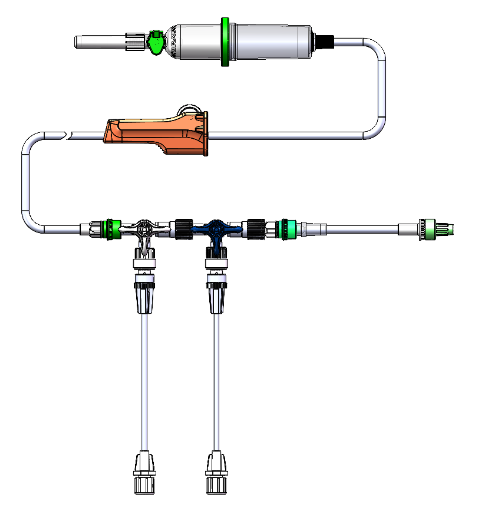 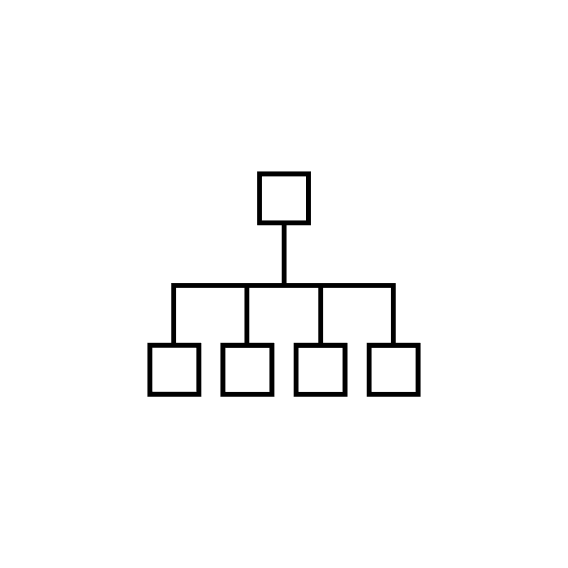 Typ TIVA
Typ TIVA
Ambulantes Operieren – Applikation per Pumpe Perfusor® Space / Perfusor® compactplus / Spaceplus Perfusor®– Gebrauchsfertiges Produkt
B. Braun Group
28
Entscheidungsbaum Ambulantes Operieren
ProSet Intrafix® Primeline Typ TIVA 
2-fach und 3-fach
ProSet Intrafix® Primeline Typ TIVA
Eigenschaften
Infusionsgerät Intrafix® Primeline
Scharfer Einstechdorn für leichtes Einstechen
Bakteriendichte Belüftung mit Verschlusskappe
Filtermembran mit der Porengröße 15 µm im Tropfkammerboden
Mit Rückschlagventilen
2 bzw. 3 Dreiwegehähnen Discofix® C 
2 bzw. 3 Anschlussleitungen 150 cm mit Rückschlagventil
Verlängerungsleitung 15 cm
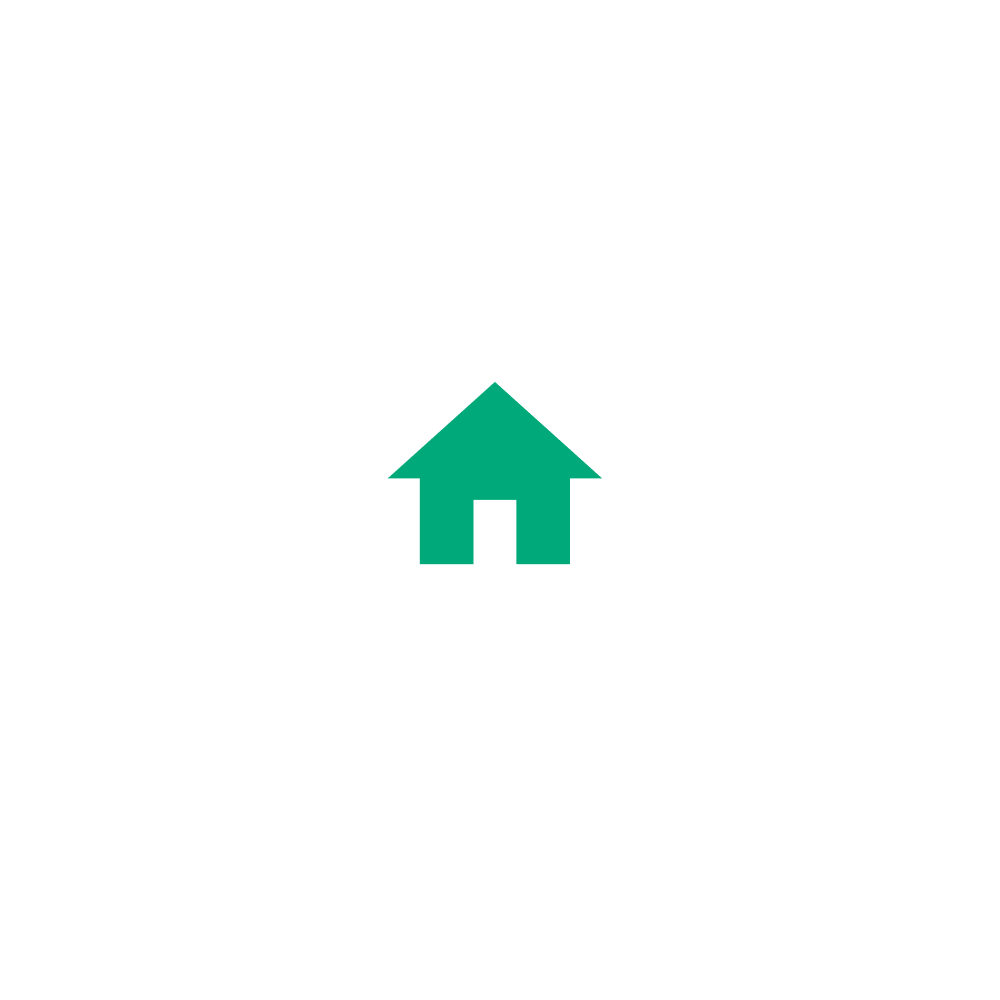 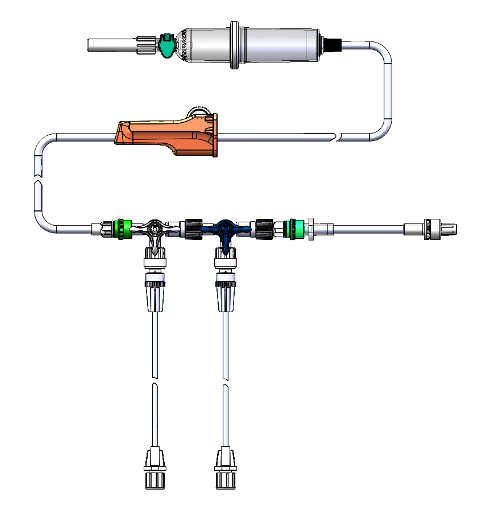 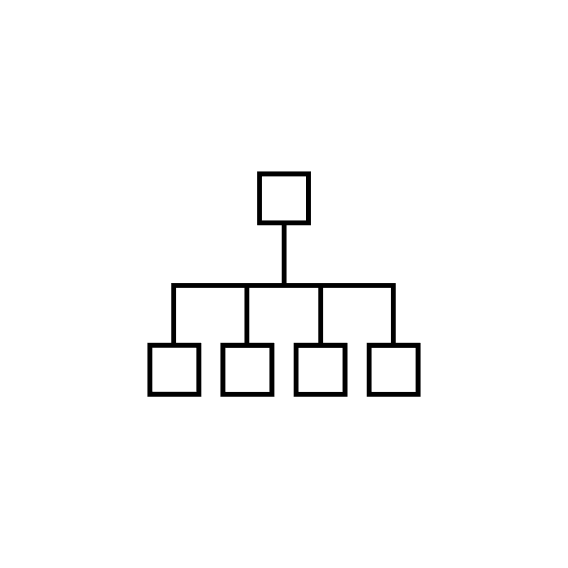 Hinweis für die Anwendung der TIVA-Sets: Durch Lagerung, Transport und Sterilisation können sich vorkonnektierte Verbindungen gelockert haben, deshalb ist es erforderlich, dass vor Benutzung des Infusions-Regimes die Lock-Verbindungen manuell nachgezogen werden (gängige Praxis).
Ambulantes Operieren – Applikation per Pumpe Perfusor® Space / Perfusor® compactplus / Spaceplus Perfusor®– Gebrauchsfertiges Produkt
B. Braun Group
29
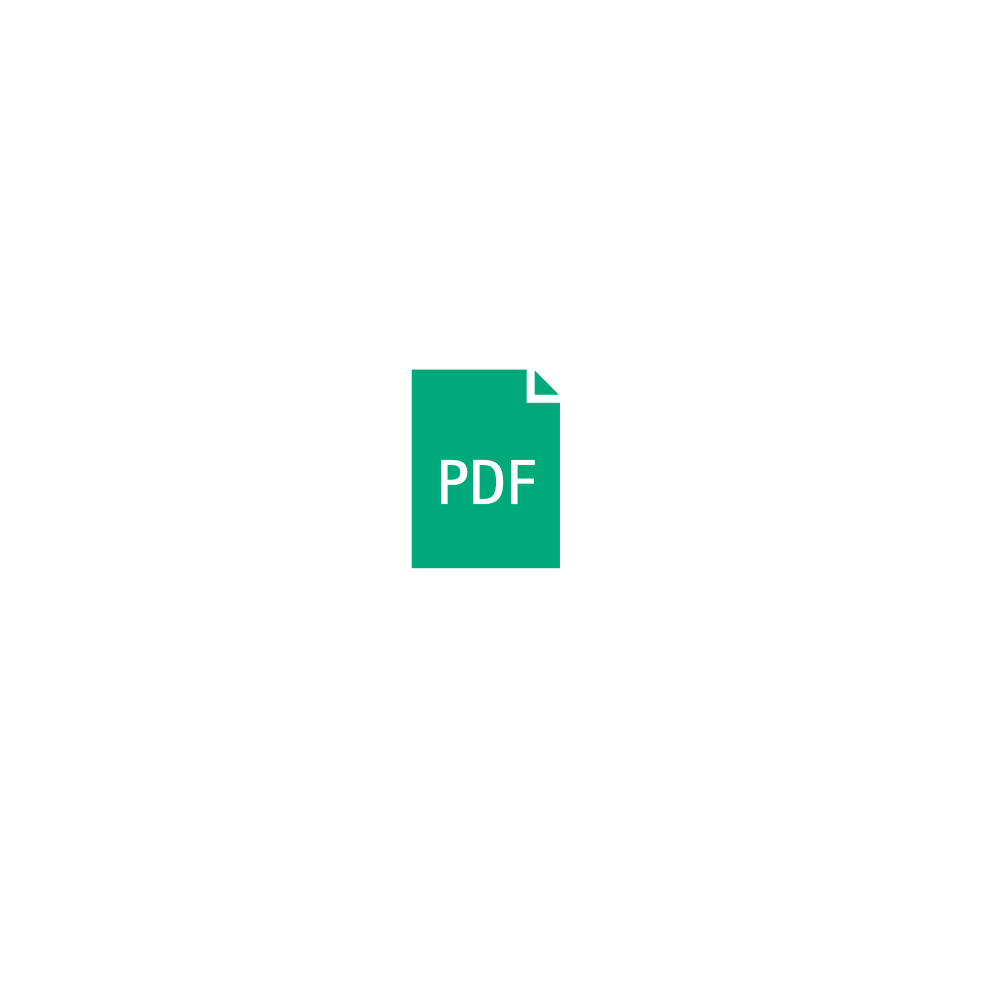 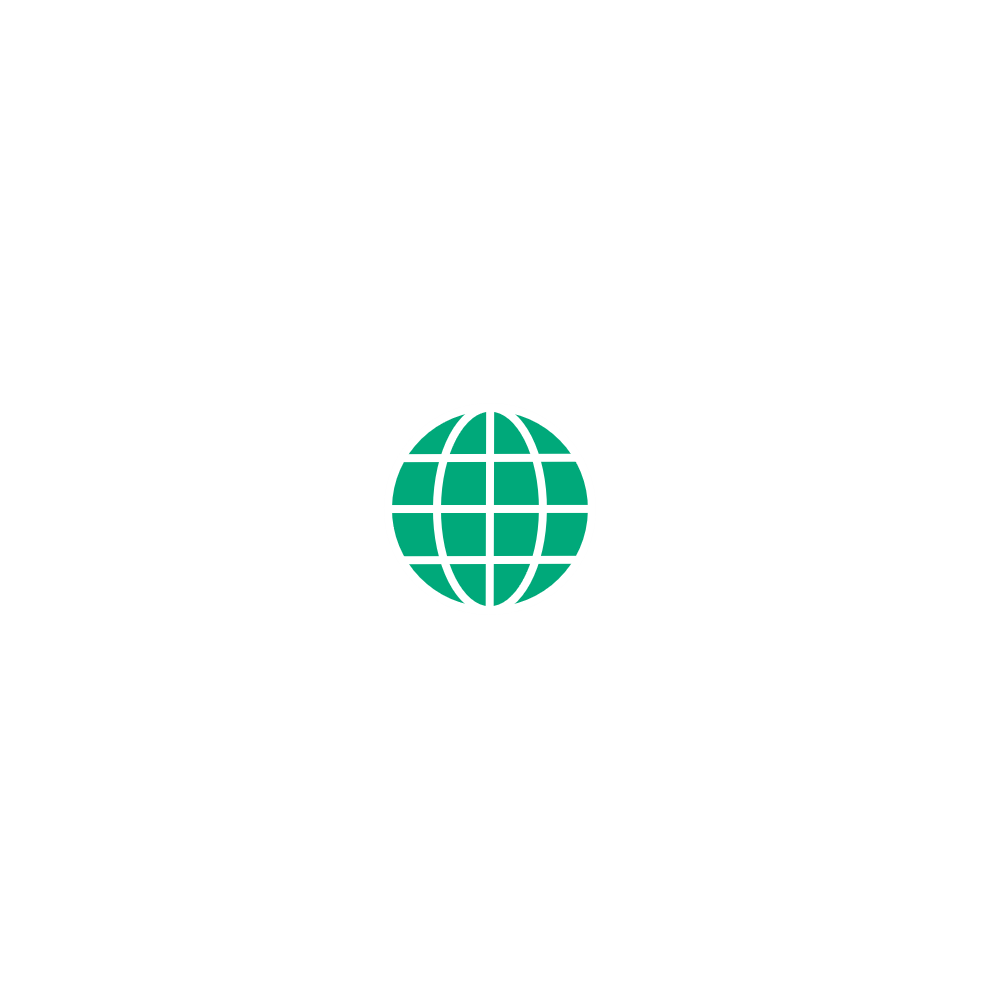 Entscheidungsbaum Ambulantes Operieren
ProSet Intrafix® SafeSet Typ TIVA 
2-fach und 3-fach
ProSet Intrafix® SafeSet Typ TIVA
Eigenschaften
Infusionsgerät Intrafix® SafeSet
Scharfer Einstechdorn für leichtes Einstechen
Bakteriendichte Belüftung mit Verschlusskappe
AirStop-Filtermembran im Tropfkammerboden: wirkt wie eine Barriere gegen Lufteintritt in die Infusionsleitung; Partikelretention mit einer Filtereffizienz > 80% für Partikel der Größe 3 µm
PrimeStop-Schutzkappe am Ende der Leitung: die hydrophobe, bakteriendichte Membran verhindert den Austritt von Flüssigkeit und sorgt für eine automatische Entlüftung der Infusionsleitung
Mit Rückschlagventilen
2 bzw. 3 Dreiwegehähnen Discofix® C 
2 bzw. 3 Anschlussleitungen 150 cm mit Rückschlagventil
Verlängerungsleitung 15 cm
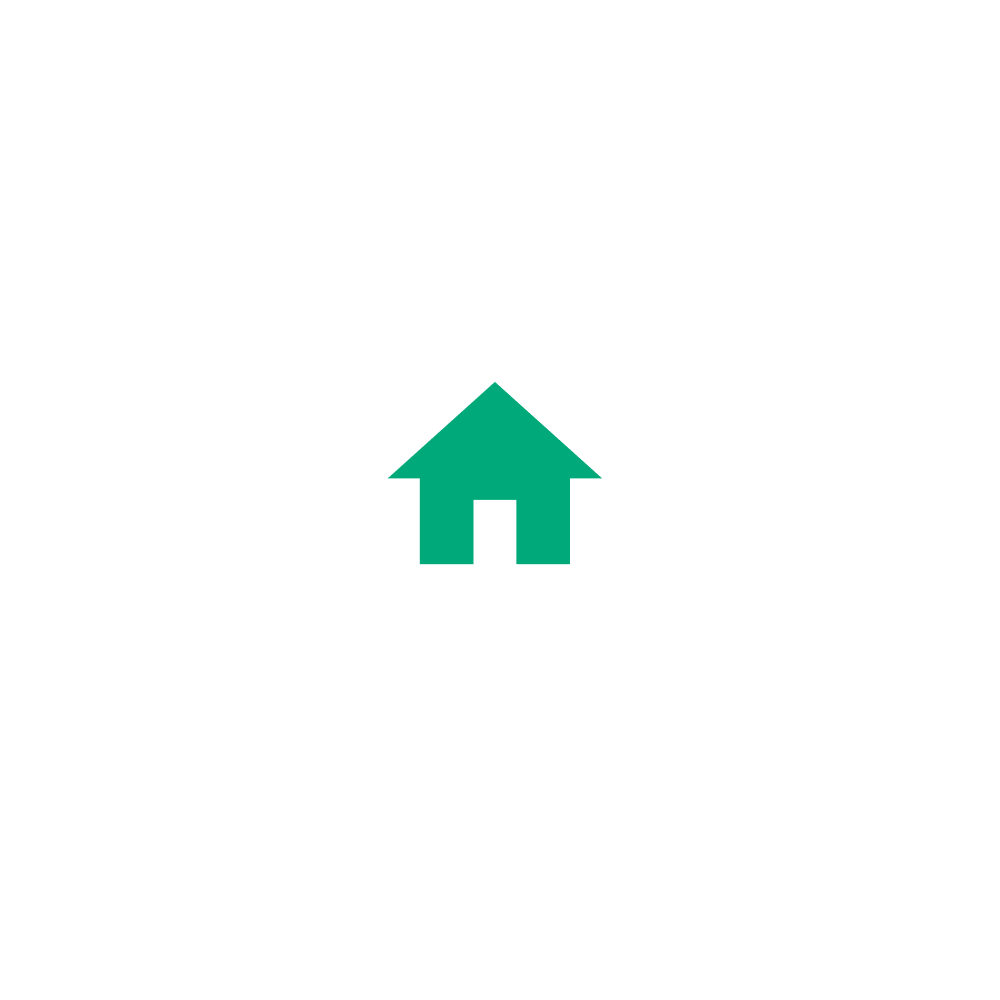 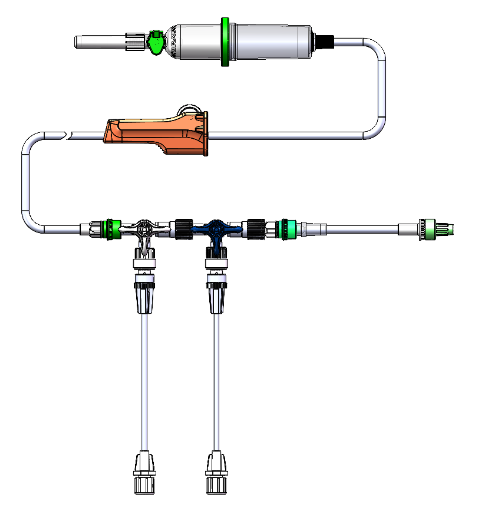 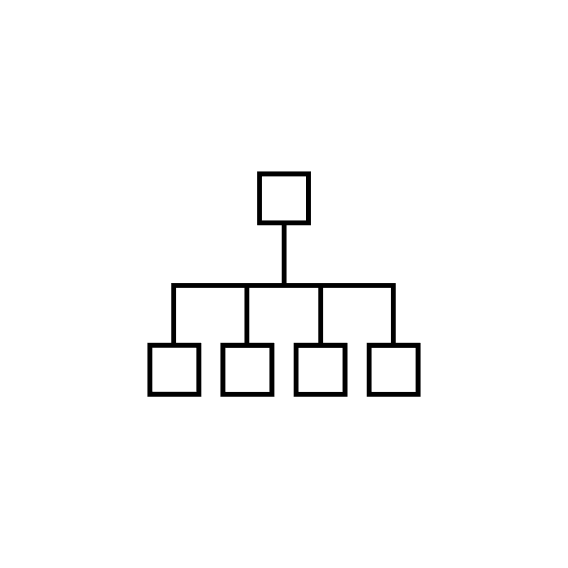 Hinweis für die Anwendung der TIVA-Sets: Durch Lagerung, Transport und Sterilisation können sich vorkonnektierte Verbindungen gelockert haben, deshalb ist es erforderlich, dass vor Benutzung des Infusions-Regimes die Lock-Verbindungen manuell nachgezogen werden (gängige Praxis).

* Kein arzneimittelbeständiger Dreiwegehahn; Produktkomponenten sind verklebt; lediglich die Verbindung zwischen dem Infusionsgerät mit Rückschlagventil und dem ersten Dreiwegehahn muss nachgezogen werden
Ambulantes Operieren – Applikation per Pumpe Perfusor® Space / Perfusor® compactplus / Spaceplus Perfusor®– Gebrauchsfertiges Produkt
B. Braun Group
30
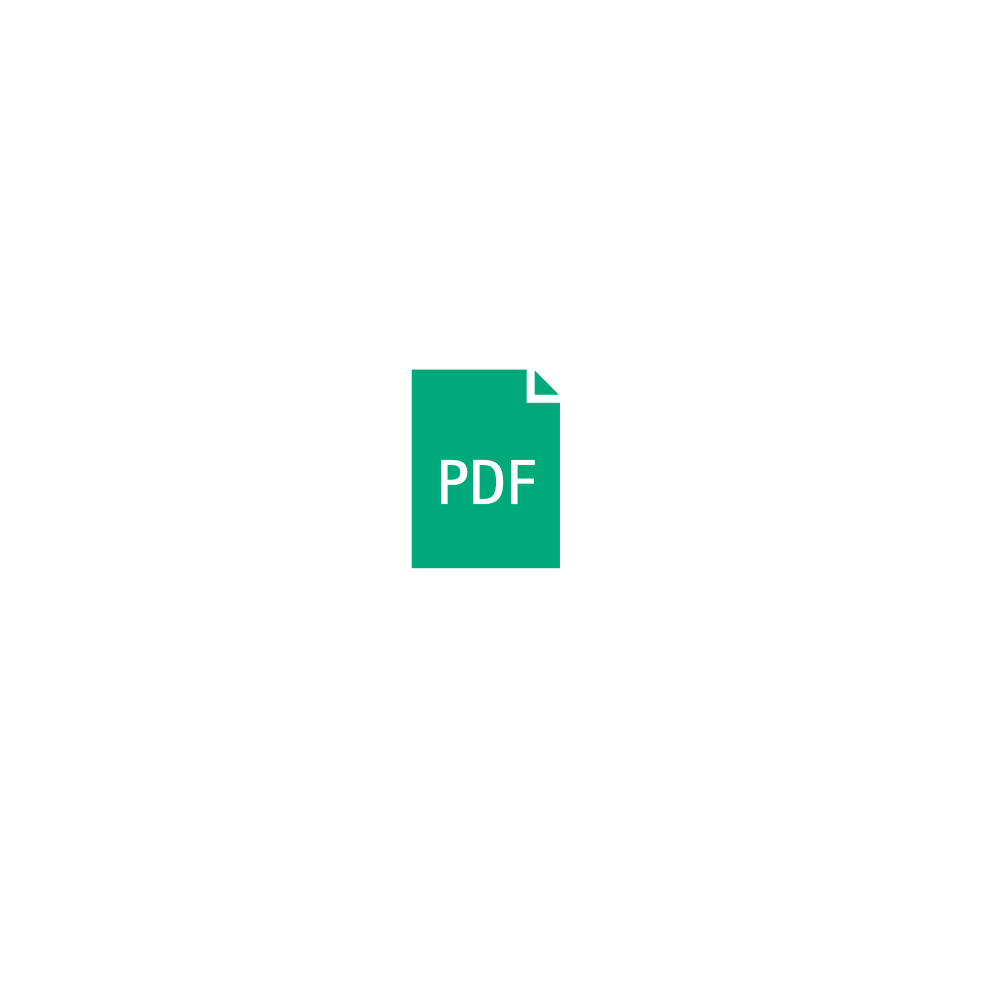 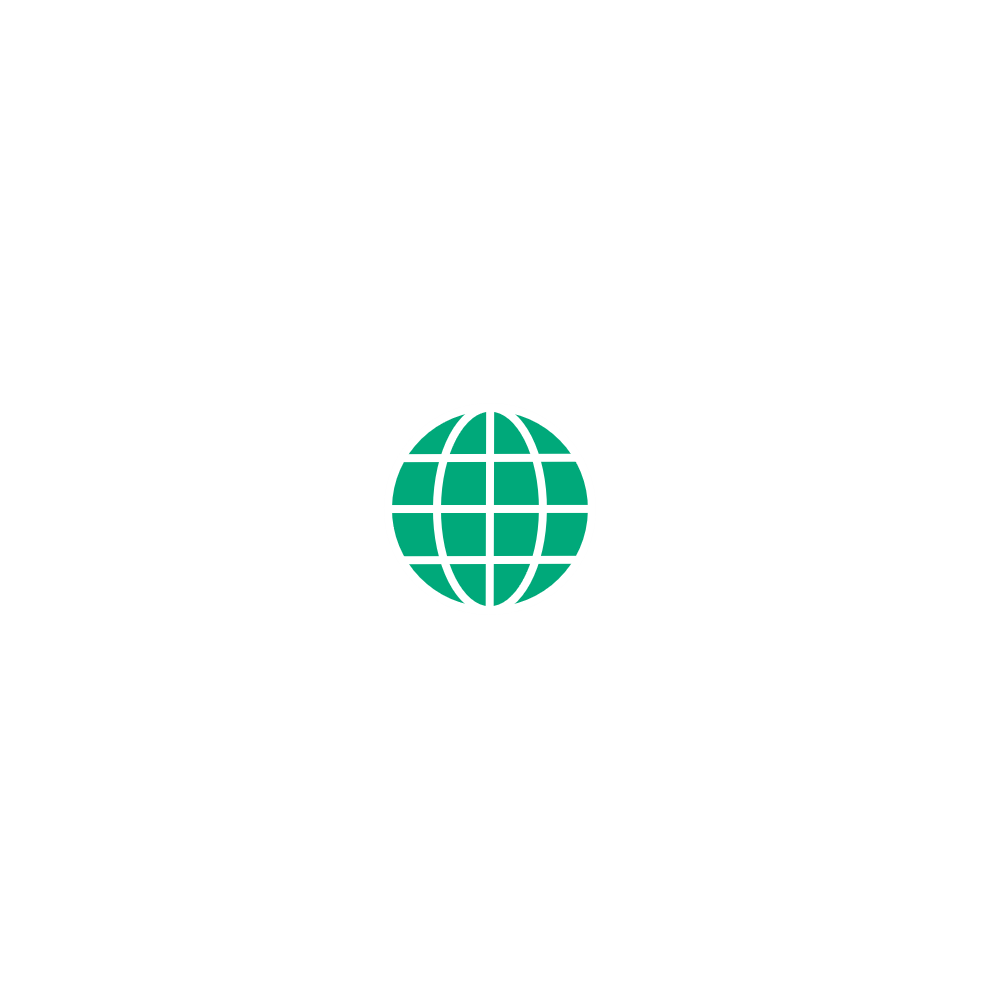 Entscheidungsbaum Ambulantes Operieren
Rückschlagventil Infuvalve®
Intrafix® Air P
Intrafix® Primeline
Intrafix® SafeSet
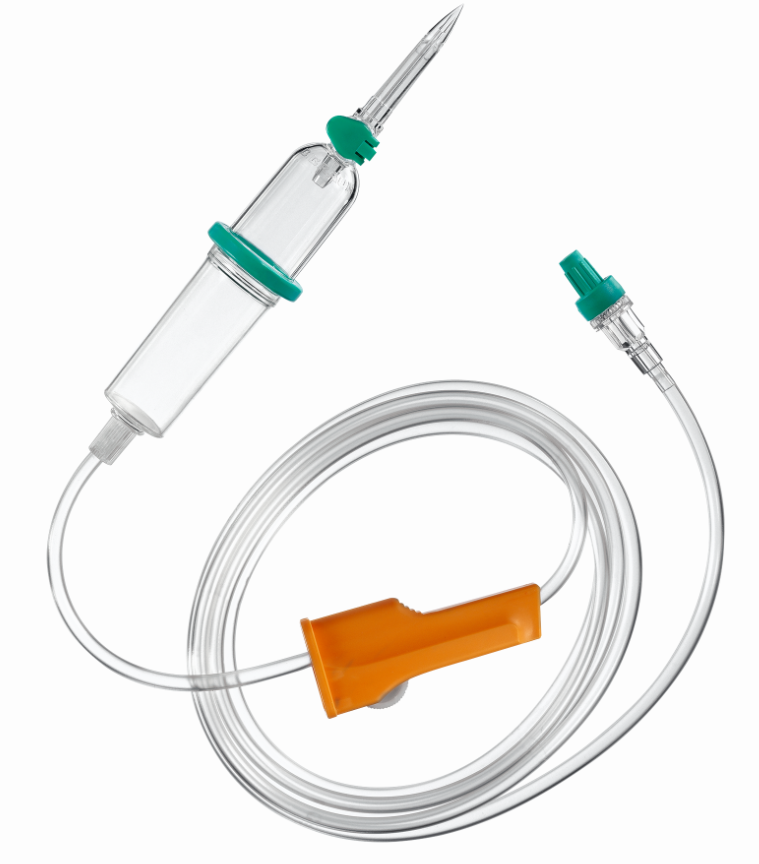 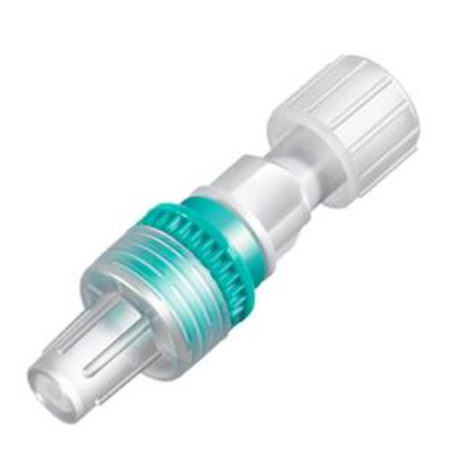 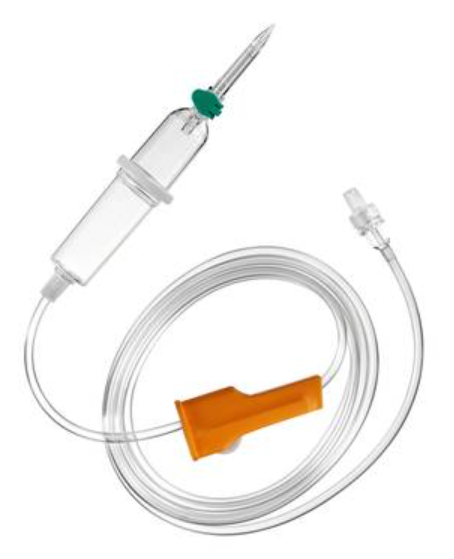 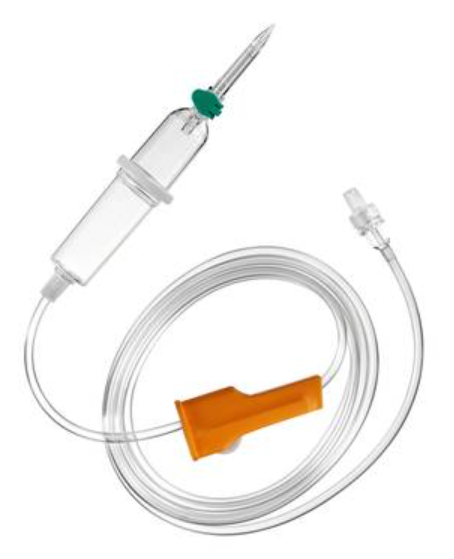 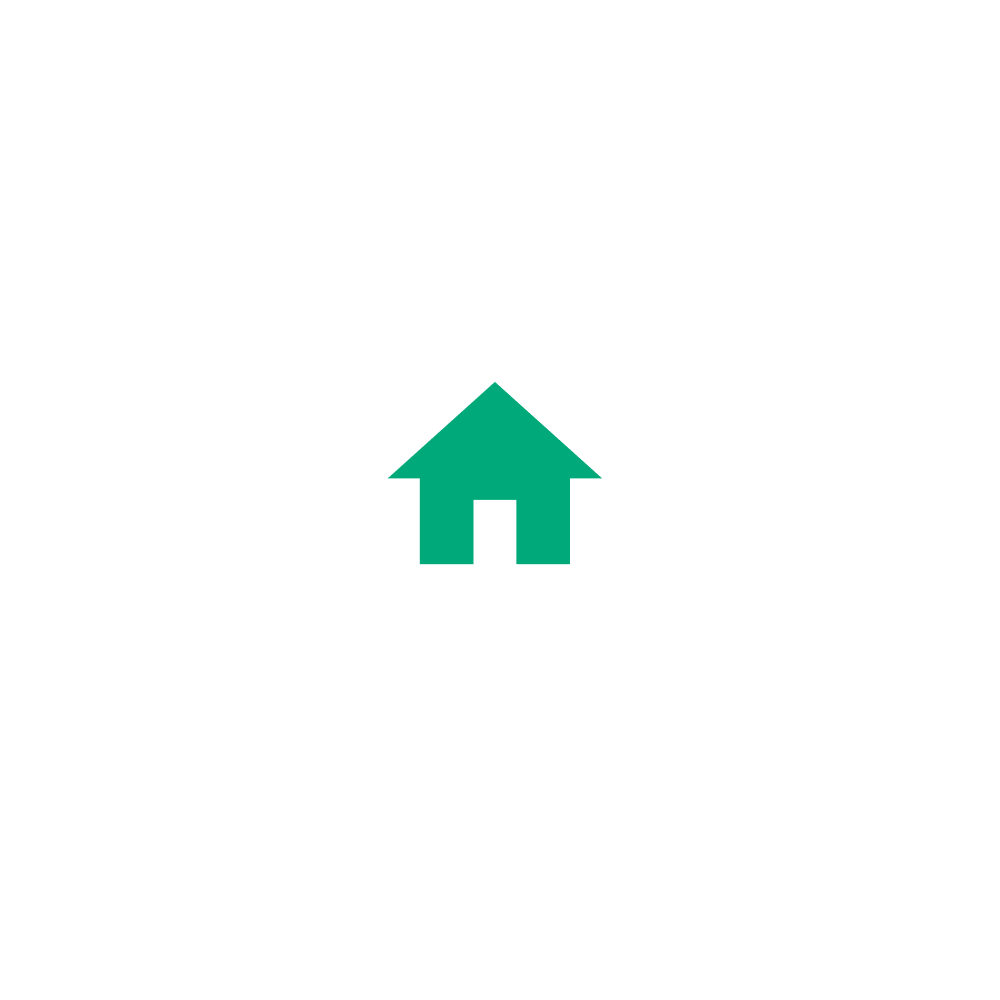 Original Perfusor® Leitung
Discofix® C
Heidelberger Verlängerung
Original Perfusor® Spritze
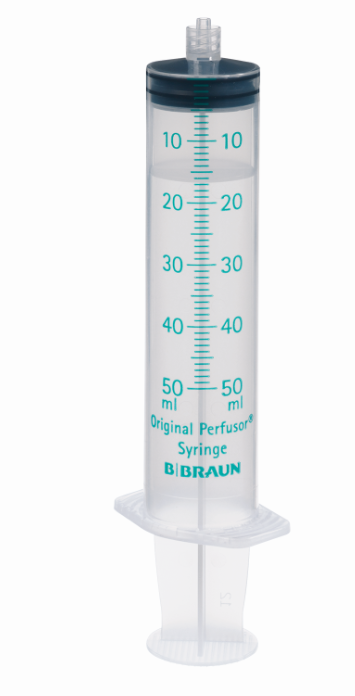 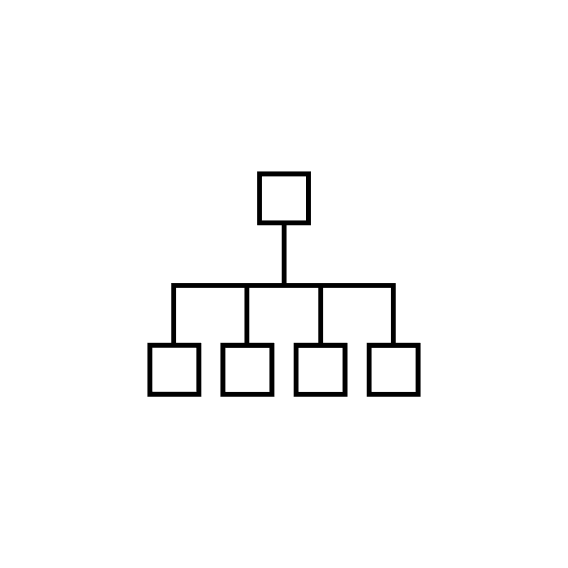 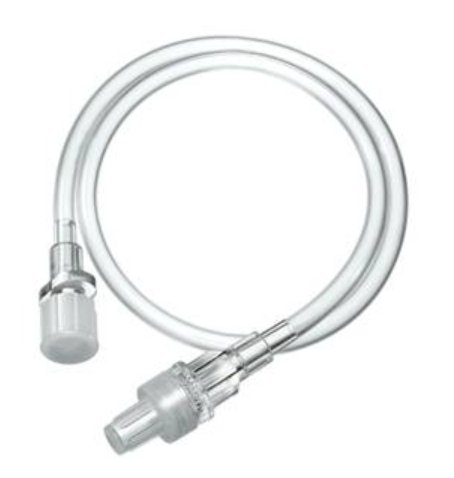 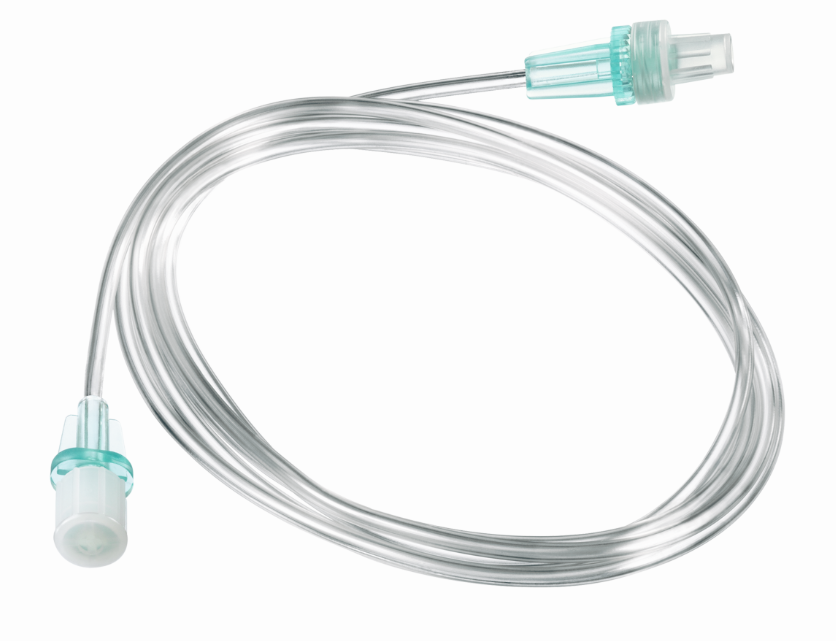 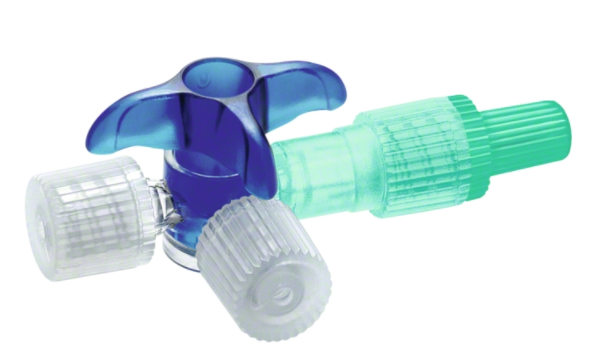 Dreiwegehahn mit / ohne Verlängerungsleitung
Ambulantes Operieren – Applikation per Pumpe Perfusor® Space / Perfusor® compactplus / Spaceplus Perfusor®– Einzelkomponenten
B. Braun Group
31
Entscheidungsbaum Ambulantes Operieren
Intrafix® Air P
Intrafix® Air P
Eigenschaften
Standard-Infusionsgerät   
Scharfer Einstechdorn für leichtes Einstechen
Bakteriendichte Belüftung mit Verschlusskappe
Filtermembran mit der Porengröße 15 µm im Tropfkammerboden
Druckbeständigkeit: bis 2 bar
Nicht hergestellt mit Latex und DEHP
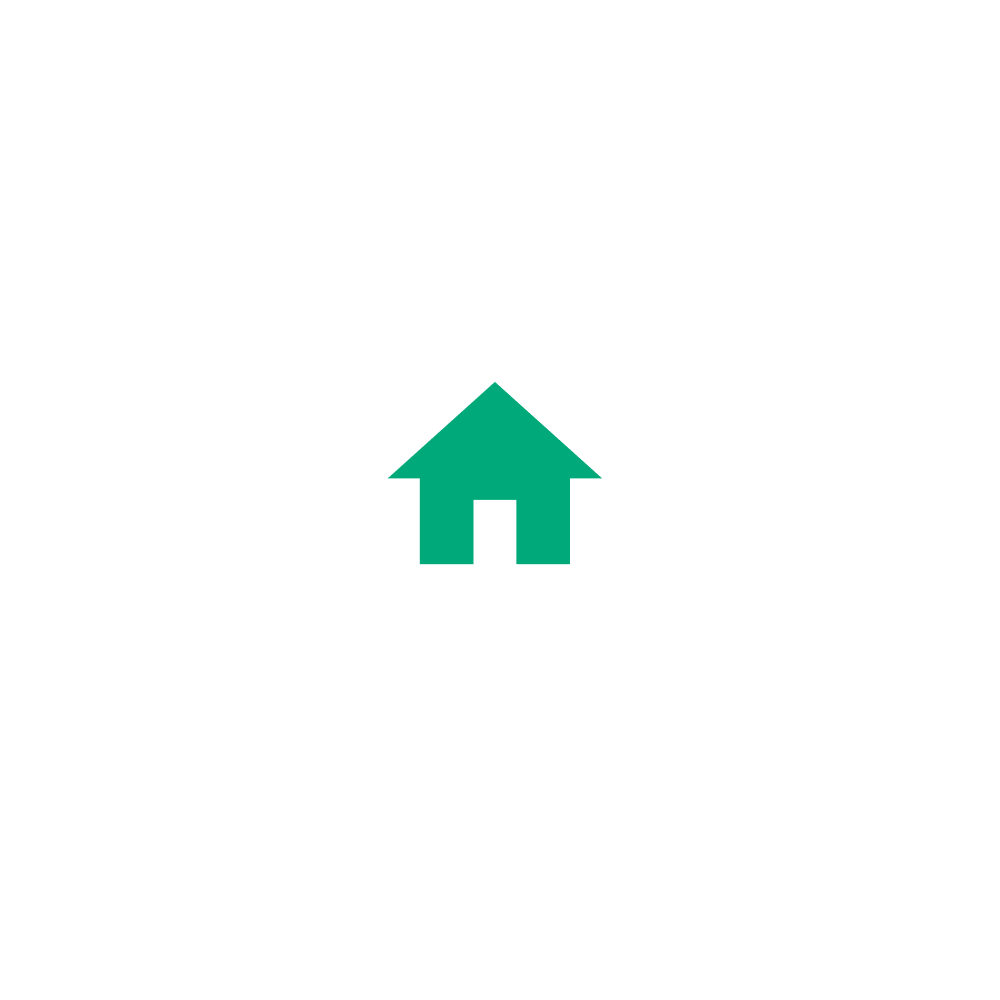 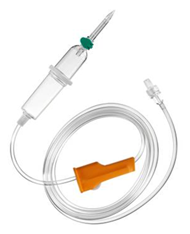 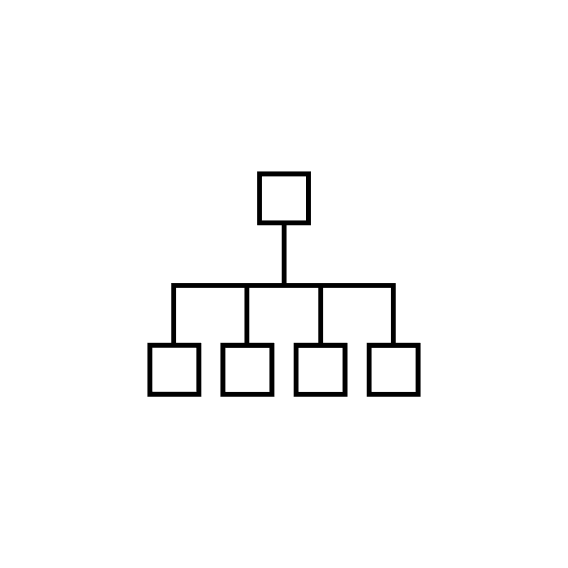 Bei Verwendung eines Infusionsgerätes ohne integriertes Rückschlagventil empfehlen wir die Ergänzung eines einzelnen Rückschlagventils, um einen Rückfluss der Infusion in die Infusionsleitung zu verhindern.
Ambulantes Operieren – Applikation per Pumpe Perfusor® Space / Perfusor® compactplus / Spaceplus Perfusor®– Einzelkomponenten
B. Braun Group
32
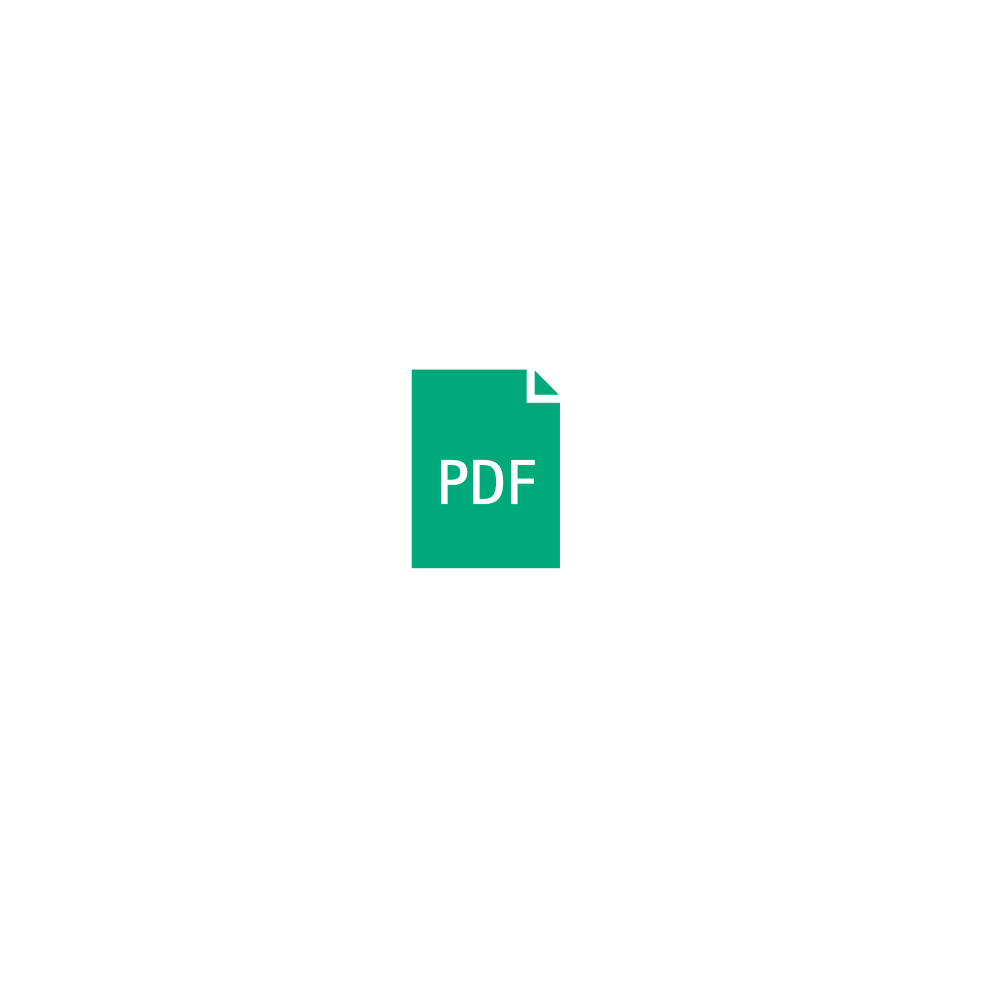 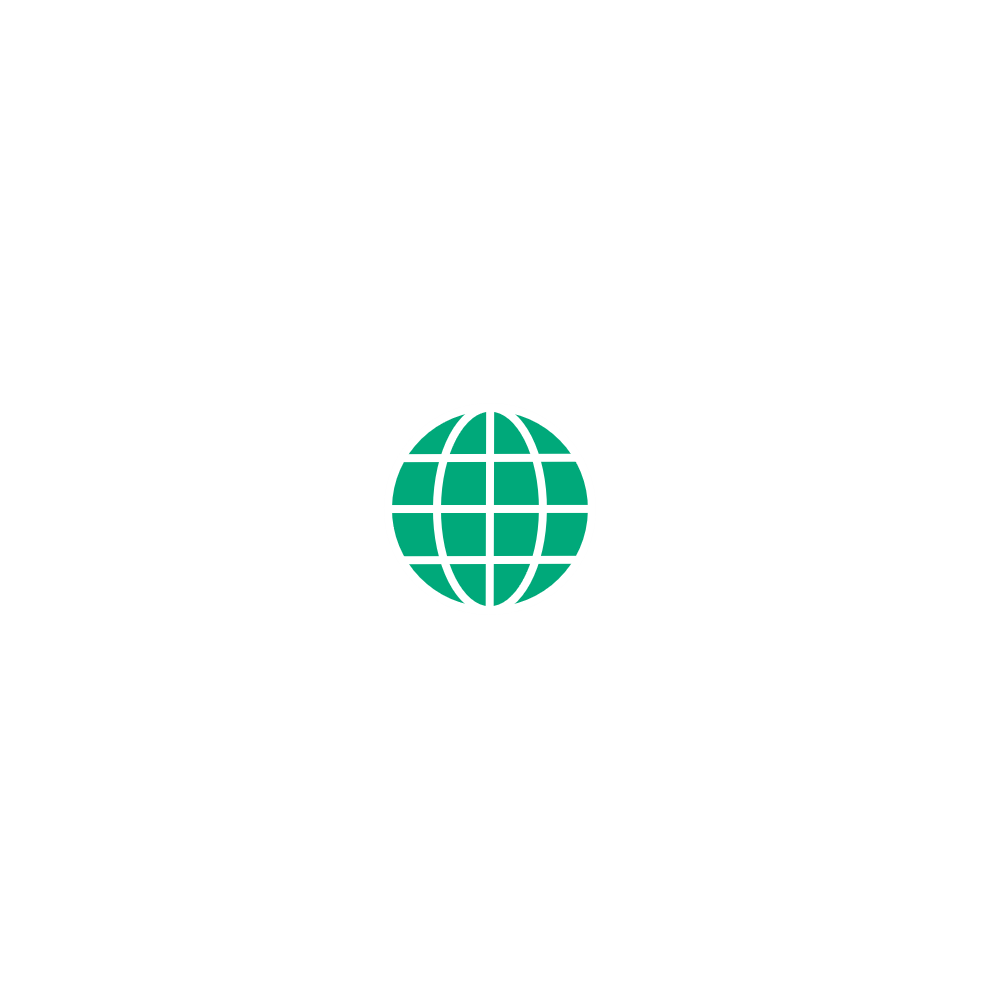 Entscheidungsbaum Ambulantes Operieren
Intrafix® Primeline
Intrafix® Primeline
Eigenschaften
Standard-Infusionsgerät   
Scharfer Einstechdorn für leichtes Einstechen
Bakteriendichte Belüftung mit Verschlusskappe
Filtermembran mit der Porengröße 15 µm im Tropfkammerboden
Druckbeständigkeit: bis 2 bar
Mit integriertem Rückschlagventil verfügbar
Nicht hergestellt mit Latex und DEHP, Neutrapur: Nicht hergestellt mit PVC
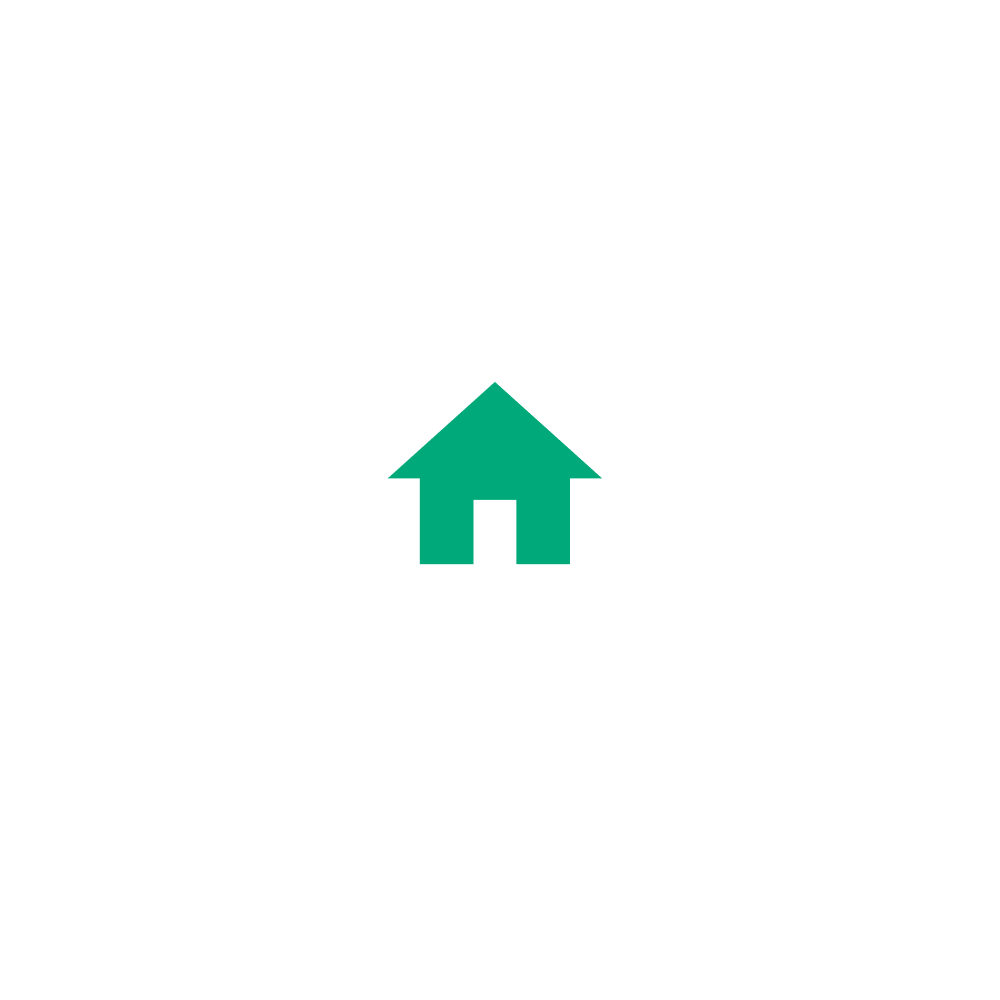 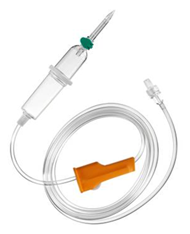 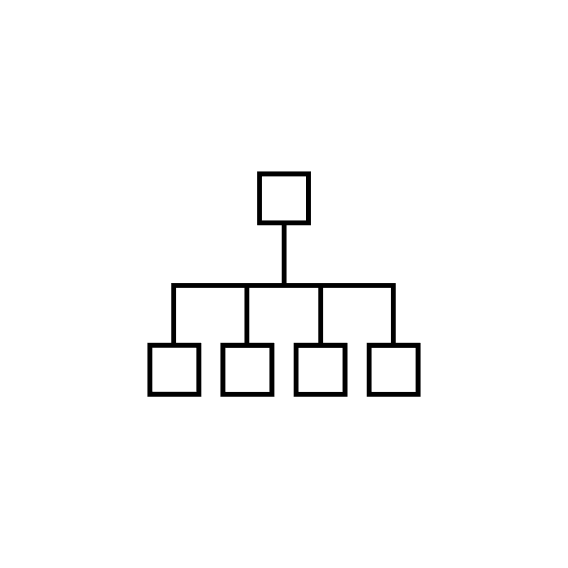 Bei Verwendung eines Infusionsgerätes ohne integriertes Rückschlagventil empfehlen wir die Ergänzung eines einzelnen Rückschlagventils, um einen Rückfluss der Infusion in die Infusionsleitung zu verhindern.
Ambulantes Operieren – Applikation per Pumpe Perfusor® Space / Perfusor® compactplus / Spaceplus Perfusor®– Einzelkomponenten
B. Braun Group
33
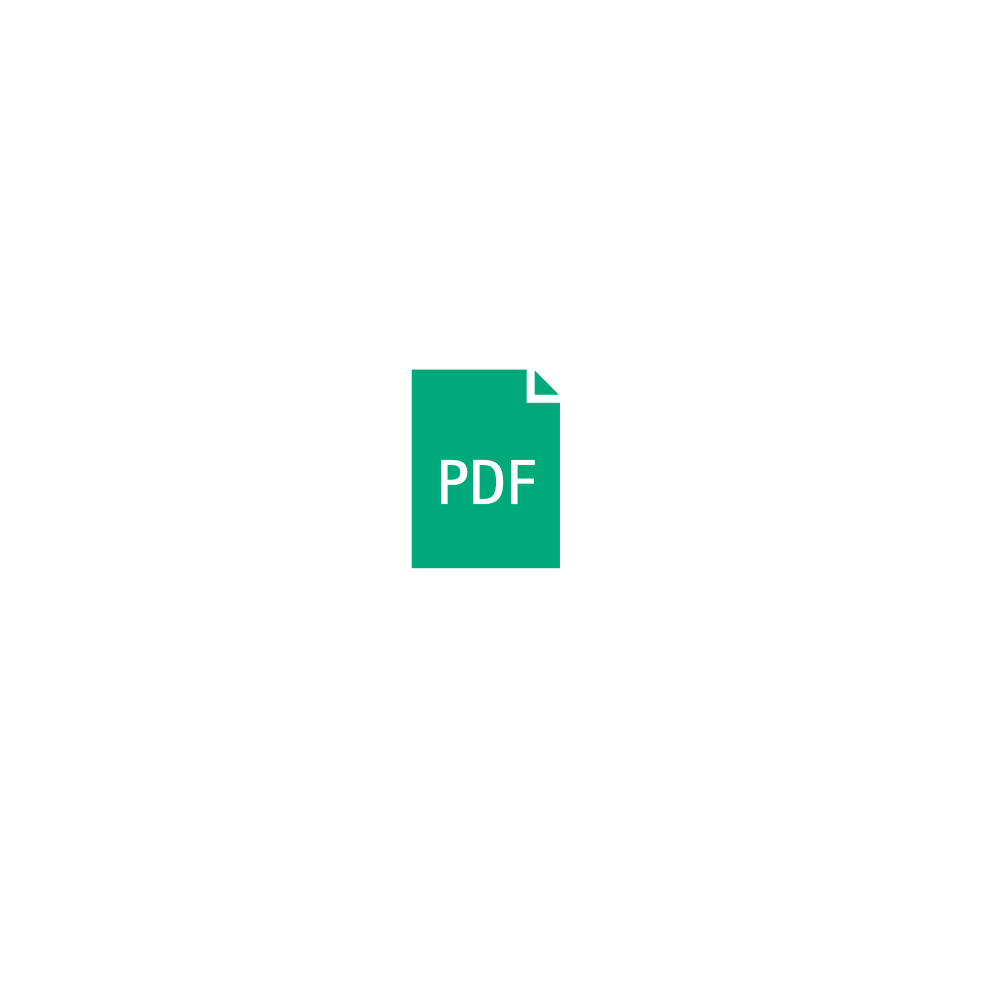 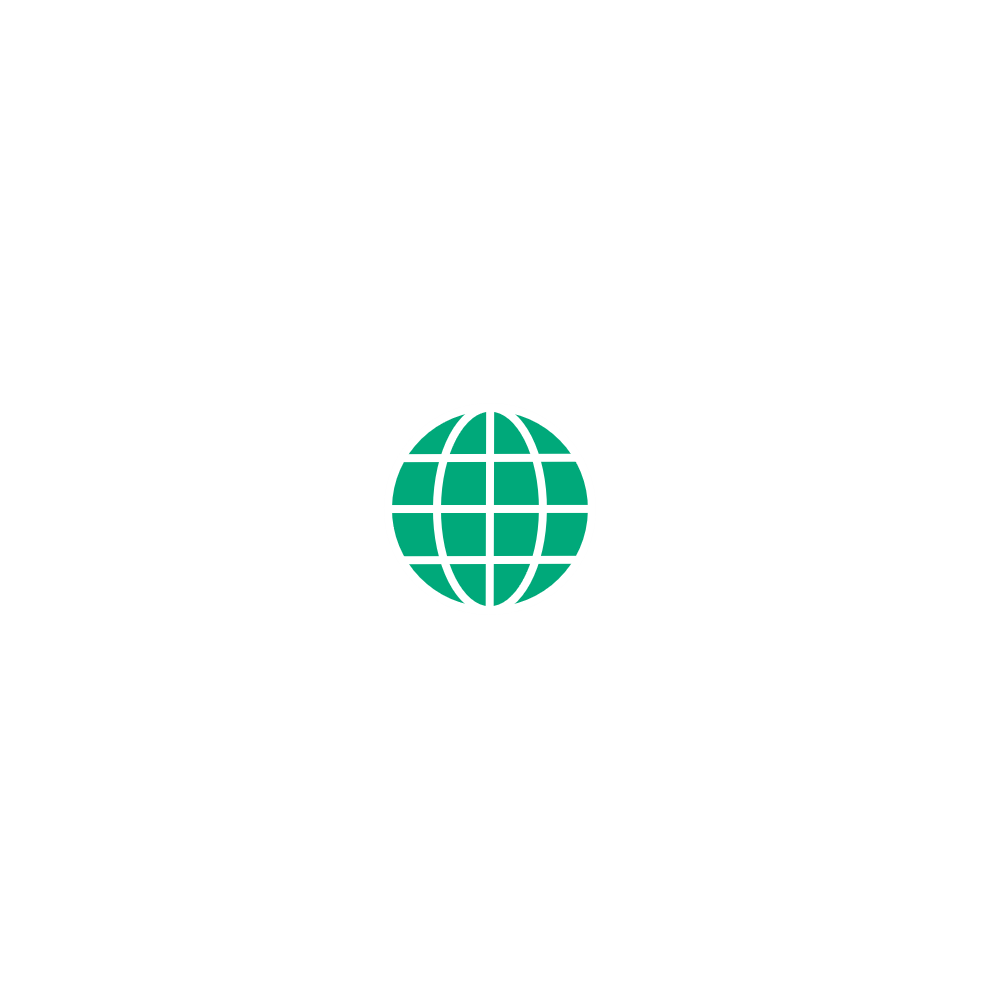 Entscheidungsbaum Ambulantes Operieren
Intrafix® SafeSet
Intrafix® SafeSet
Eigenschaften
Premium-Infusionsgerät   
Scharfer Einstechdorn für leichtes Einstechen
Bakteriendichte Belüftung mit Verschlusskappe
AirStop-Filtermembran im Tropfkammerboden: wirkt wie eine Barriere gegen Lufteintritt in die Infusionsleitung; Partikelretention mit einer Filtereffizienz > 80% für Partikel der Größe 3 µm
PrimeStop-Schutzkappe am Ende der Leitung: die hydrophobe, bakteriendichte Membran verhindert den Austritt von Flüssigkeit und sorgt für eine automatische Entlüftung der Infusionsleitung
Druckbeständigkeit: bis 2 bar
Mit integriertem Rückschlagventil verfügbar
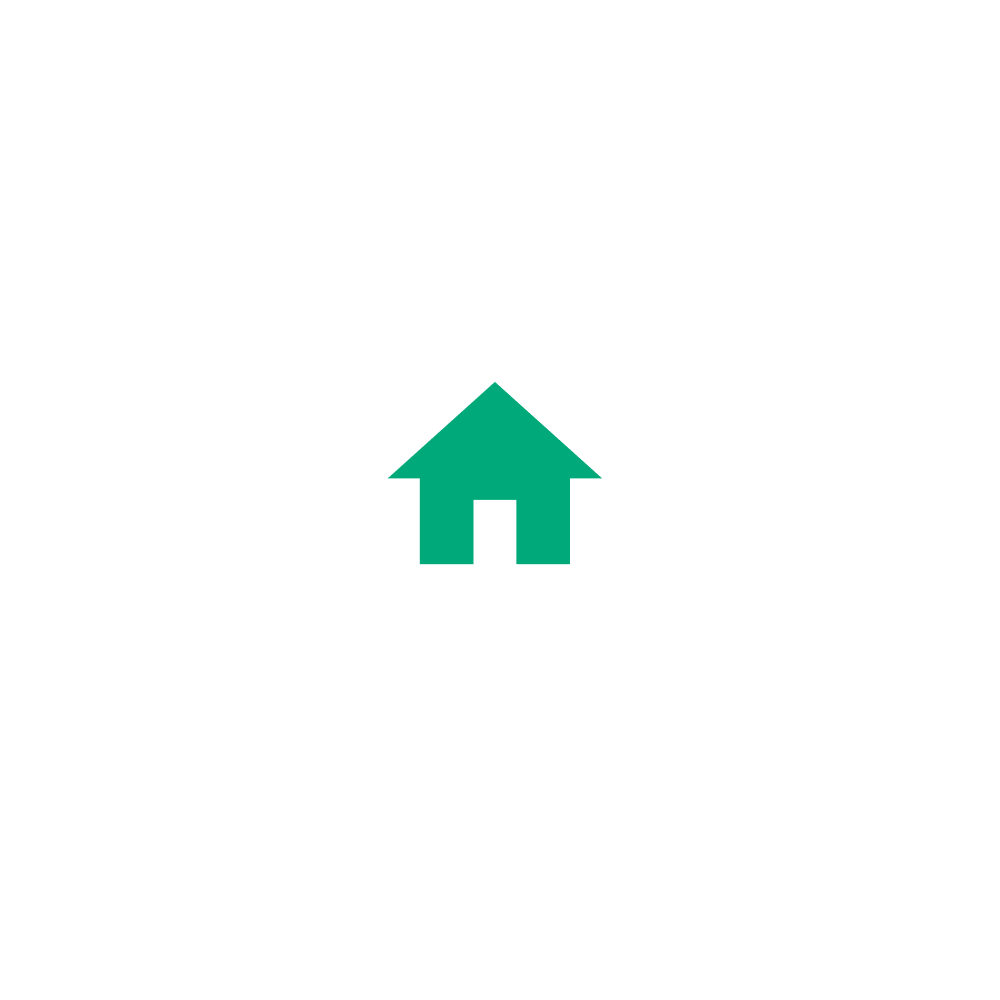 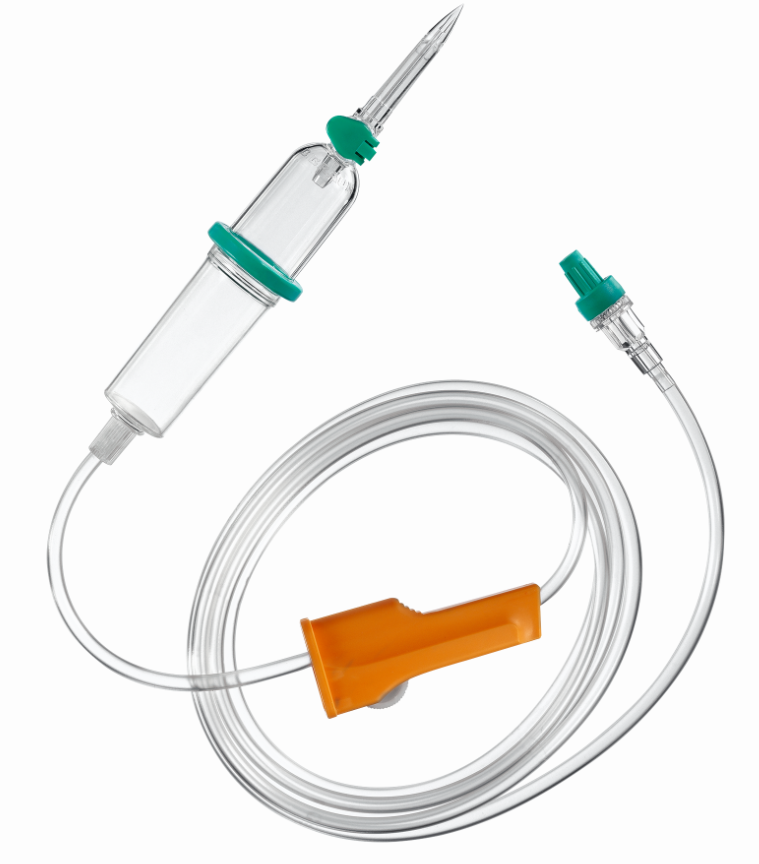 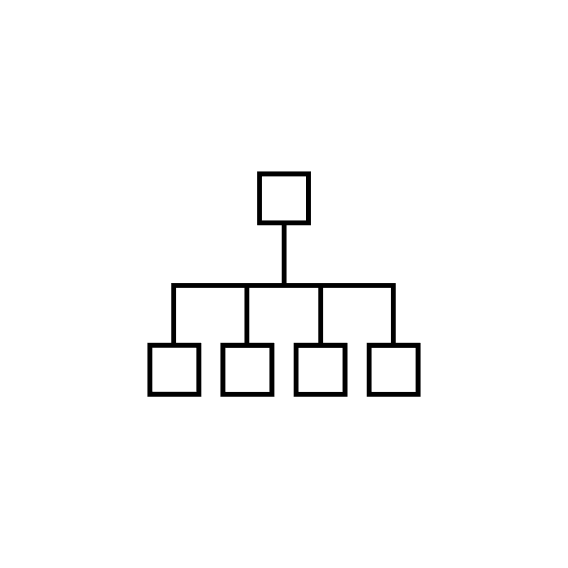 Bei Verwendung eines Infusionsgerätes ohne integriertes Rückschlagventil empfehlen wir die Ergänzung eines einzelnen Rückschlagventils, um einen Rückfluss der Infusion in die Infusionsleitung zu verhindern.
Ambulantes Operieren – Applikation per Pumpe Perfusor® Space / Perfusor® compactplus / Spaceplus Perfusor®– Einzelkomponenten
B. Braun Group
34
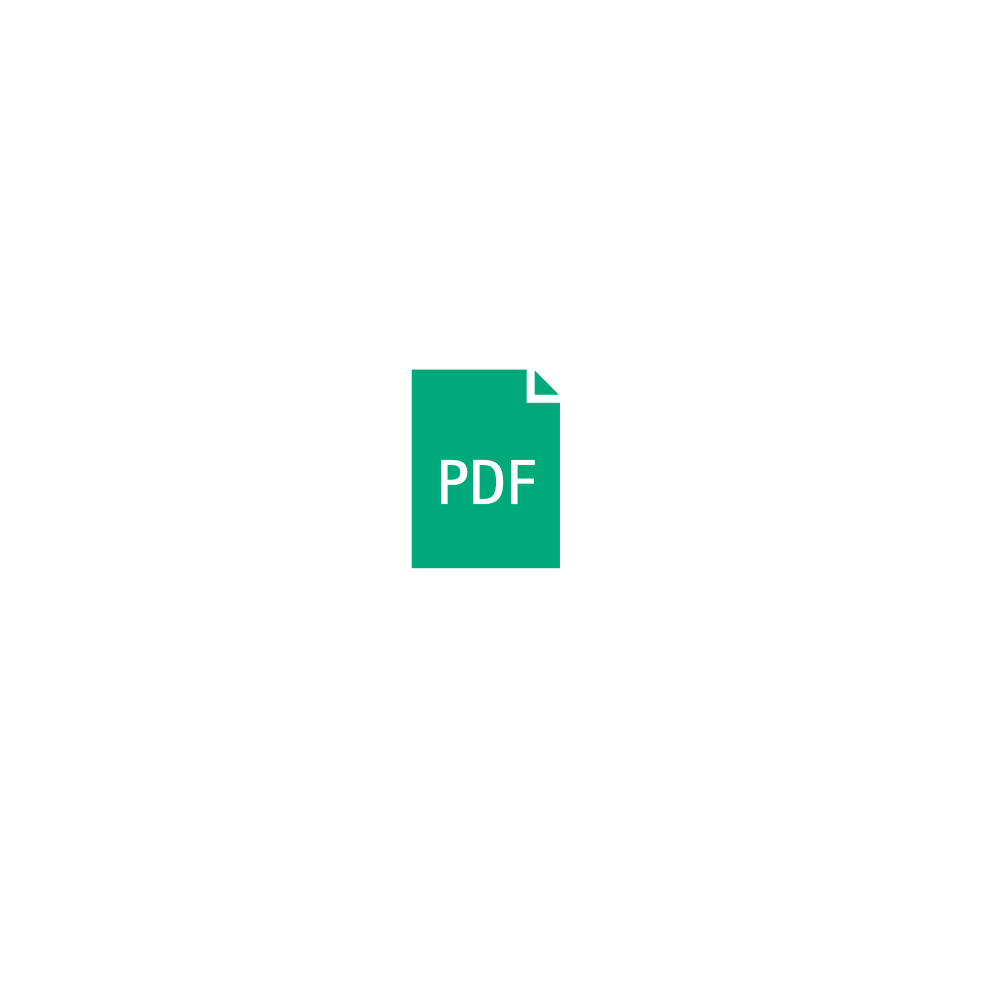 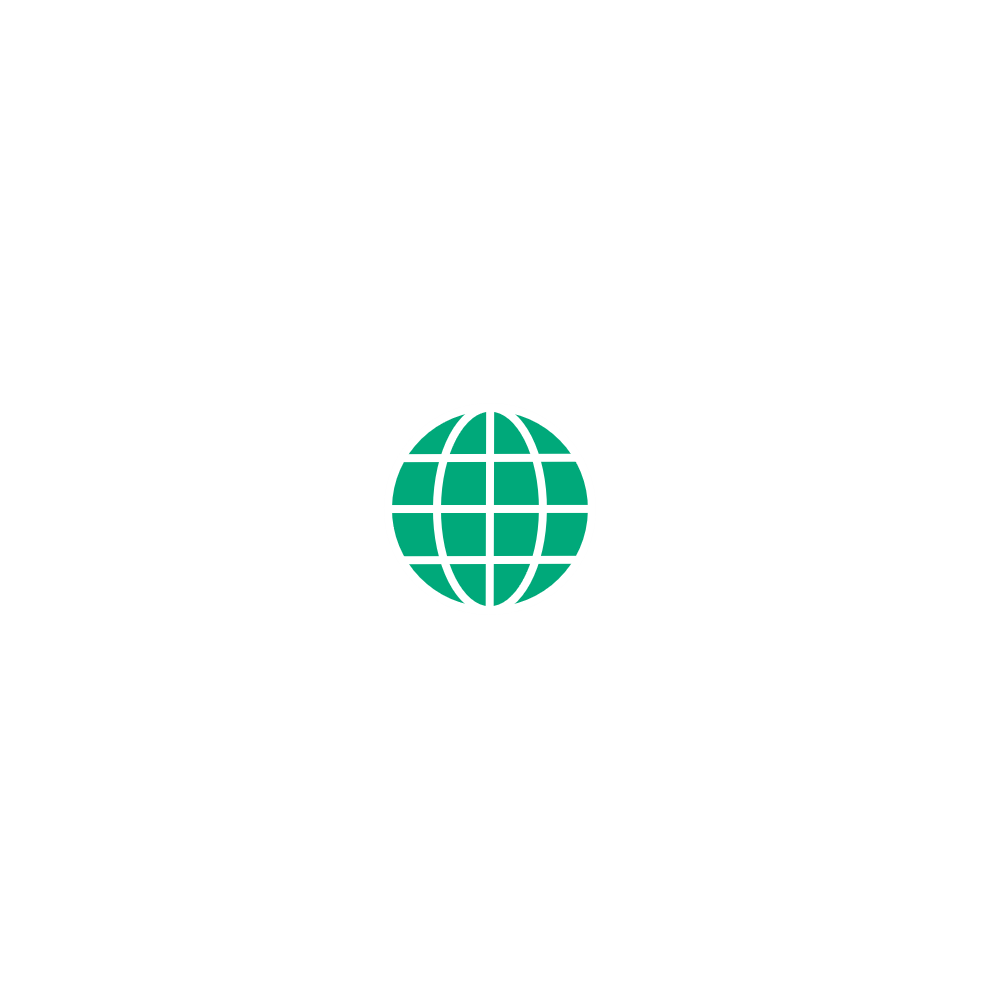 Entscheidungsbaum Ambulantes Operieren
Infuvalve® Rückschlagventil
Infuvalve® Rückschlagventil
Eigenschaften
Rückschlagventil zur Konnektion mit Infusionssystemen
Rückflussverhinderung in Infusionsleitungen bei Parallelinfusionen
Latex-frei
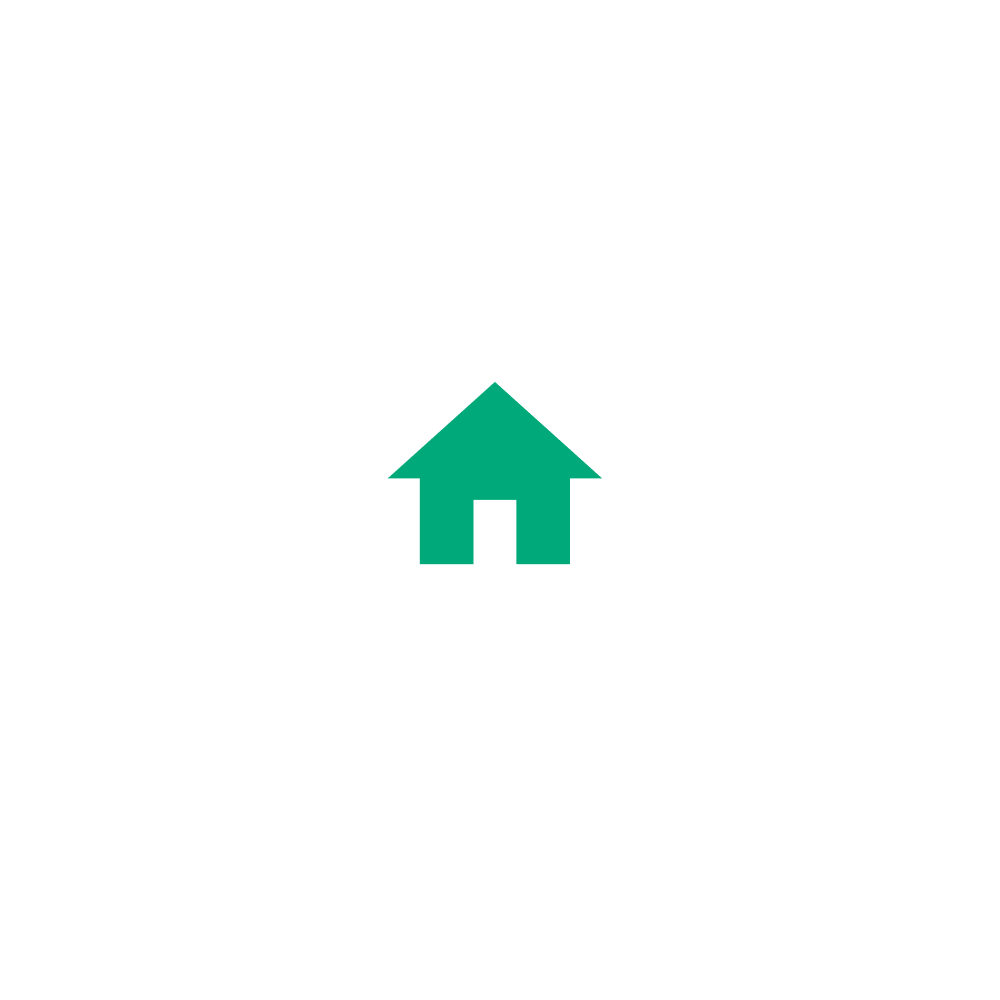 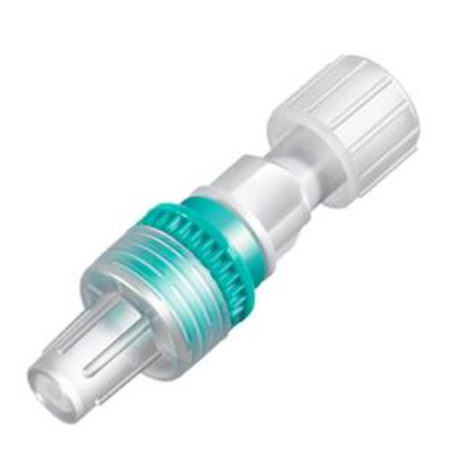 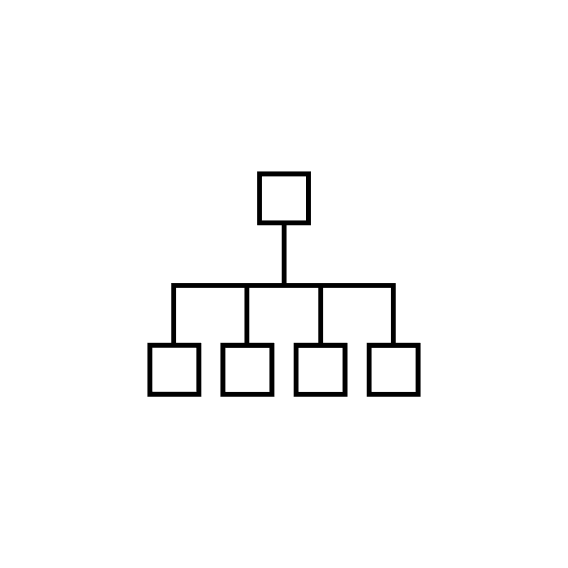 Bei Verwendung eines Infusionsgerätes ohne integriertes Rückschlagventil empfehlen wir die Ergänzung eines einzelnen Rückschlagventils, um einen Rückfluss der Infusion in die Infusionsleitung zu verhindern.
Ambulantes Operieren – Applikation per Pumpe Perfusor® Space / Perfusor® compactplus / Spaceplus Perfusor®– Einzelkomponenten
B. Braun Group
35
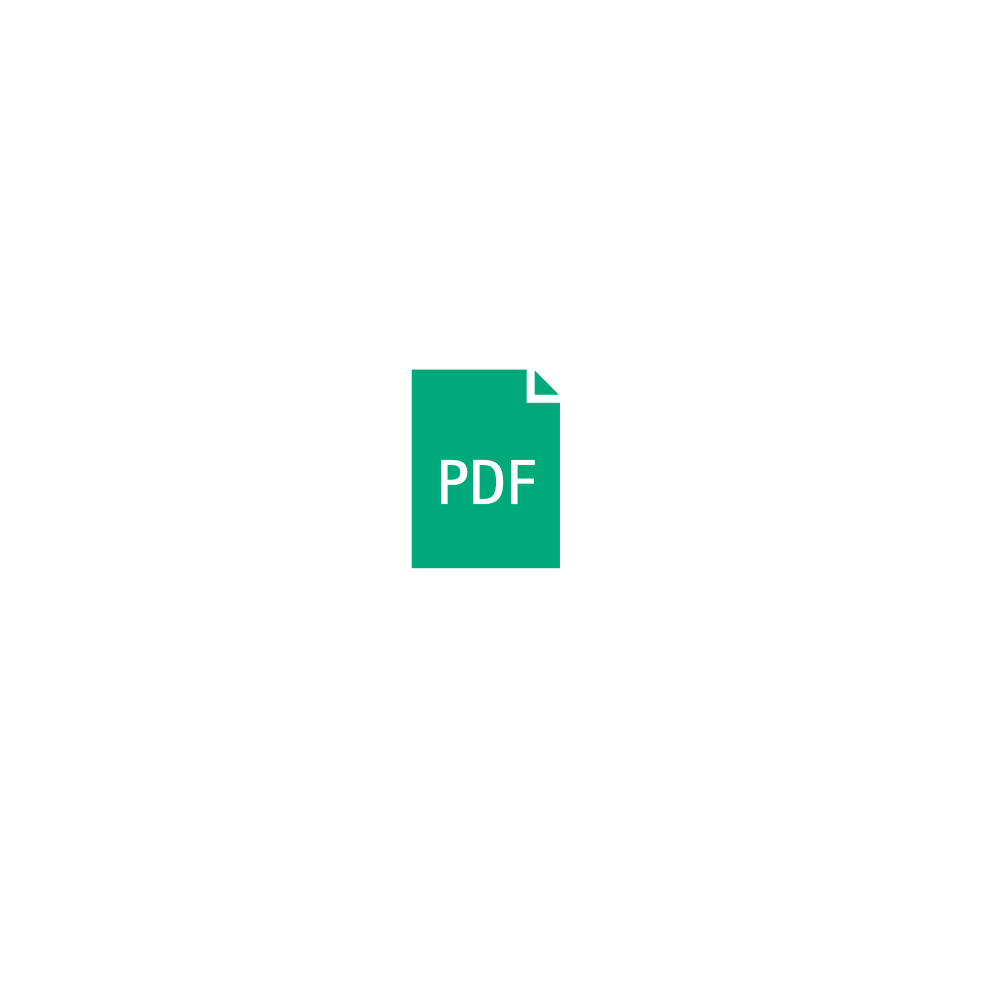 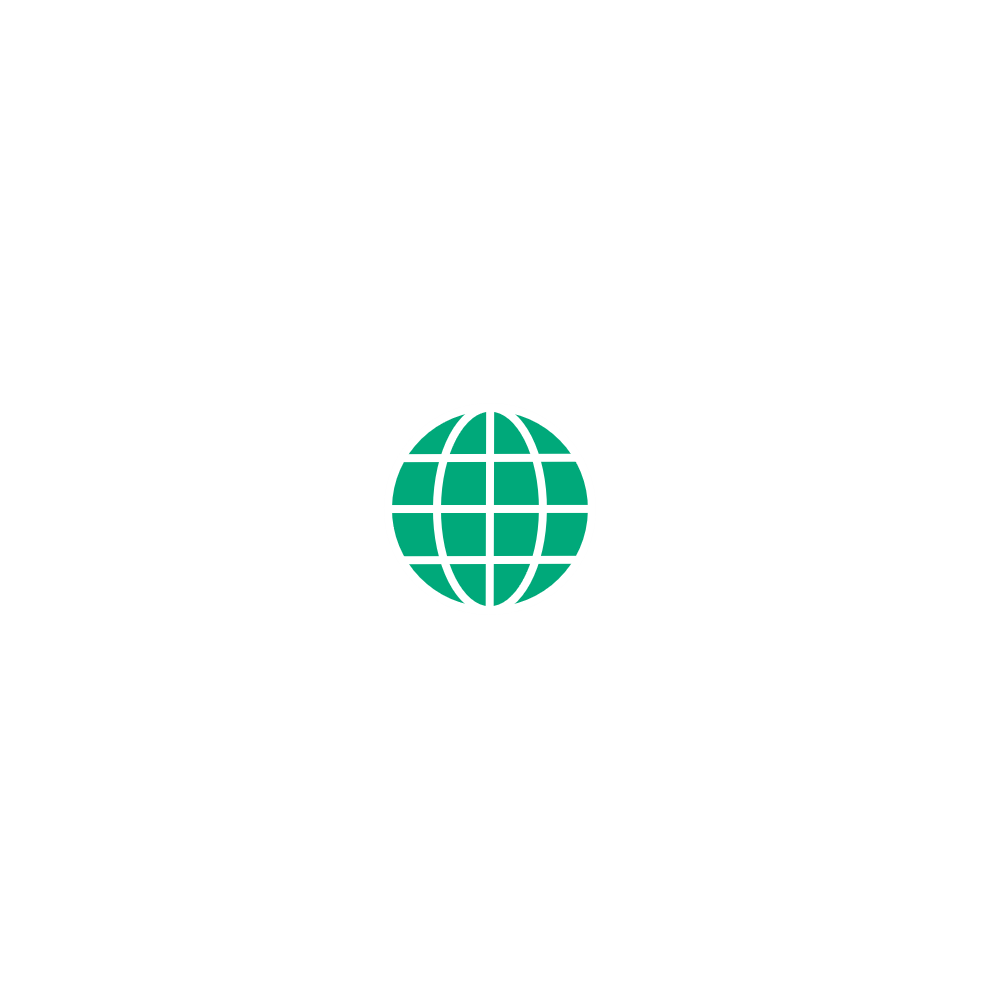 Entscheidungsbaum Ambulantes Operieren
Discofix® C mit /ohne Verlängerungsleitung
Discofix® C
Eigenschaften
Arzneimittelbeständige Mehrwegehahnsysteme für Infusionstherapie und Monitoring
Zur Applikation von Medikamenten und Arzneimitteln wie Anästhetika, Zytostatika, Antibiotika, Narkoleptika, Immunsuppressiva und Lipiden
Undichtigkeiten durch Spannungsrisse werden verhindert, was das Risiko von Kontamination und Luftembolie reduziert
Kontrolle der 45°-Position durch "Klick„
Druckbeständig bis 2 bar
Nicht hergestellt mit Latex, PVC und DEHP
Verfügbar auch mit Verlängerungsleitung aus PUR oder PVC (nicht hergestellt mit DEHP)
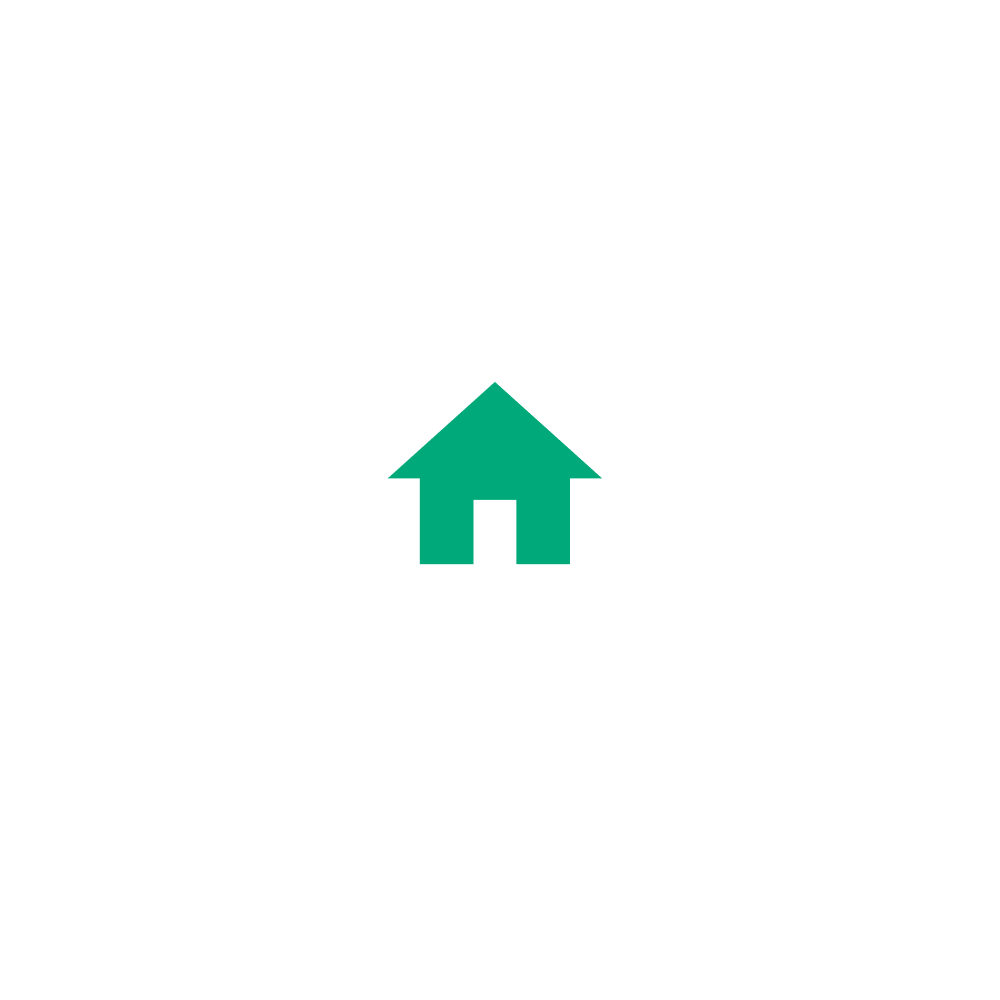 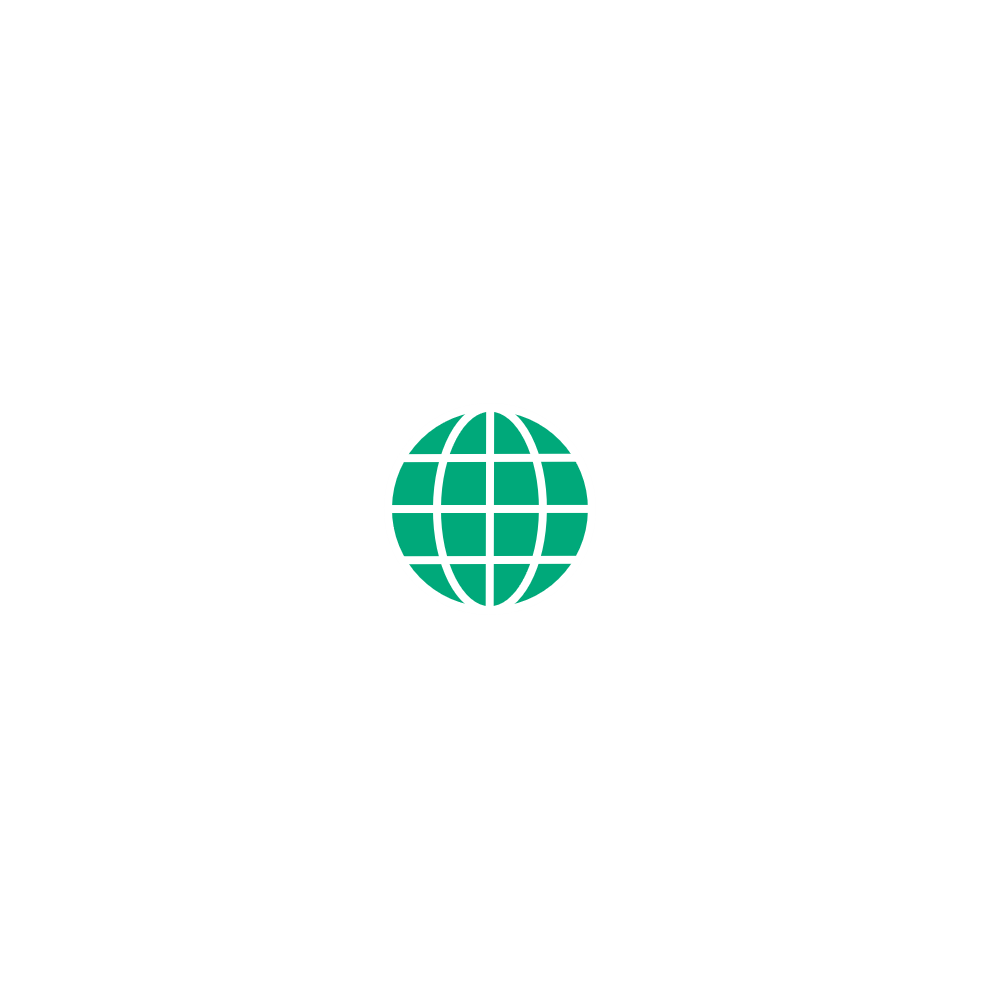 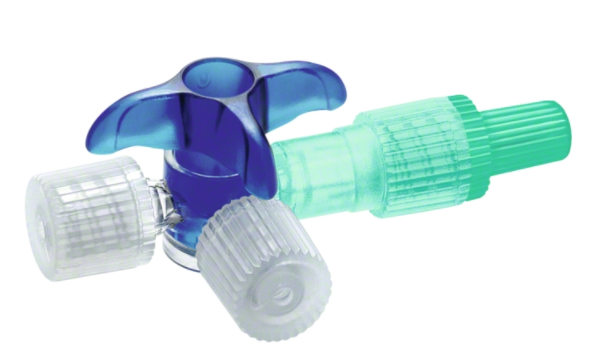 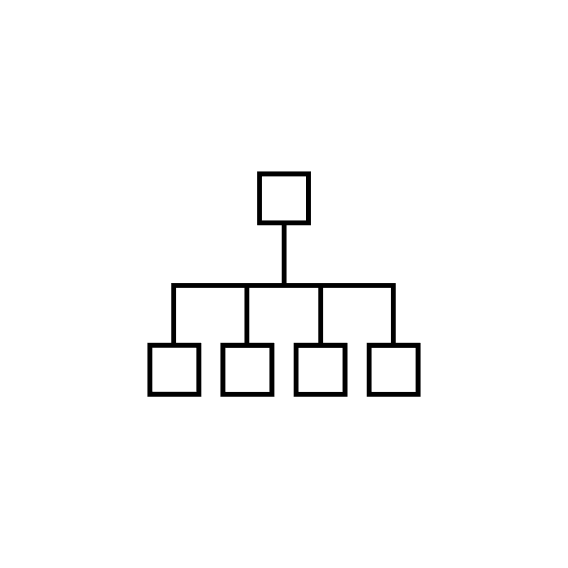 Weitere Farben / Schlauchlängen verfügbar
Ambulantes Operieren – Applikation per Pumpe Perfusor® Space / Perfusor® compactplus / Spaceplus Perfusor®– Einzelkomponenten
B. Braun Group
36
Entscheidungsbaum Ambulantes Operieren
Heidelberger Verlängerungen
Heidelberger Verlängerungen
Eigenschaften
In Längen von 10 bis 550 cm erhältlich
Einfaches Verlängern von Infusions-Sets für eine komfortable Infusionstherapie ohne Längeneinschränkung
Keine Flussratenbegrenzung bei allen Standardanwendungen
Nicht hergestellt mit Latex und DEHP
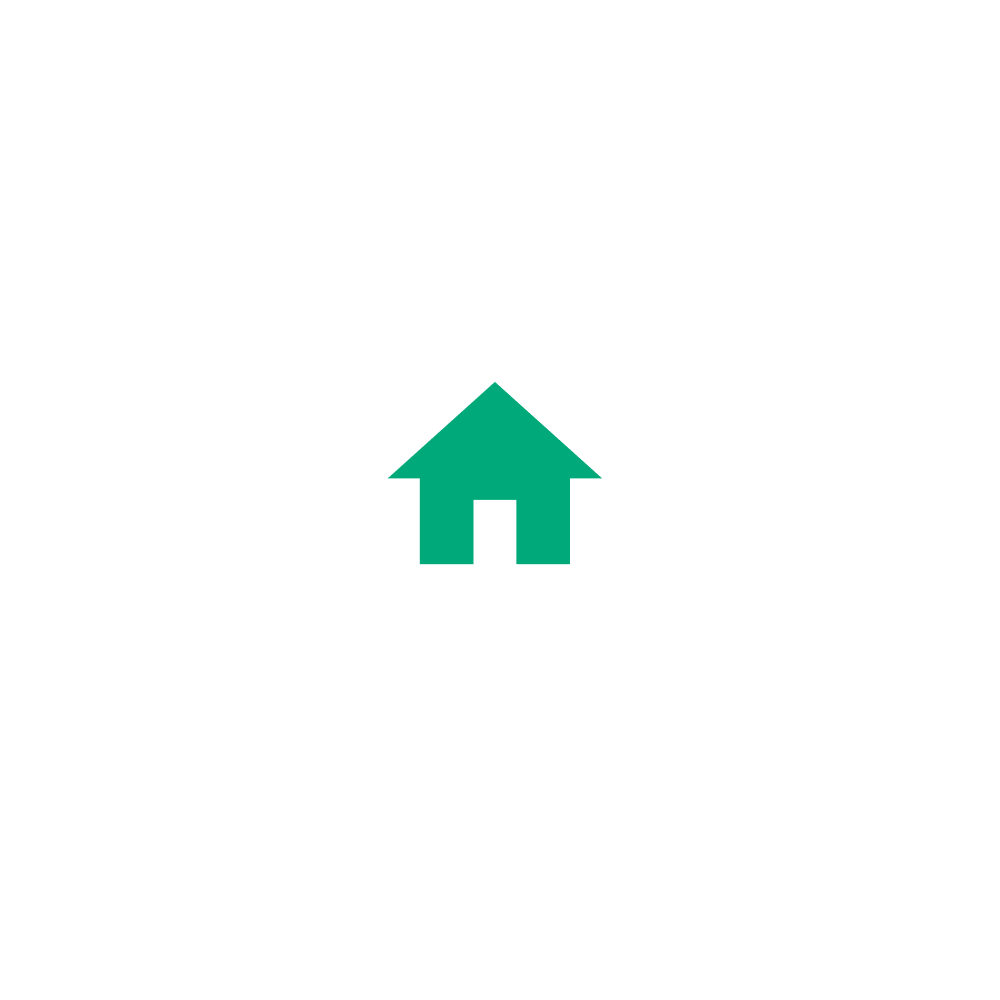 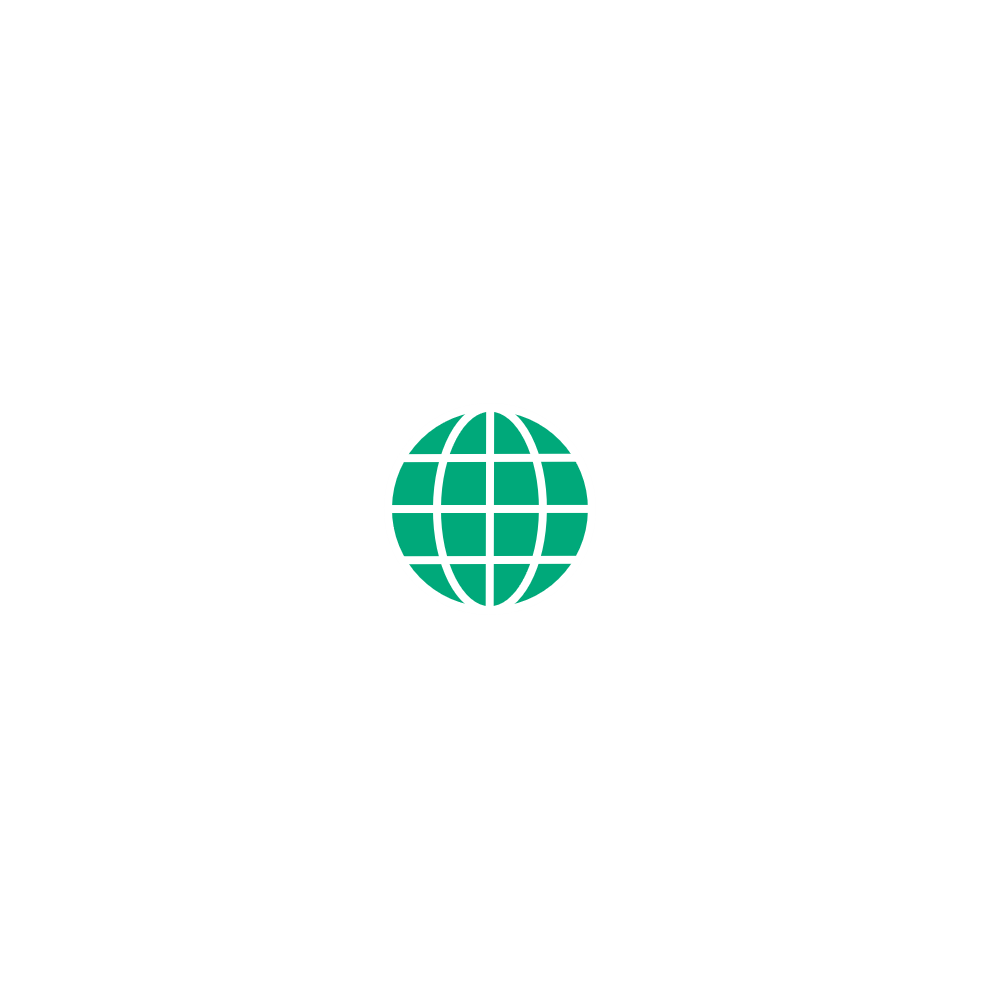 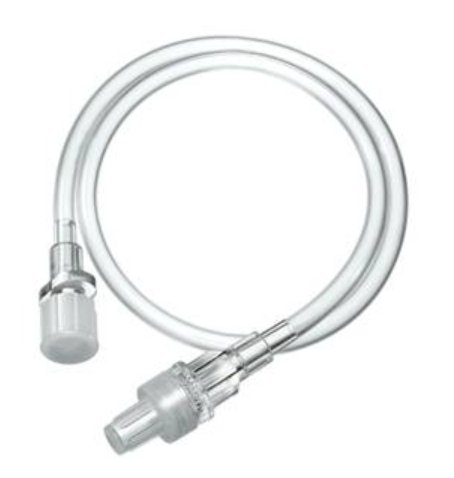 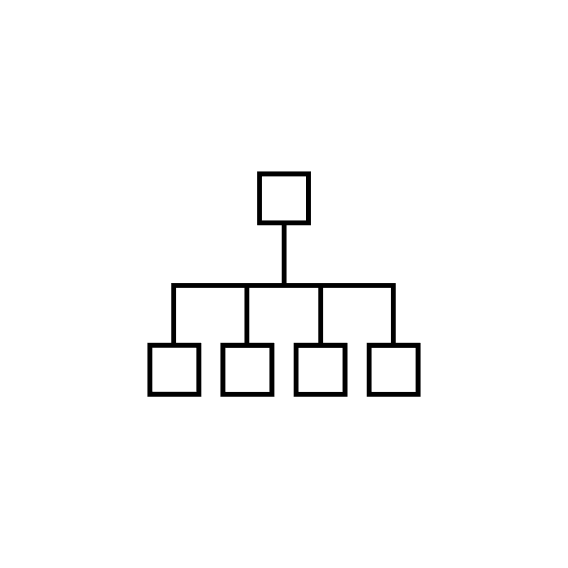 Weitere Längen verfügbar
Ambulantes Operieren – Applikation per Pumpe Perfusor® Space / Perfusor® compactplus / Spaceplus Perfusor®– Einzelkomponenten
B. Braun Group
37
Entscheidungsbaum Ambulantes Operieren
Original Perfusor® Leitung
Original Perfusor® Leitung
Eigenschaften
Für alle in der Infusionstechnik eingesetzten Spritzenpumpen bis zu einem Druck < 2 bar
Minimales Restvolumen
Luer-Lock-Ansatz
PVC-Leitungen: nicht hergestellt mit DEHP
PE-Leitungen: nicht hergestellt mit PVC und DEHP
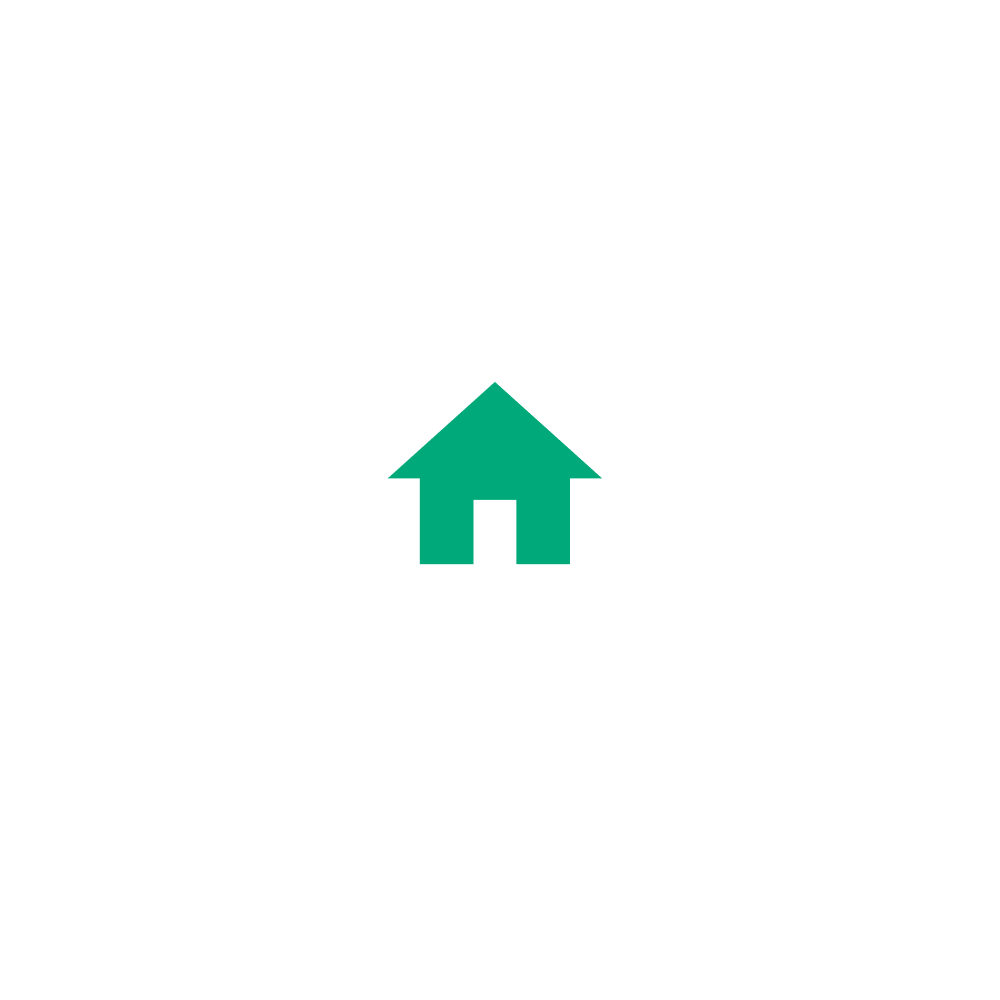 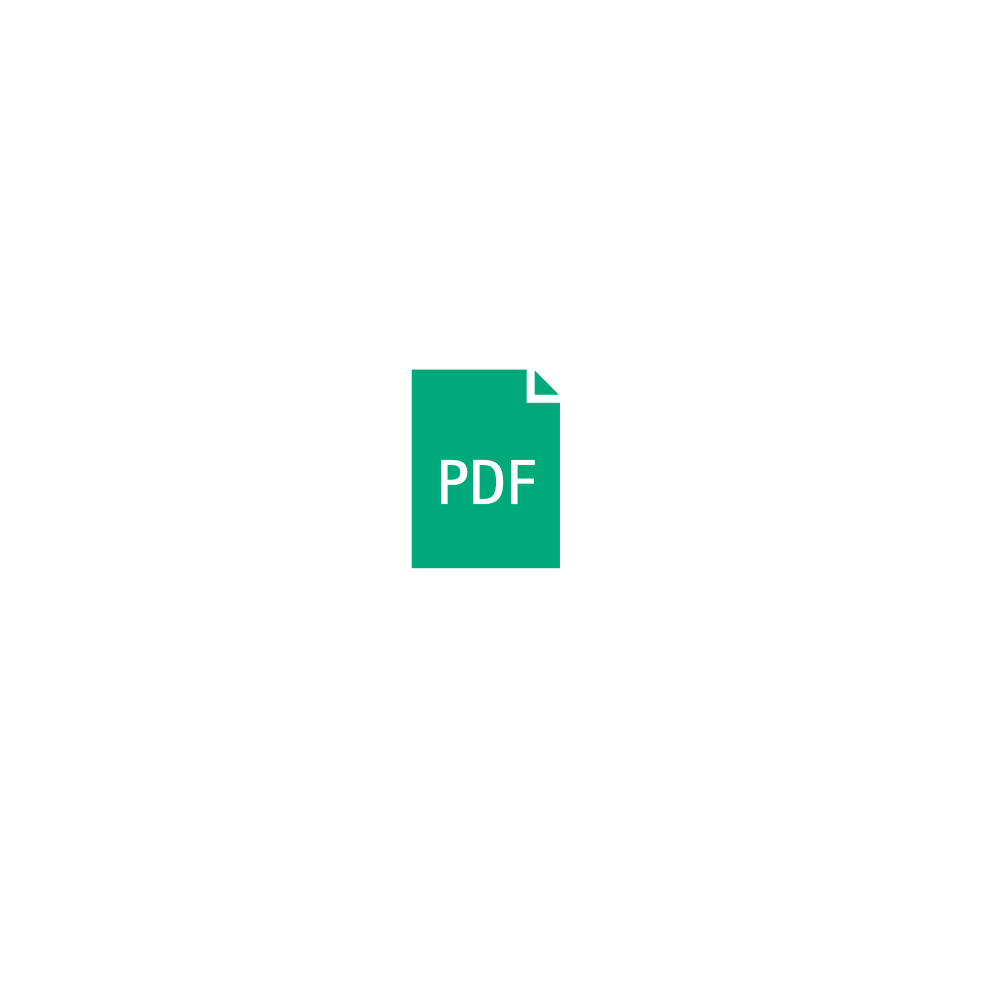 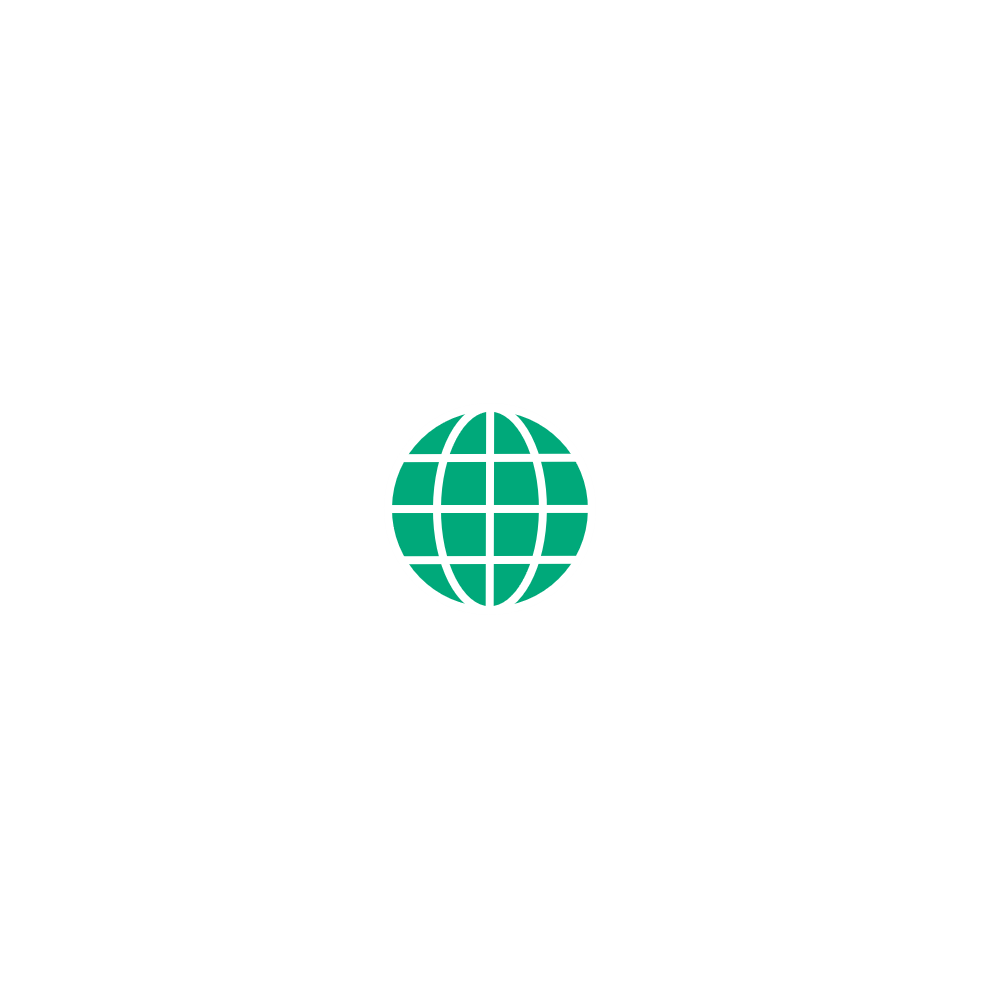 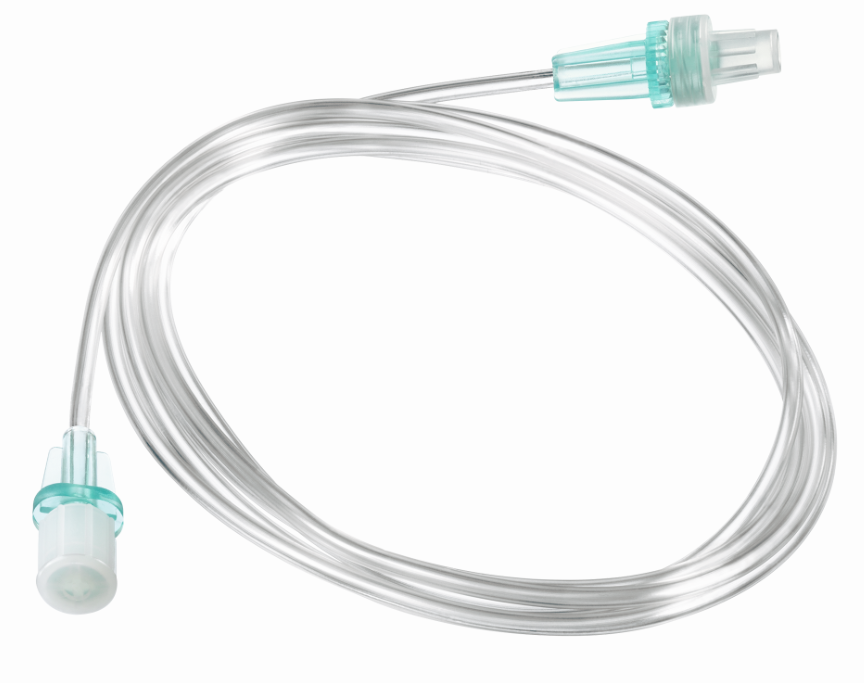 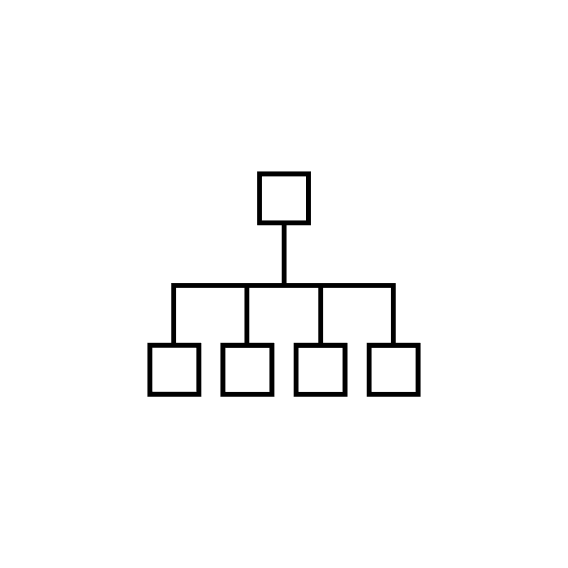 Weitere Varianten verfügbar (Längen, Farbe, Lichtschutz).
Ambulantes Operieren – Applikation per Pumpe Perfusor® Space / Perfusor® compactplus / Spaceplus Perfusor®– Einzelkomponenten
B. Braun Group
38
Entscheidungsbaum Ambulantes Operieren
Original Perfusor® Spritze
Original Perfusor® Spritze
Eigenschaften
Hochtransparenter Zylinder
Gut ablesbare, wischfeste Graduierung
Integrierter Kolbenstopp 
Spritzenzylinder und Spritzenkolben aus Polypropylen
Leichtgängiger Kolbenstopfen aus synthetischem Kautschuk mit doppeltem Dichtungsring
Nicht hergestellt mit PVC- und Latex
Luer-Lock Ansatz
Minimales Restvolumen
Einzeln steril verpackt
Gefertigt nach der DIN EN ISO-Norm 7886-1
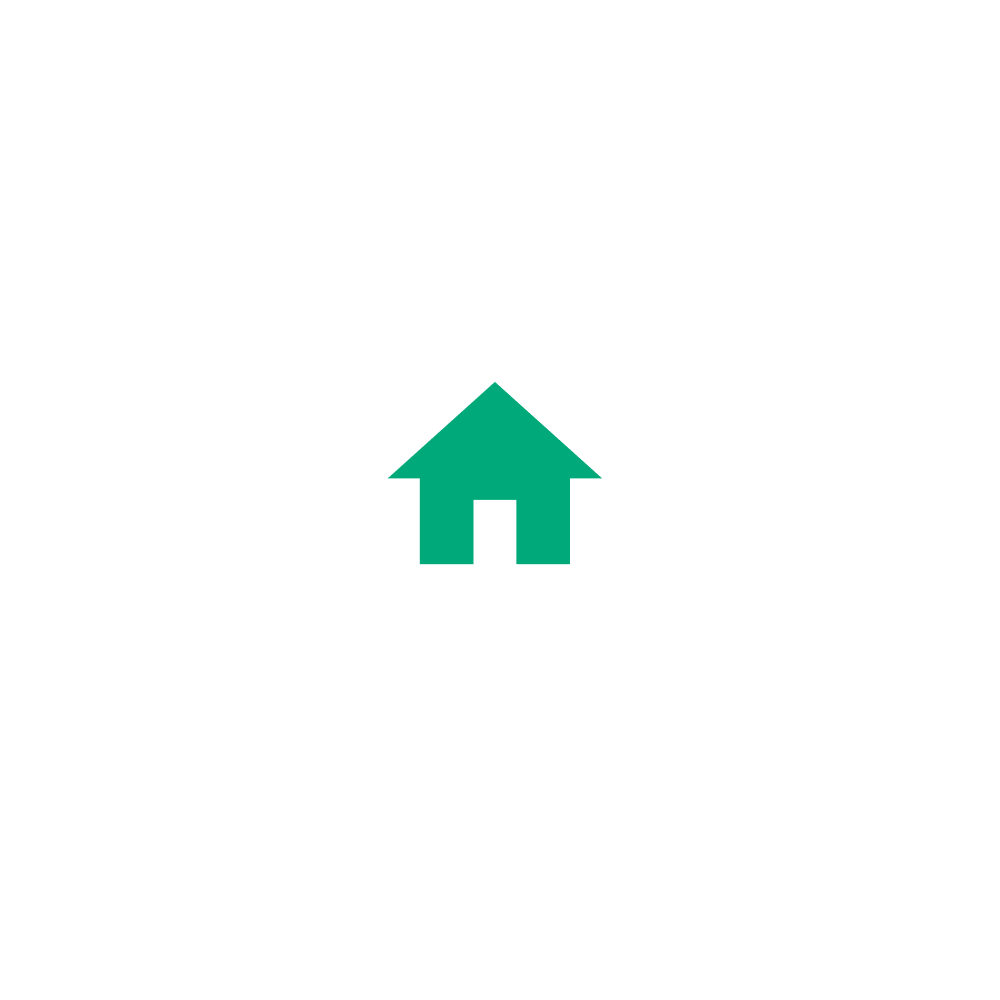 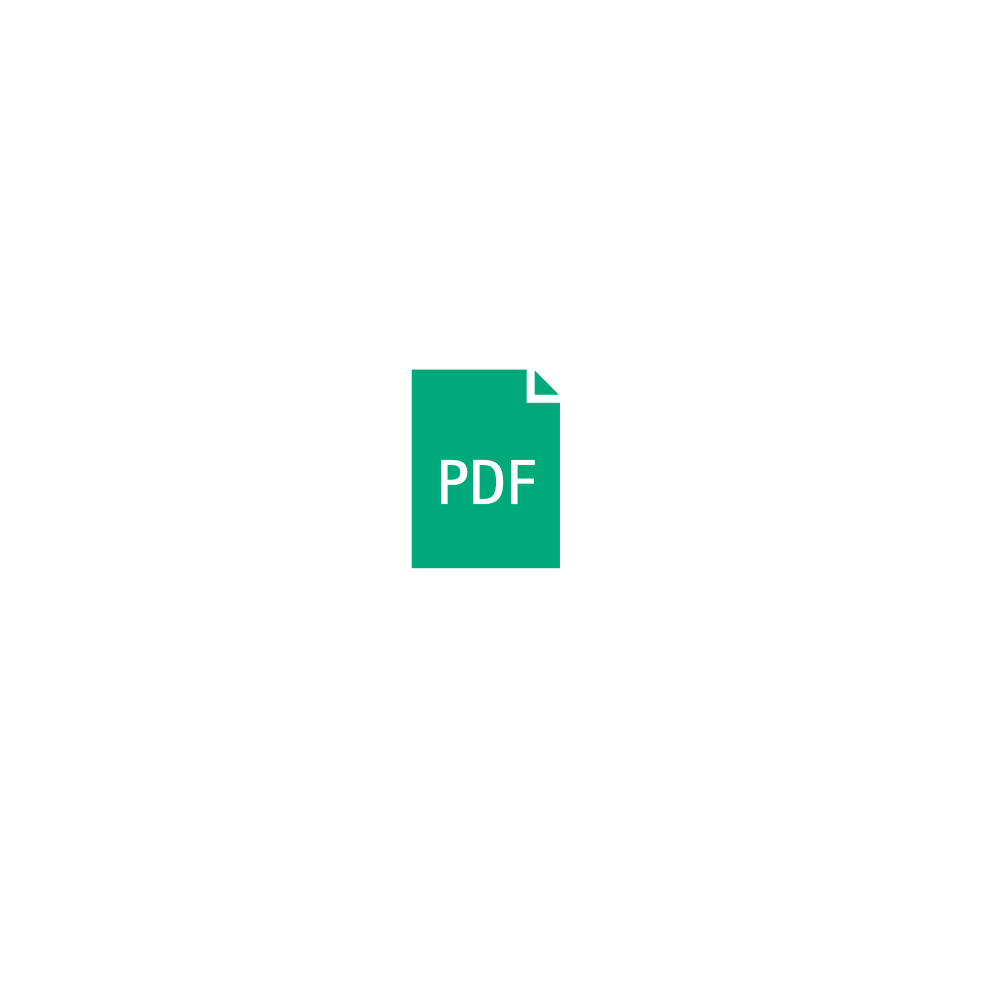 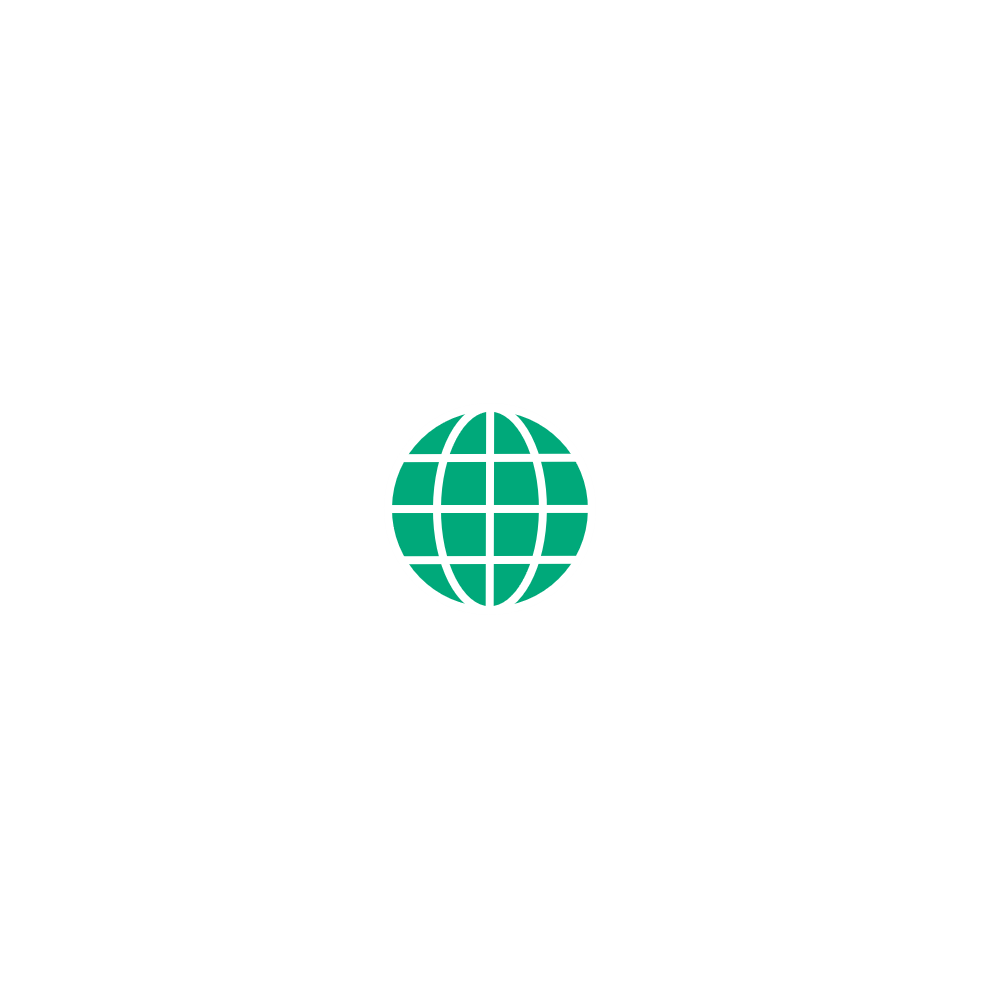 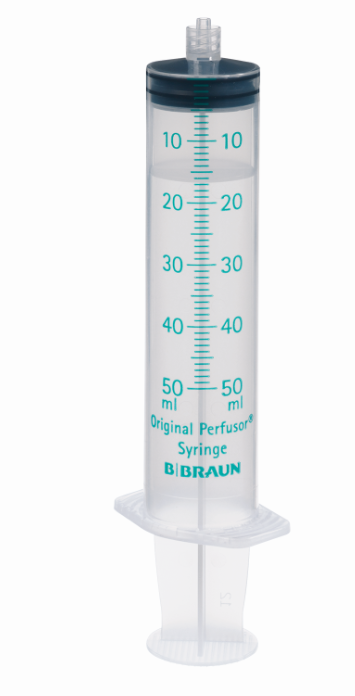 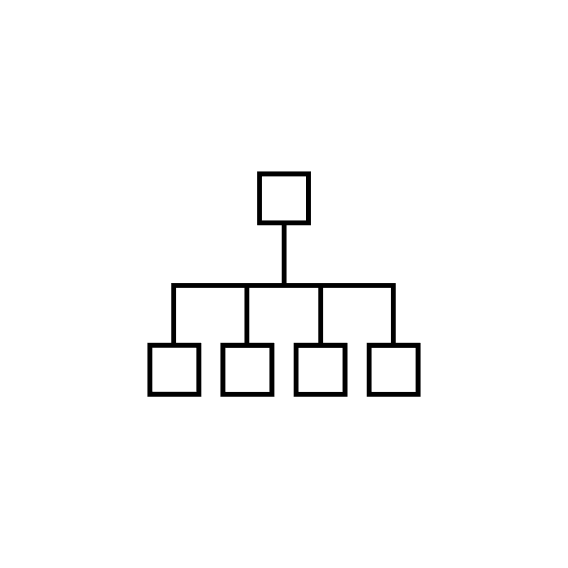 Weitere Varianten verfügbar
Ambulantes Operieren – Applikation per Pumpe Perfusor® Space / Perfusor® compactplus / Spaceplus Perfusor®– Einzelkomponenten
B. Braun Group
39
Wichtiger Hinweis
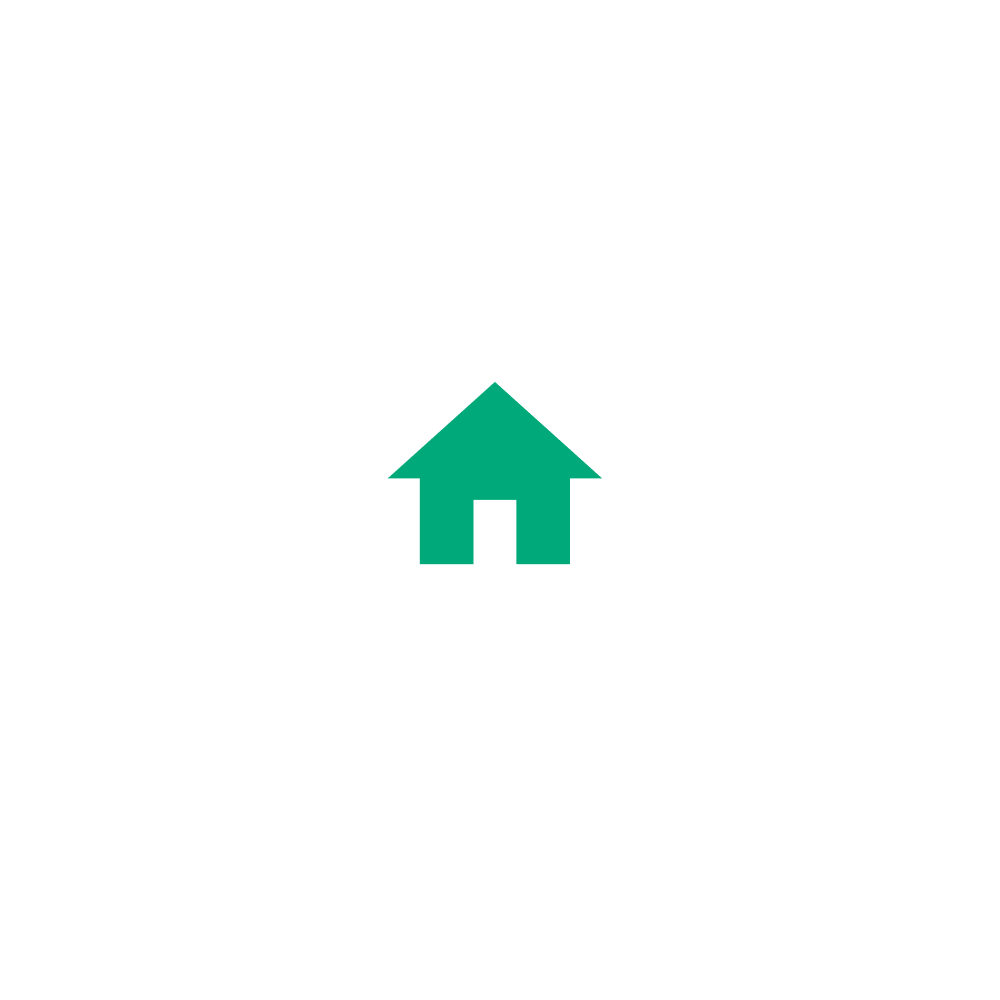 Die in dieser Produktunterlage enthaltenen Angaben wurden sorgfältig geprüft. Dennoch kann die B. Braun Deutschland GmbH & Co. KG keine Gewährleistung oder Garantie im Hinblick auf die Richtigkeit und Vollständigkeit der zur Verfügung gestellten oder in Bezug genommenen Informationen geben. 

Vor der Verwendung des Medizinproduktes / Arzneimittels sind in jedem Fall die Angaben in der jeweils gültigen Gebrauchsinformation oder Fachinformation zu beachten.
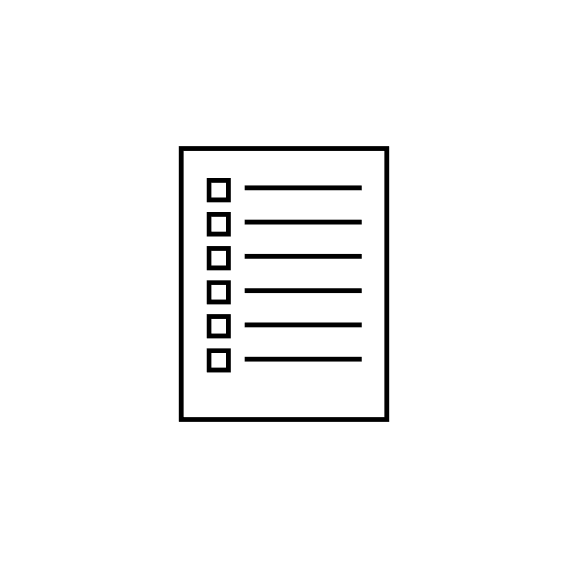 B. Braun Group
40
Ansprechpartner*in
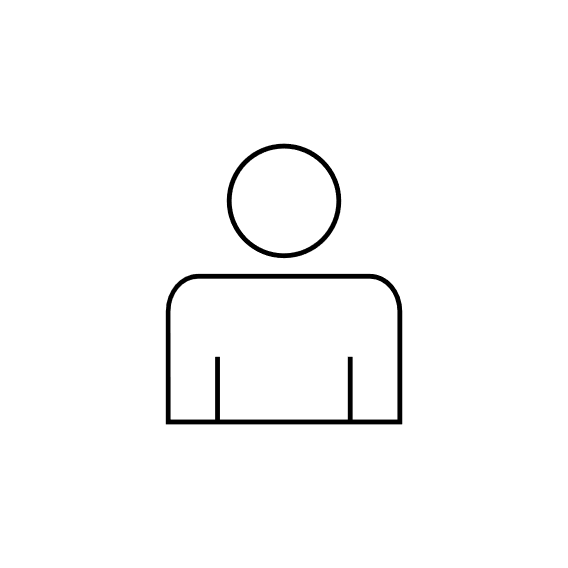 Diana Bürger
Marketing Managerin Infusionstherapie 

Telefon:  +49 5661 9147 - 7508
E-Mail:    diana.buerger@bbraun.com

Lisa Höpfner
Junior Marketing Managerin Apparative Infusionstechnik 

Telefon:  +49 5661 71 - 6265
E-Mail:    lisa.hoepfner@bbraun.com
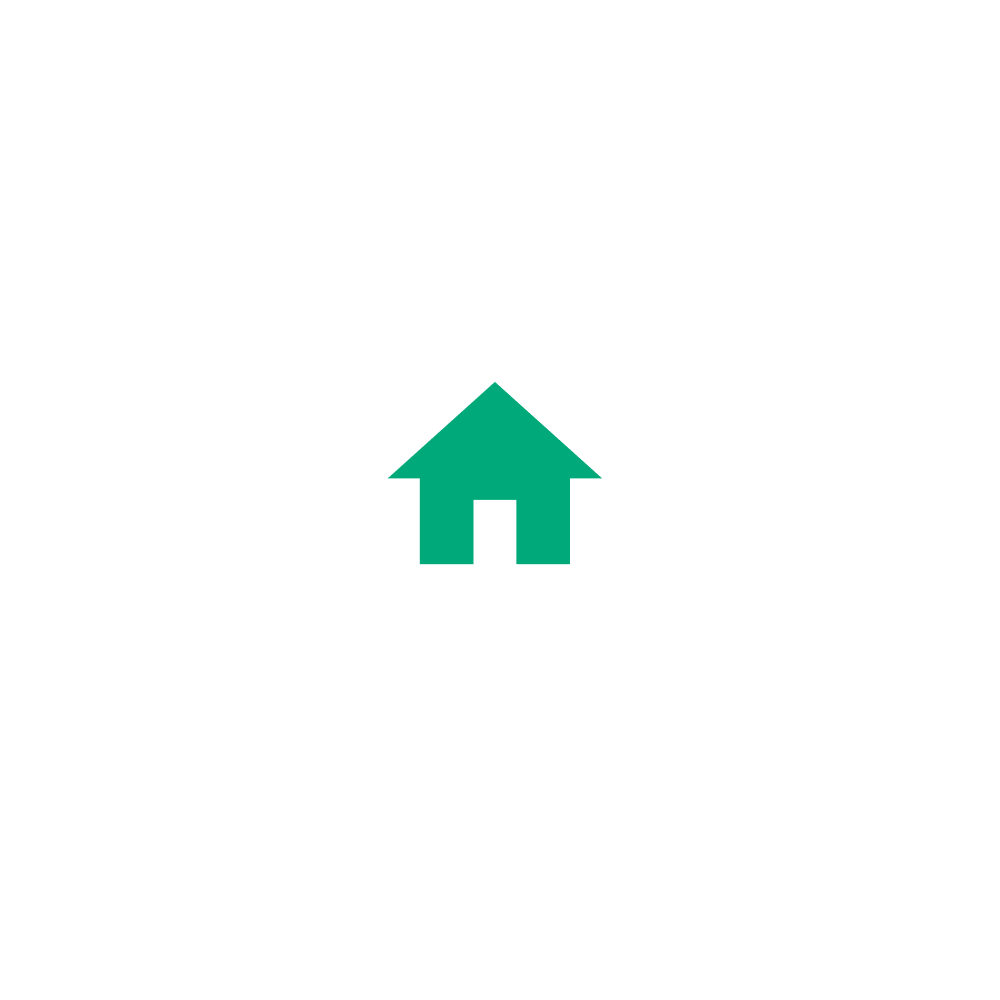 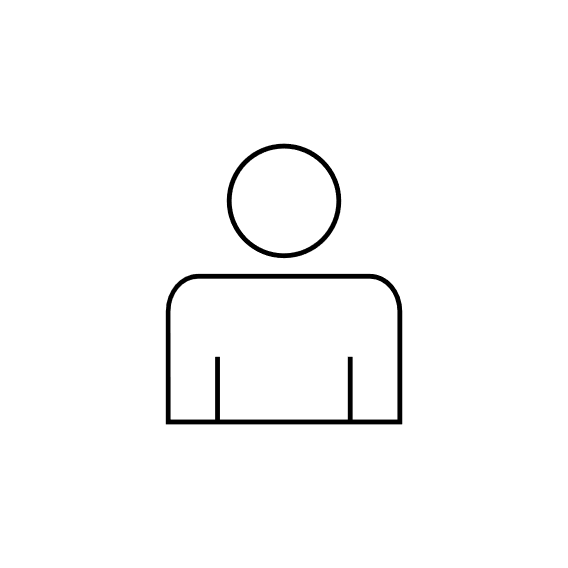 B. Braun Group
41
Impressum
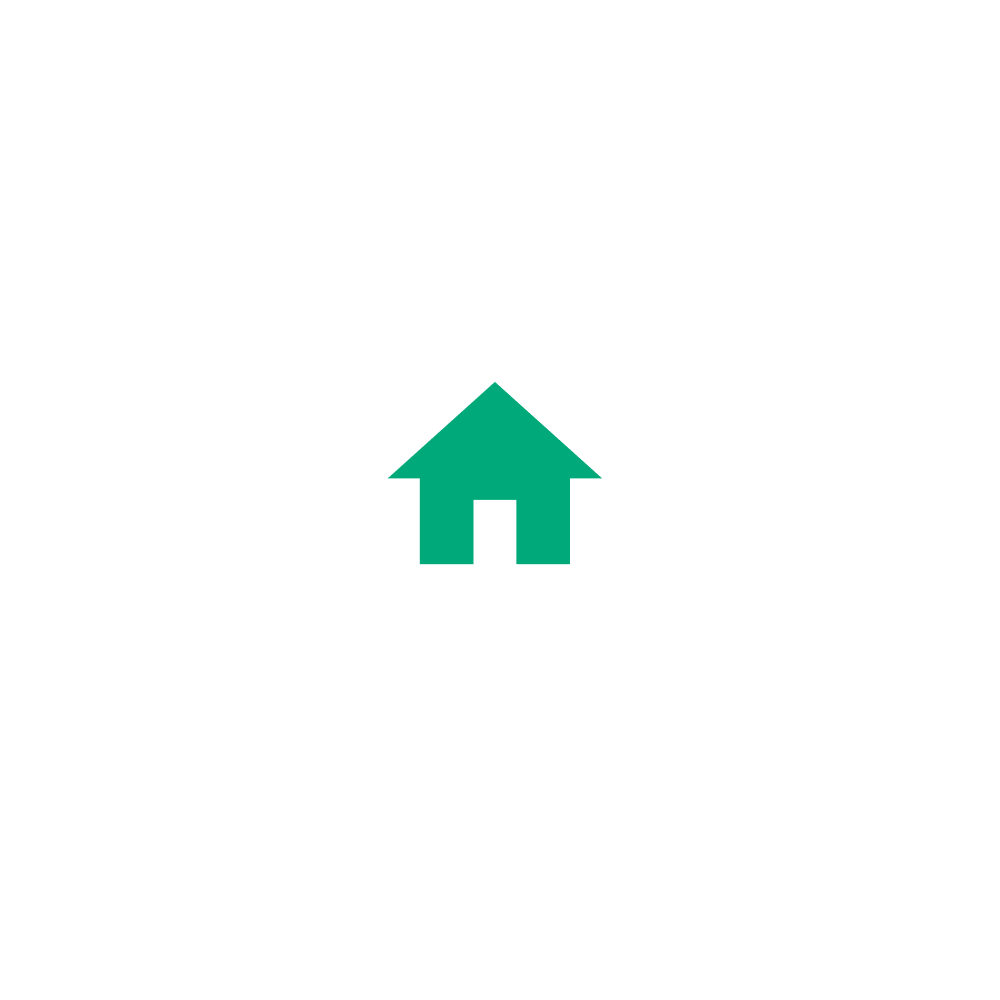 Anschrift
B. Braun Deutschland GmbH & Co. KGCarl-Braun-Straße 1D-34212 Melsungen

Disclaimer
Alle Urheberrechte an den Daten und Dokumentationen bleiben ausdrücklich der B. Braun Melsungen AG vorbehalten. Die Inhalte stehen den Nutzern nur zur Einsicht zur Verfügung. 
Die – auch auszugsweise – Vervielfältigung von Dokumentationen ist untersagt und bedarf der ausdrücklichen Vereinbarung.

Stand
11-2023 / Dokumenten-Nr.: MCO-WM-004320, Version 1.0
Zur Abgabe an Kunden
B. Braun Group
42